Министерство образования РМ
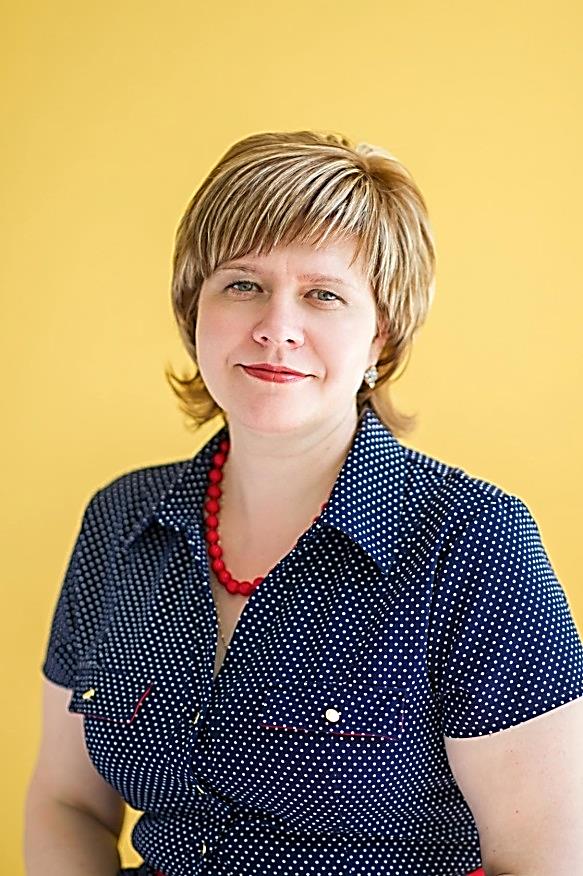 Портфолио
Шекеуровой Светланы Ивановны,воспитателя МДОУ «Детский сад №44»     г.о. Саранск
Дата рождения: 20.01.1972 г.
Профессиональное образование: высшее, МГУ им. Н.П.Огарева, специальность «Русский язык и литература», квалификация: филолог, преподаватель русского языка и литературы 
Переподготовка: 2015 год, ГБУ ДПО «Мордовский республиканский институт образования» по программе «Педагогика и методика дошкольного образования», квалификация: воспитатель. 
Общий трудовой стаж: 23 года
Педагогической стаж работ: 23 года 
Стаж работы по специальности (лет): 21год
Стаж работы в данной организации (лет): 21 год
Наличие квалификационной категории: высшая
Дата последней аттестации: 22.03.2018
Представление педагогического опыта воспитателя
Шекуровой Светланы Ивановны
«Дидактическая игра как средство познавательной активности и развития речи детей дошкольного возраста».
САЙТ    МДОУ «Детский сад №44»
https://ds44sar.schoolrm.ru/sveden/employees
1.Участие в инновационной (экспериментальной) деятельности
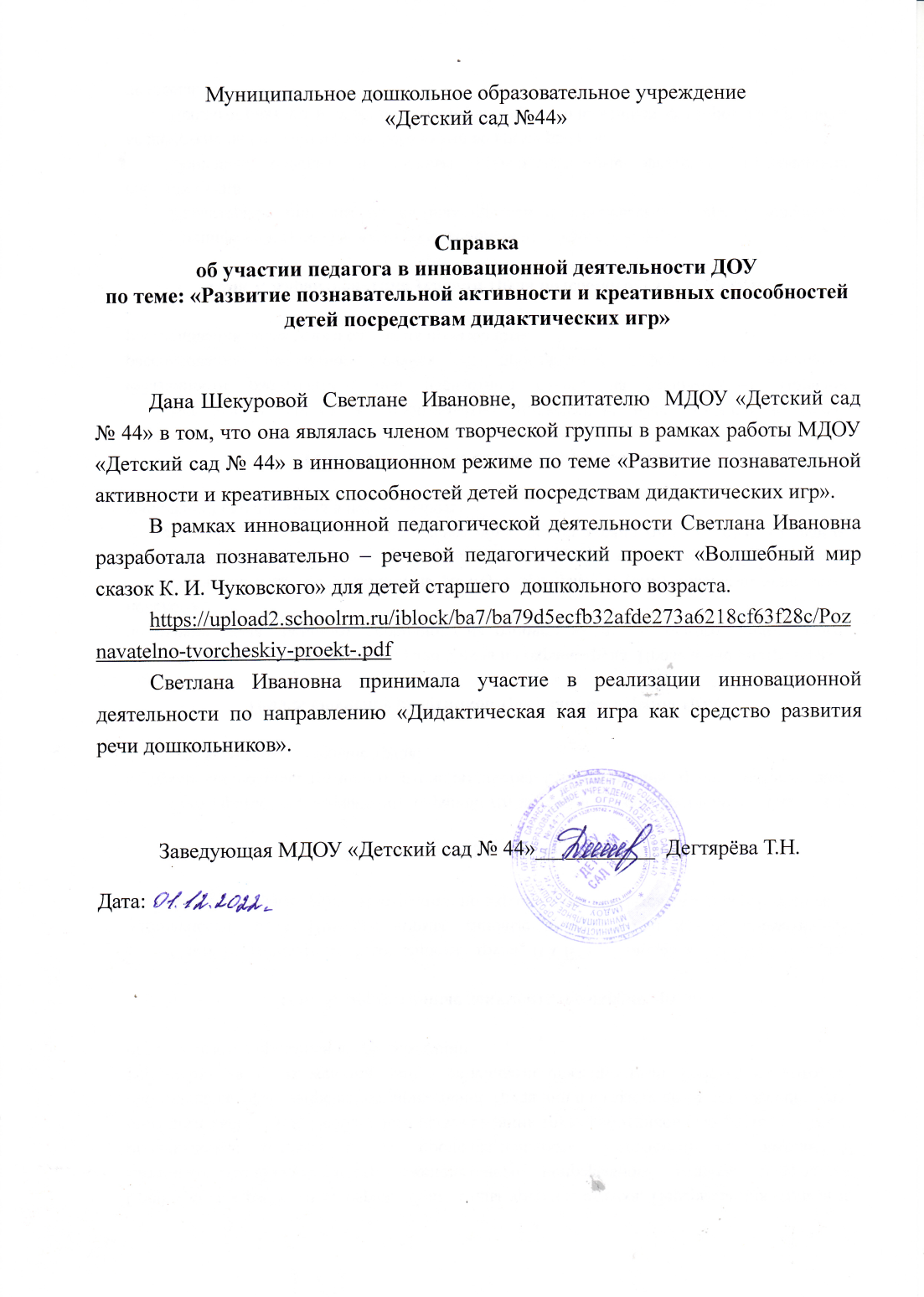 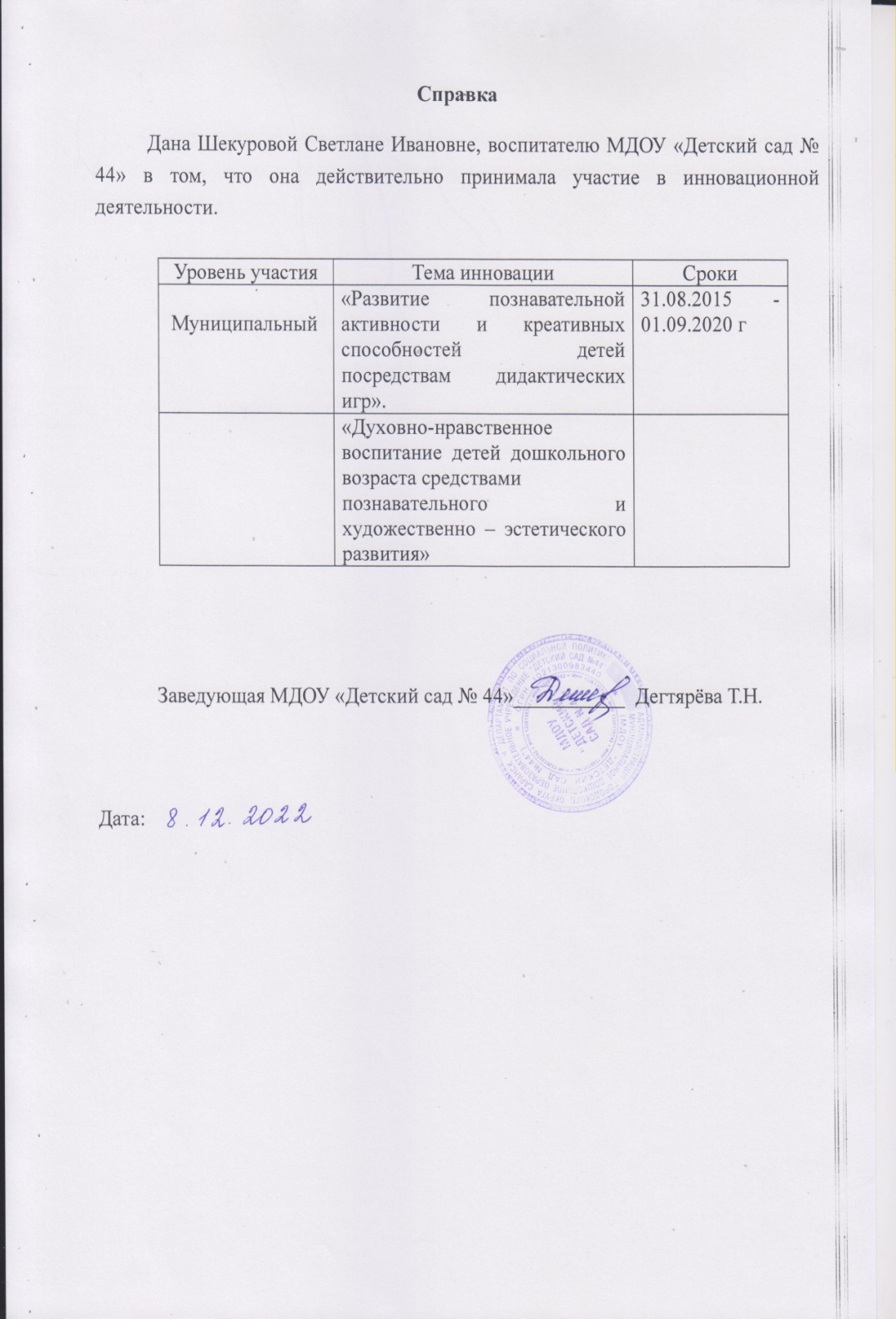 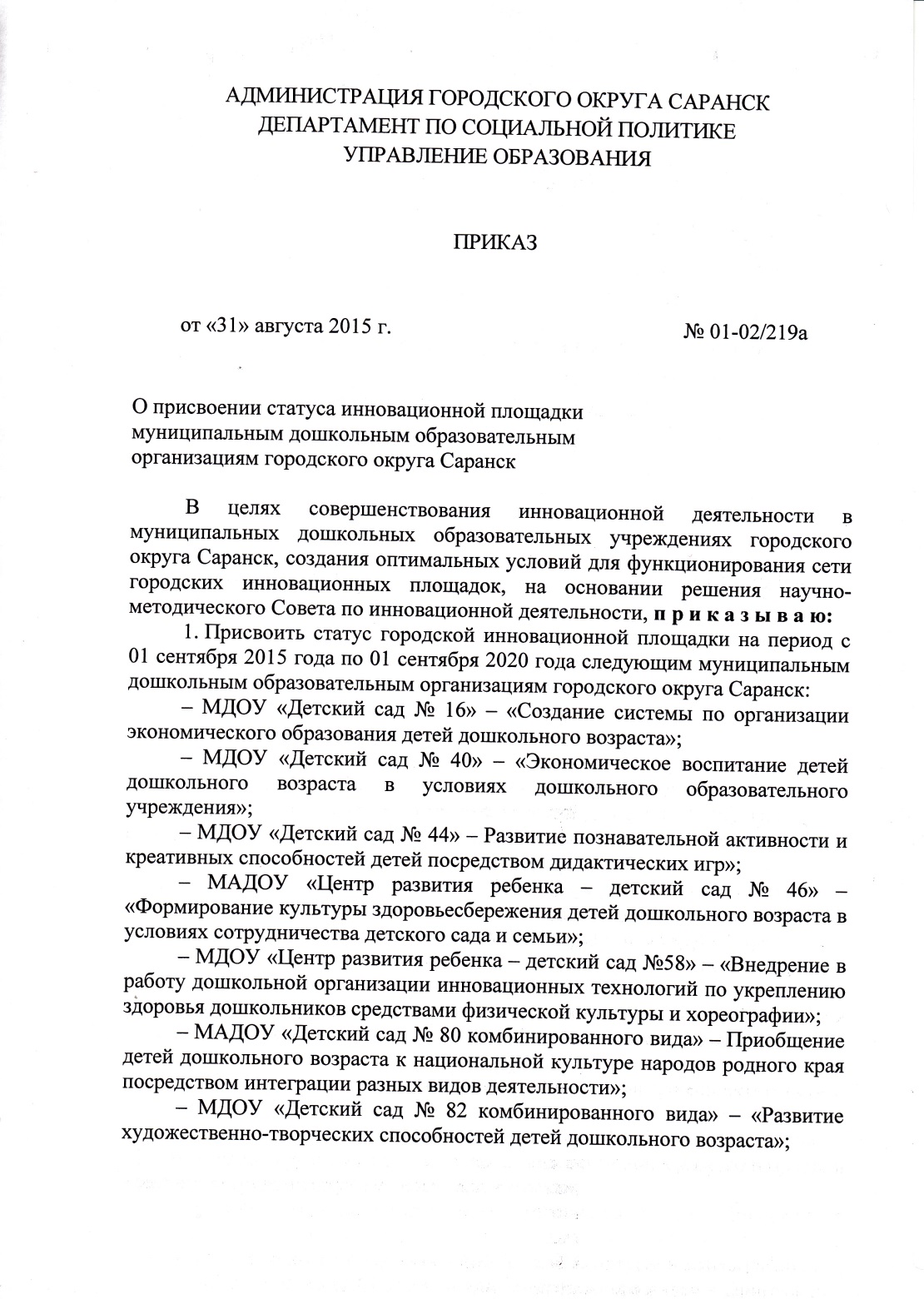 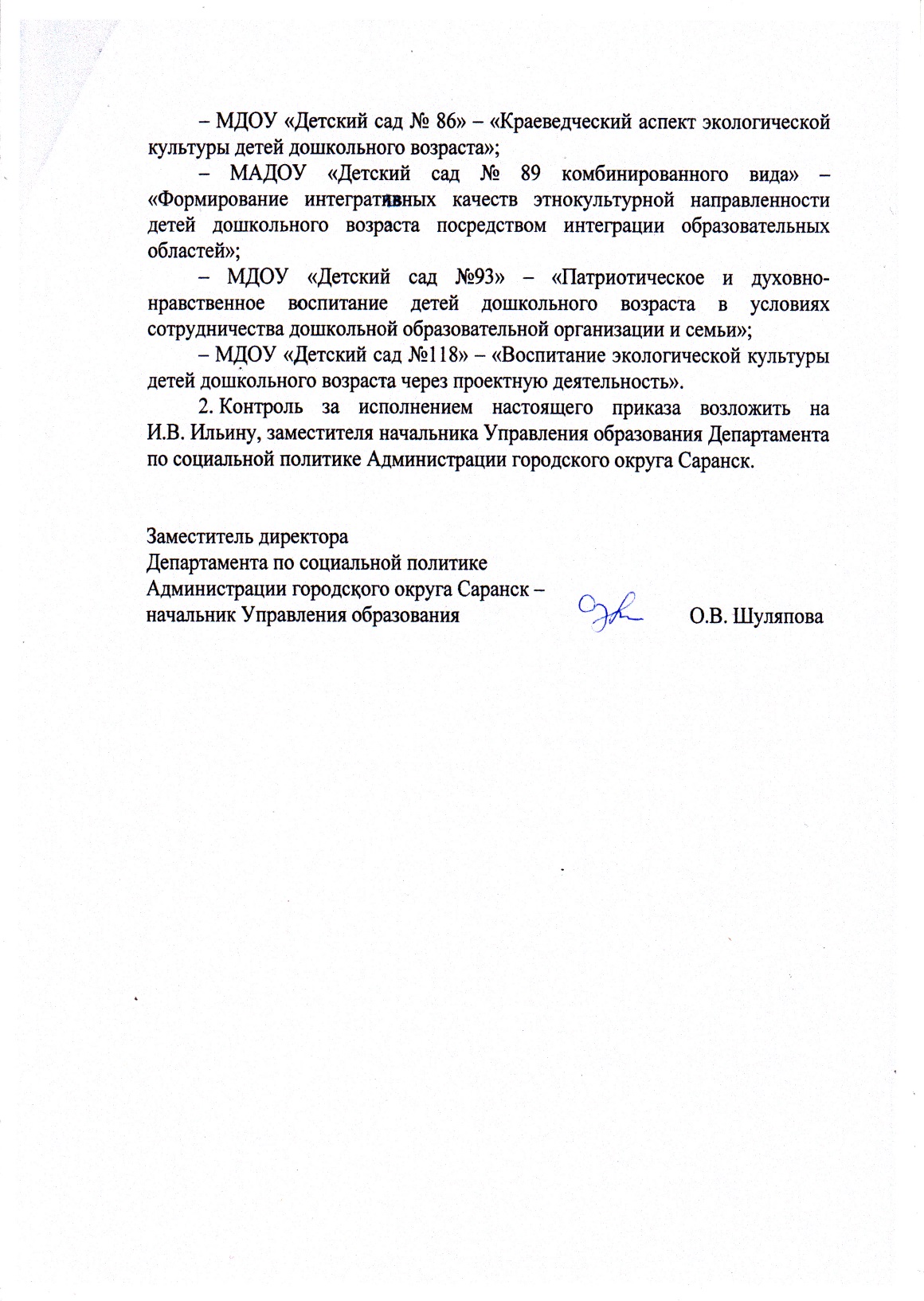 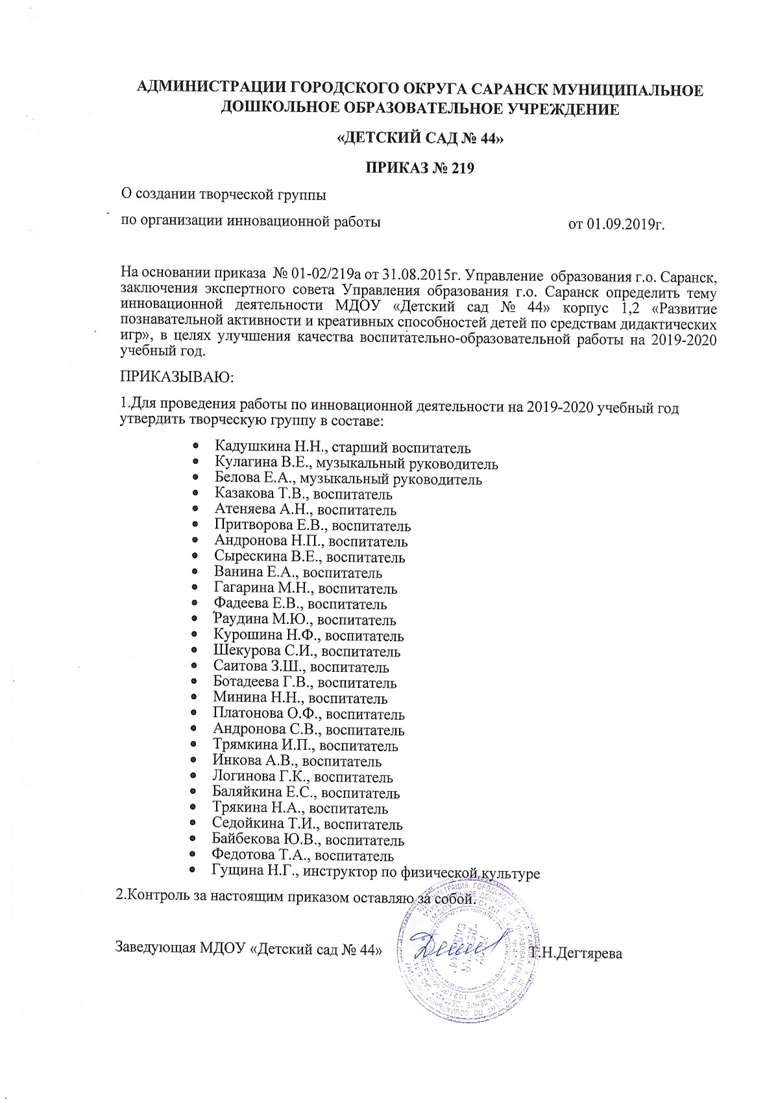 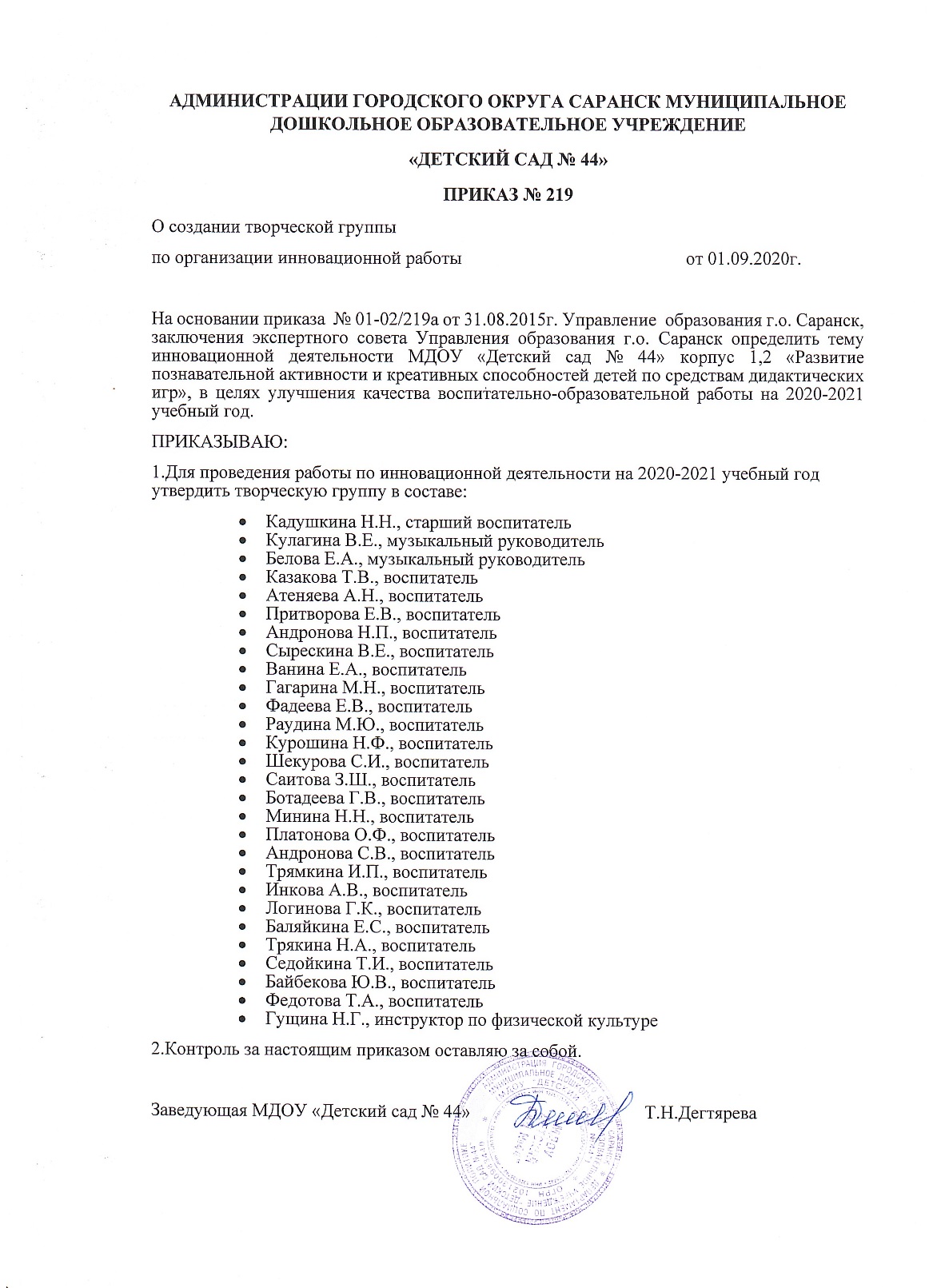 2. Наставничество
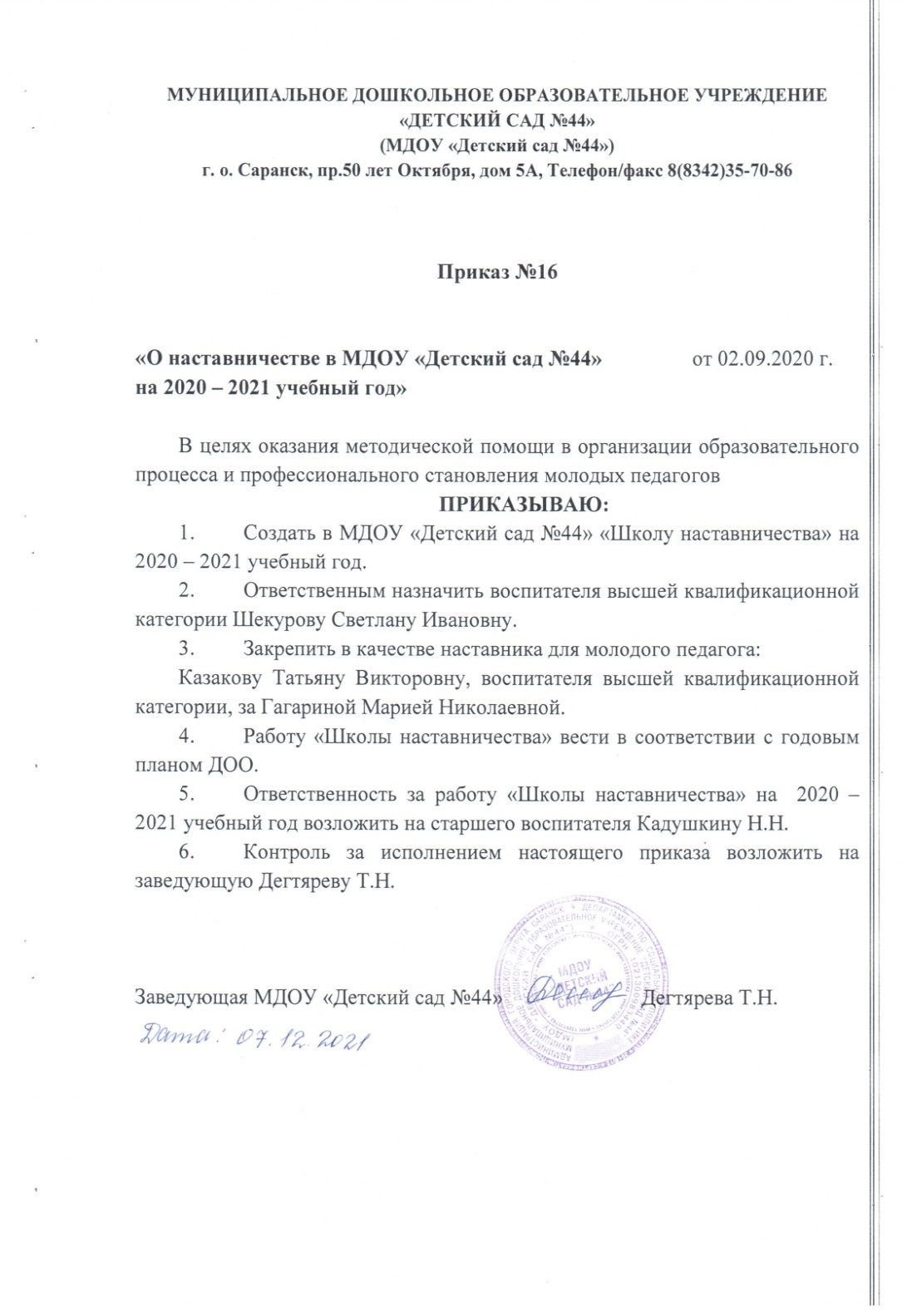 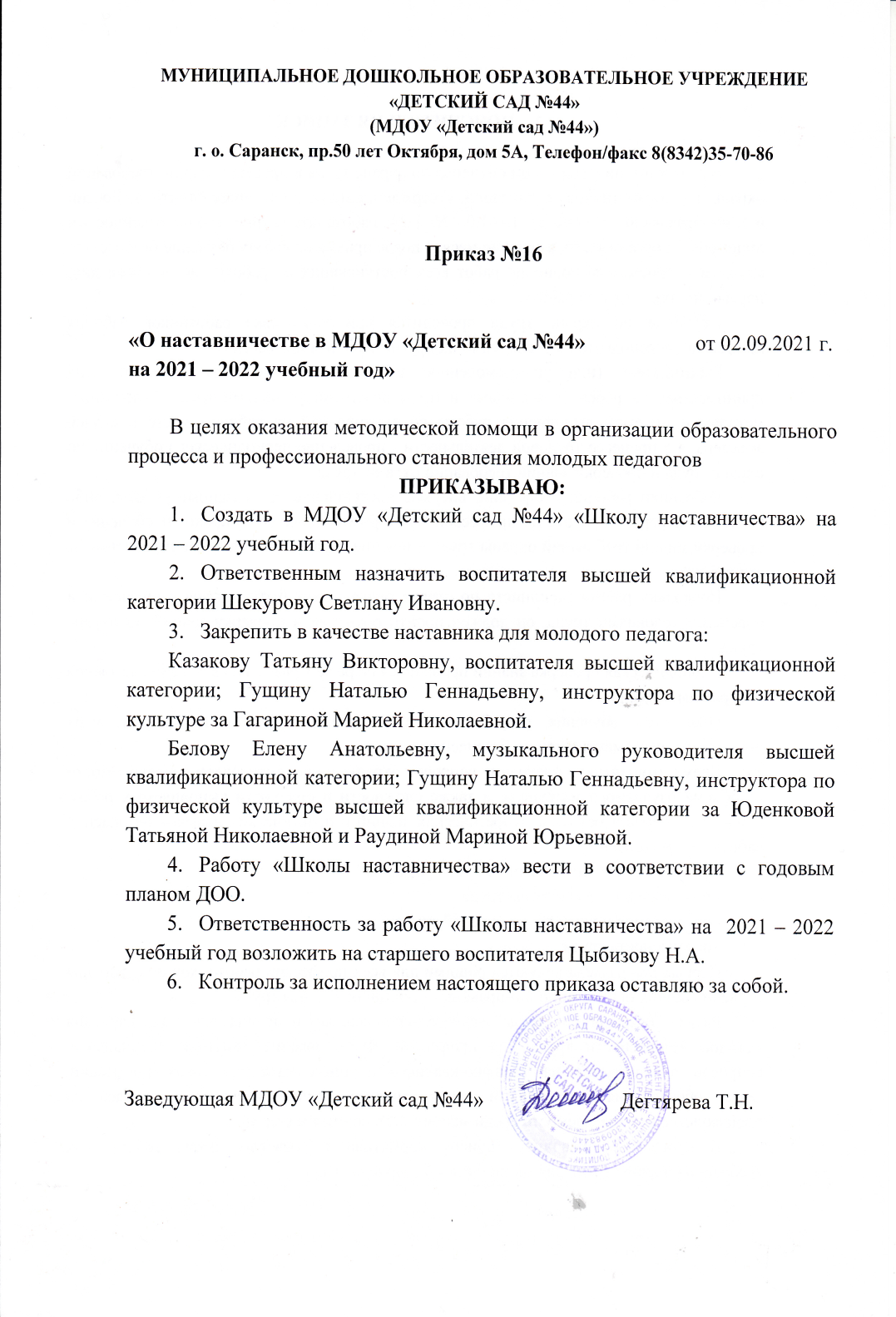 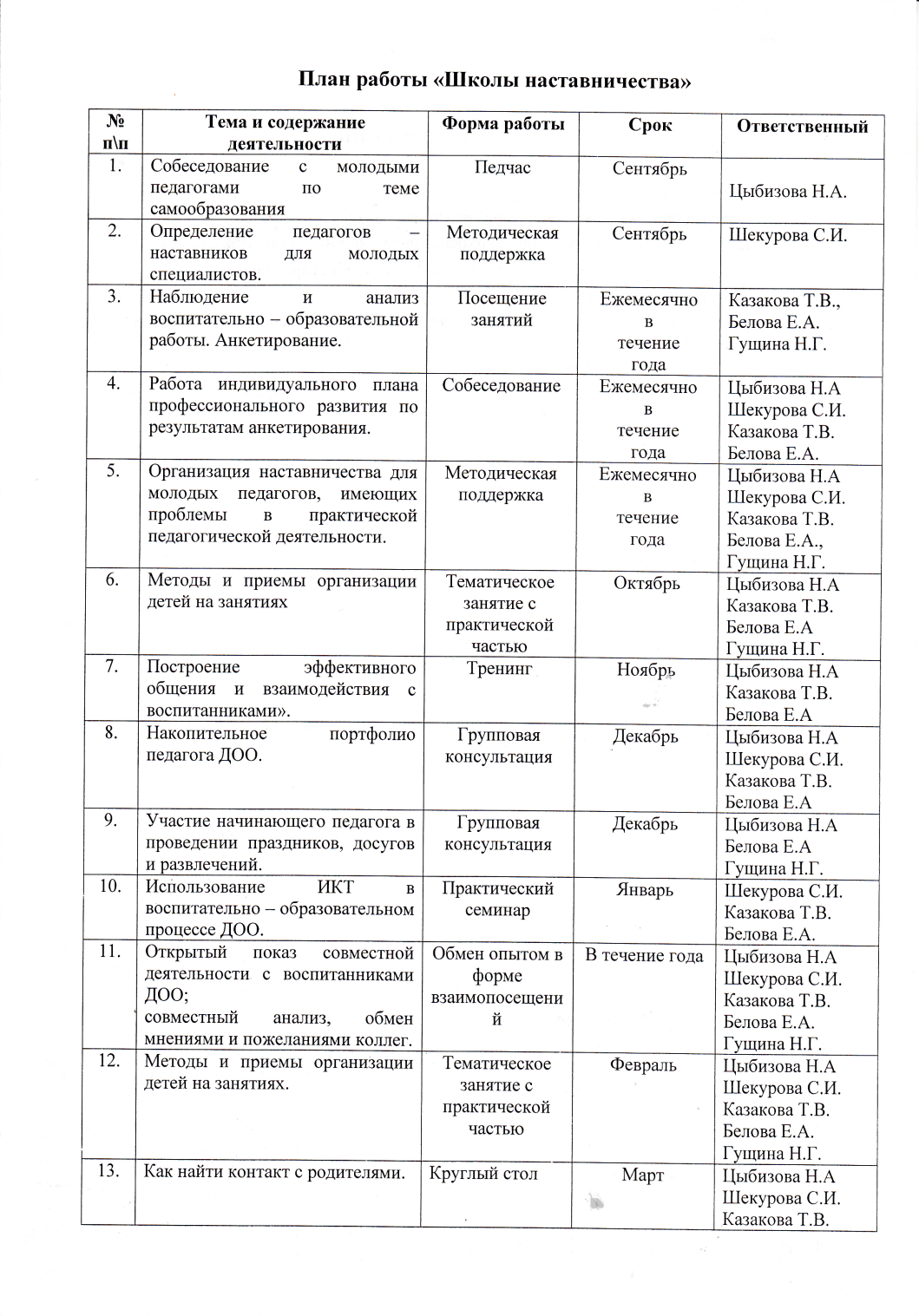 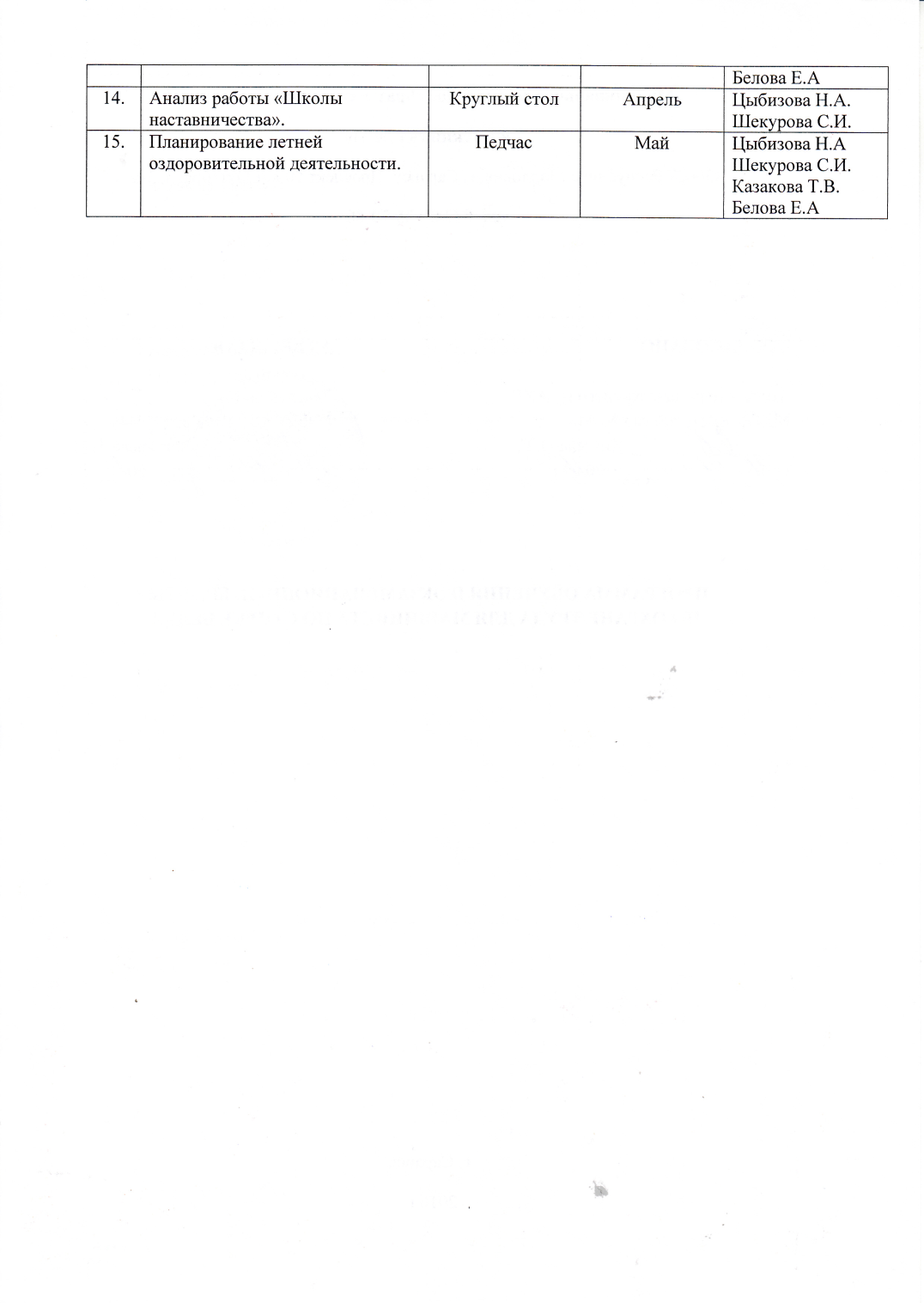 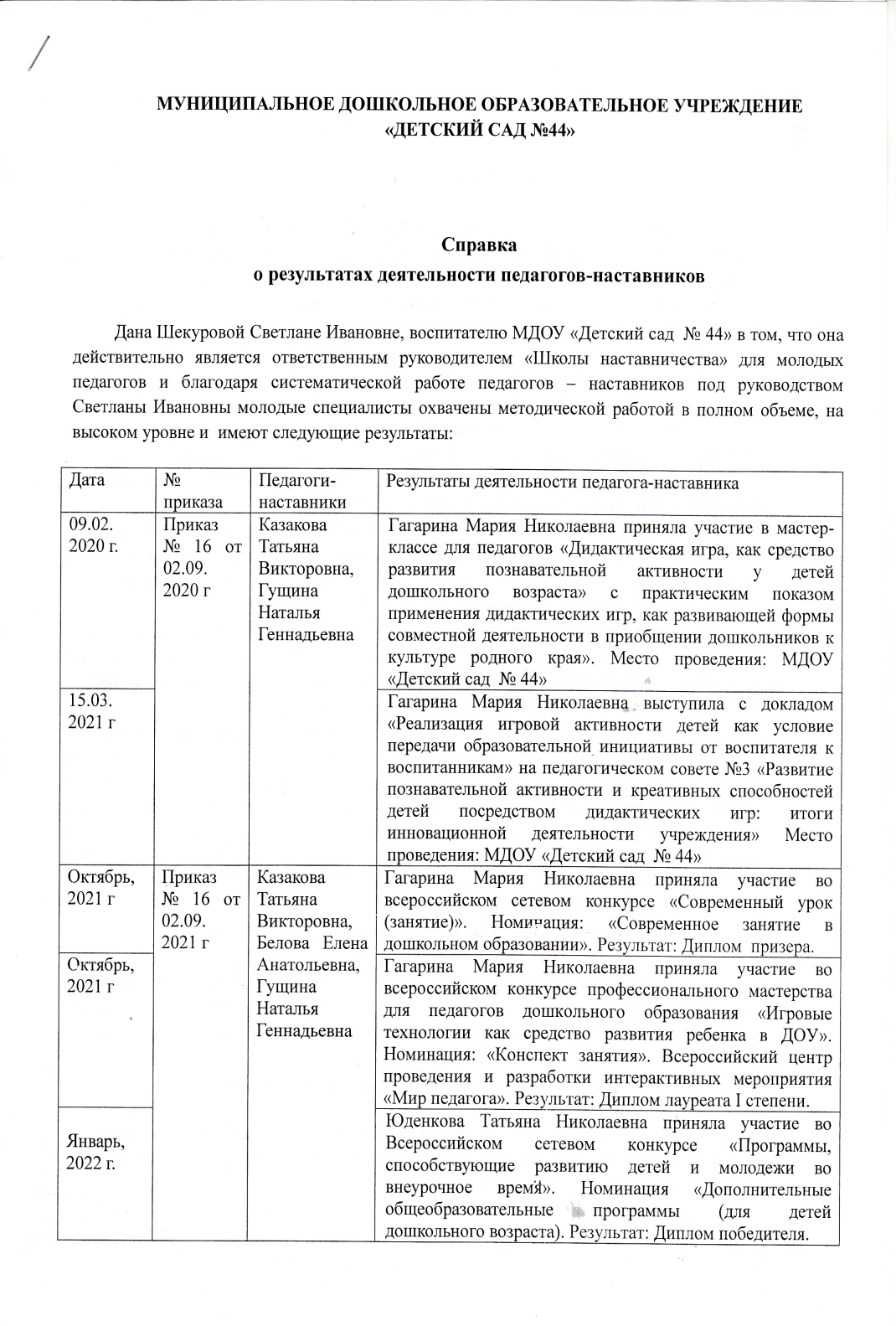 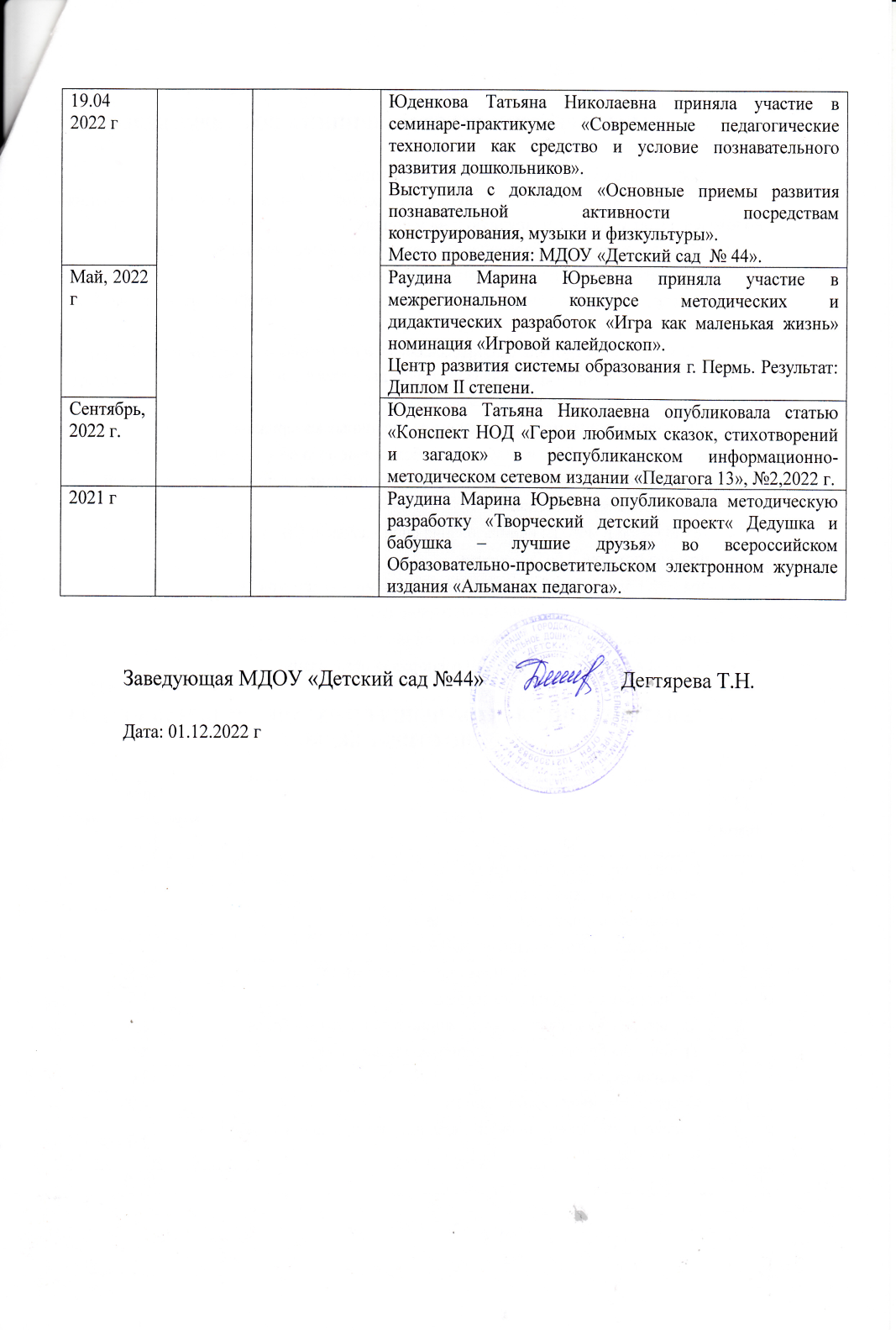 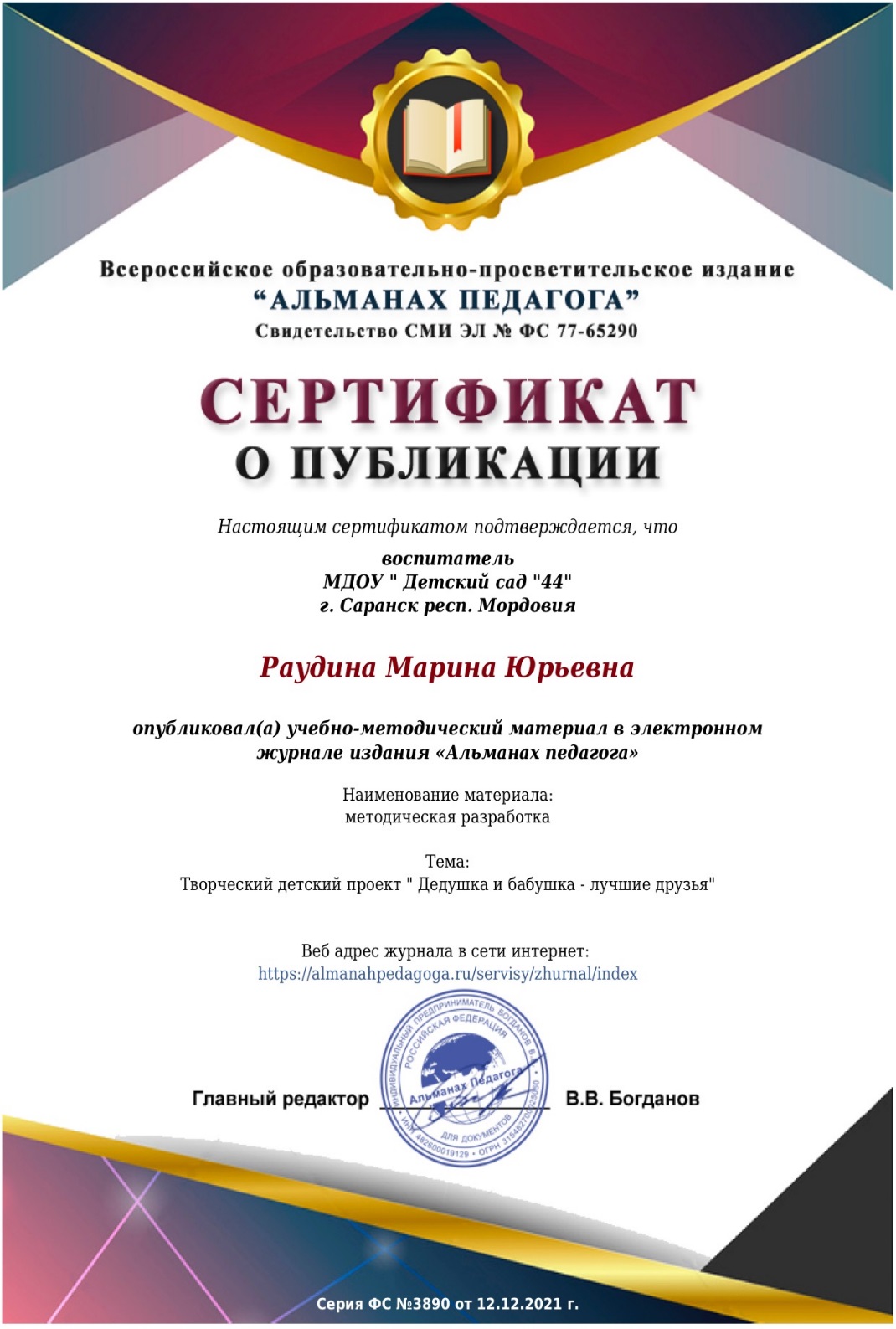 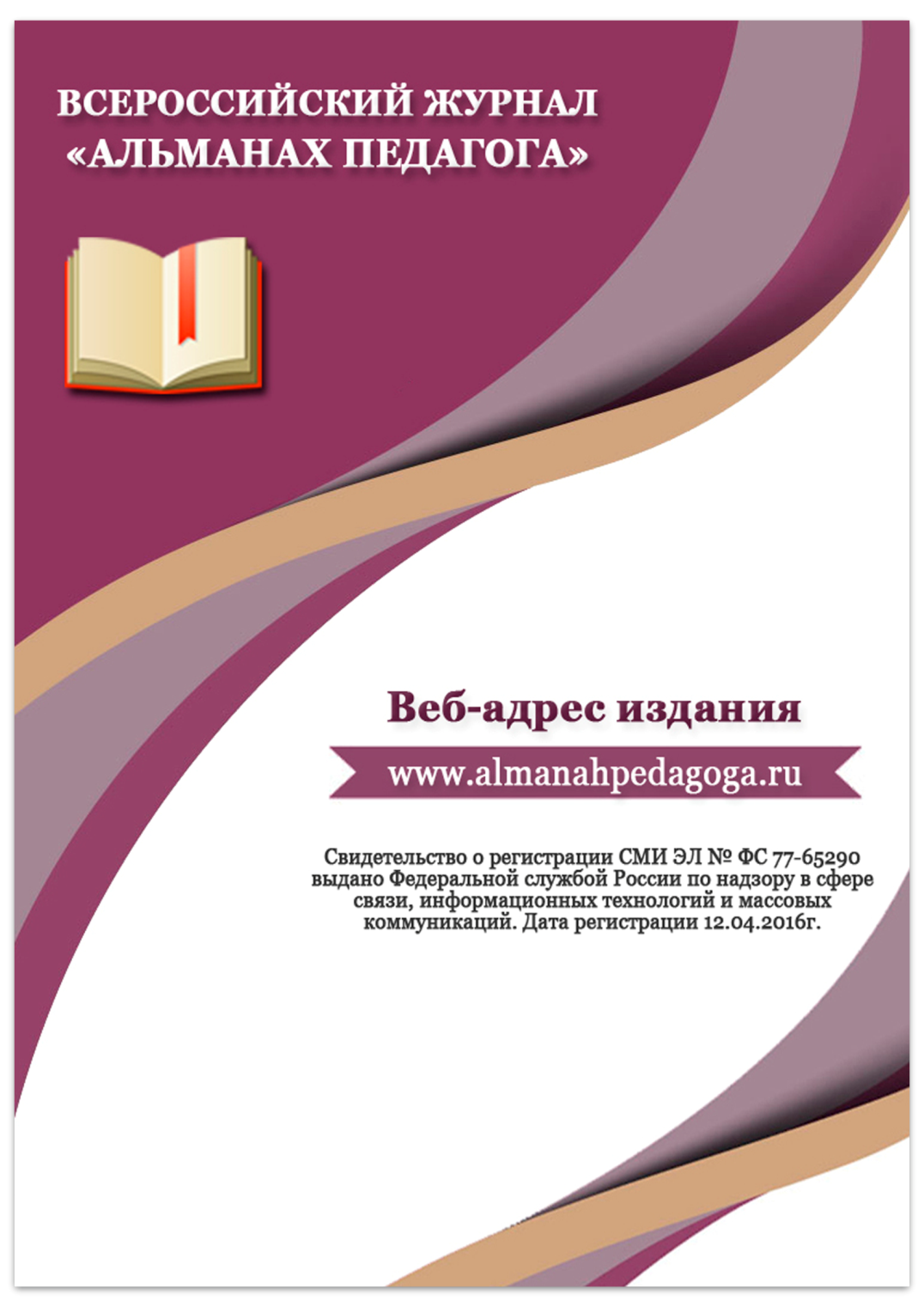 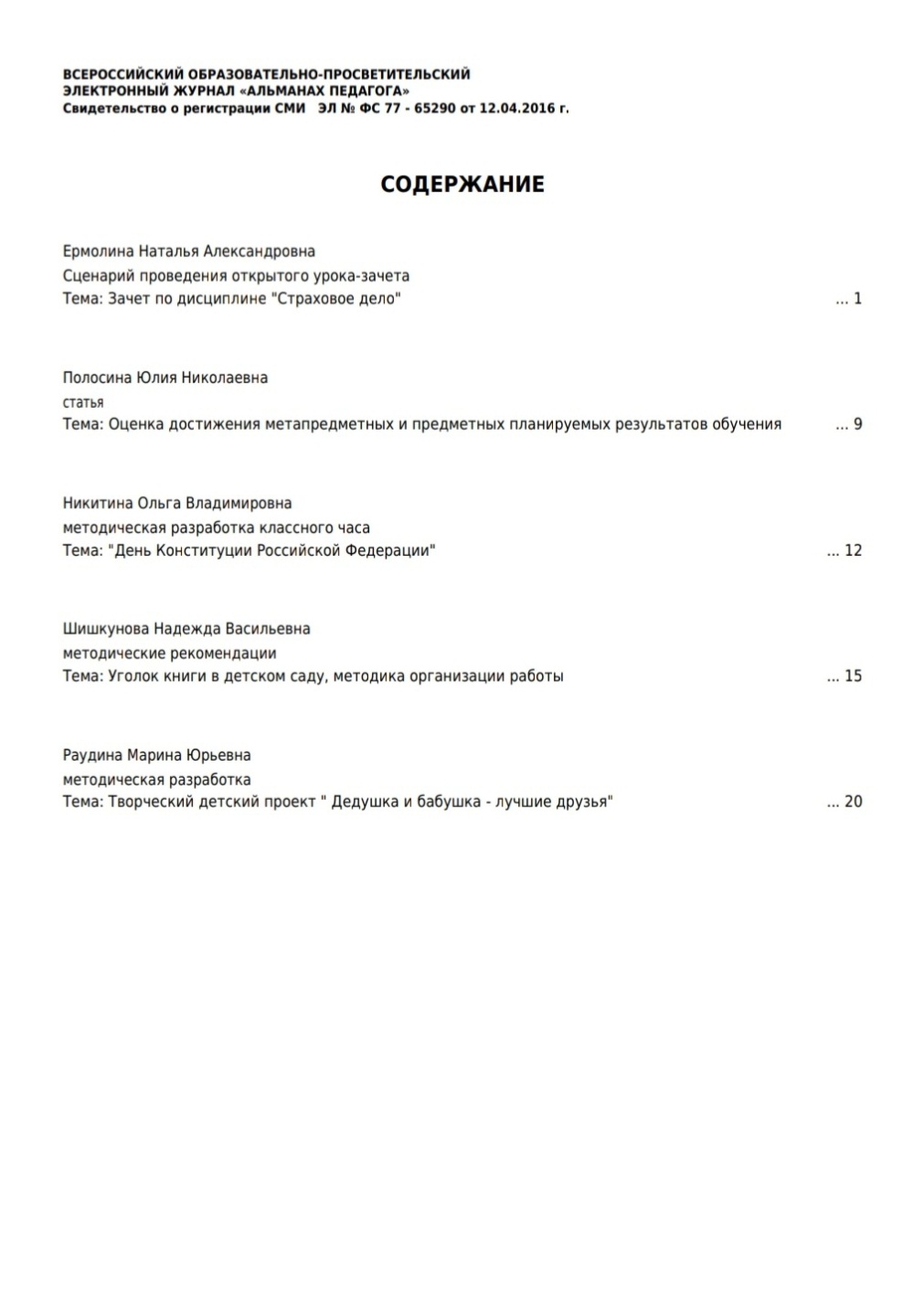 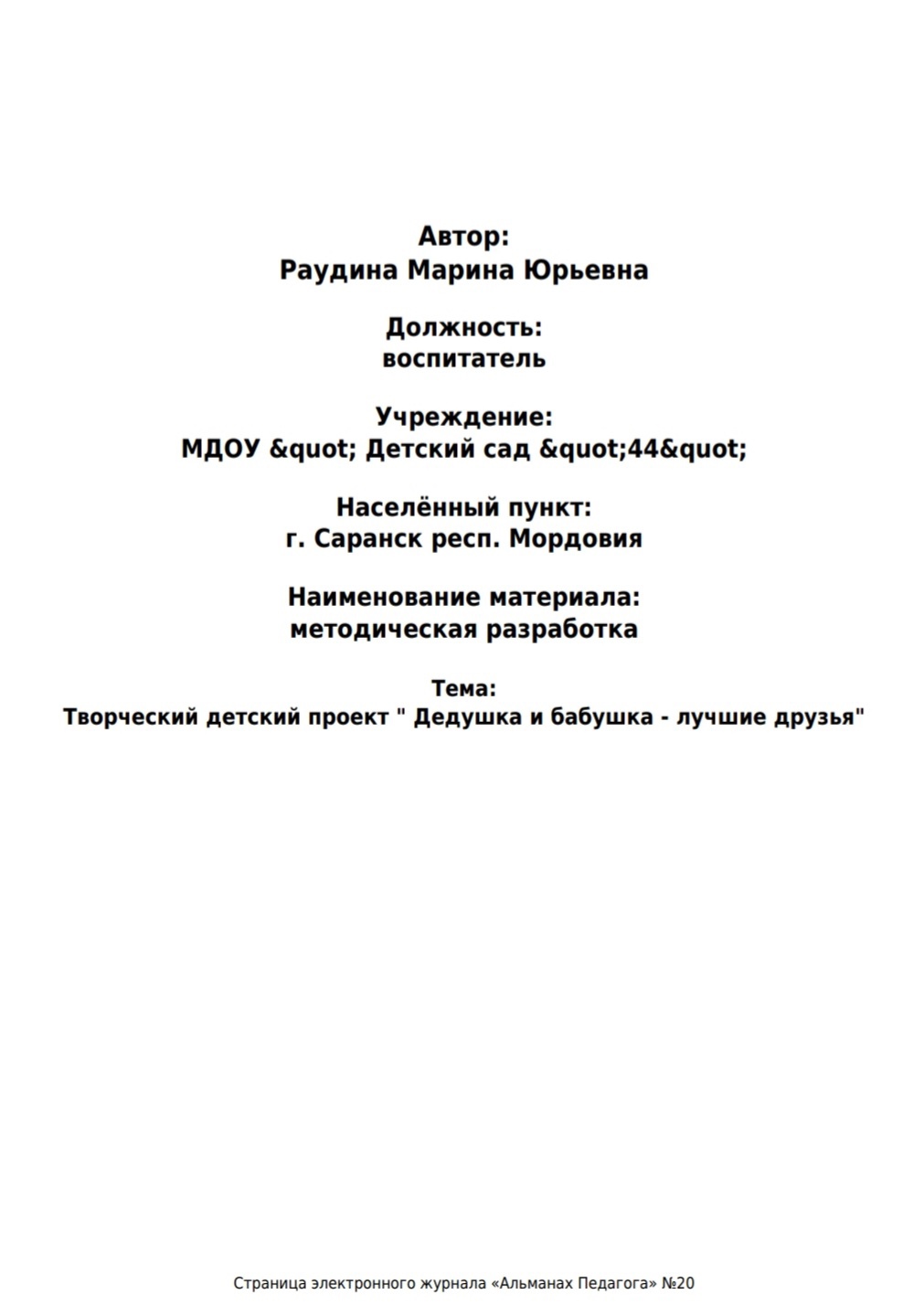 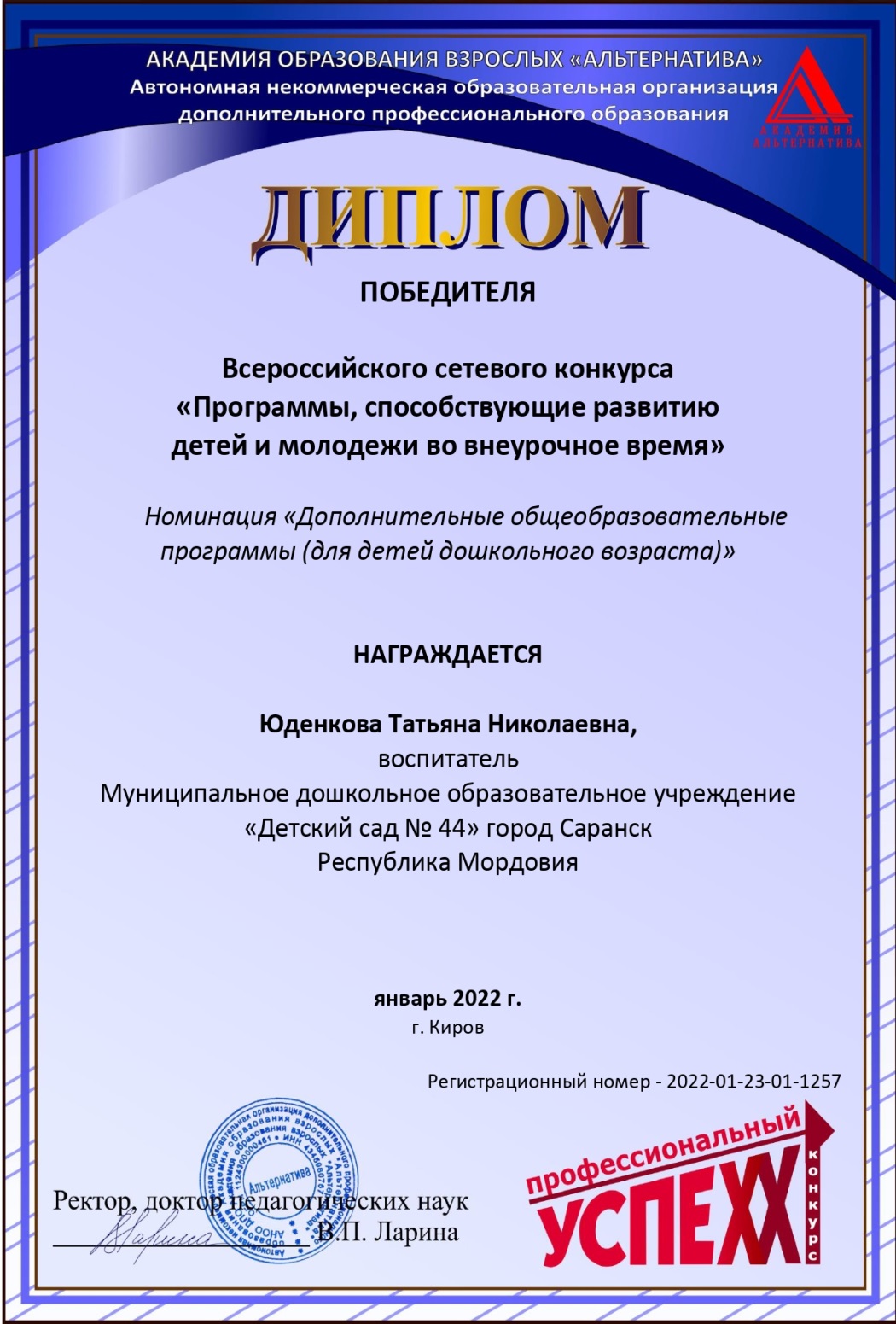 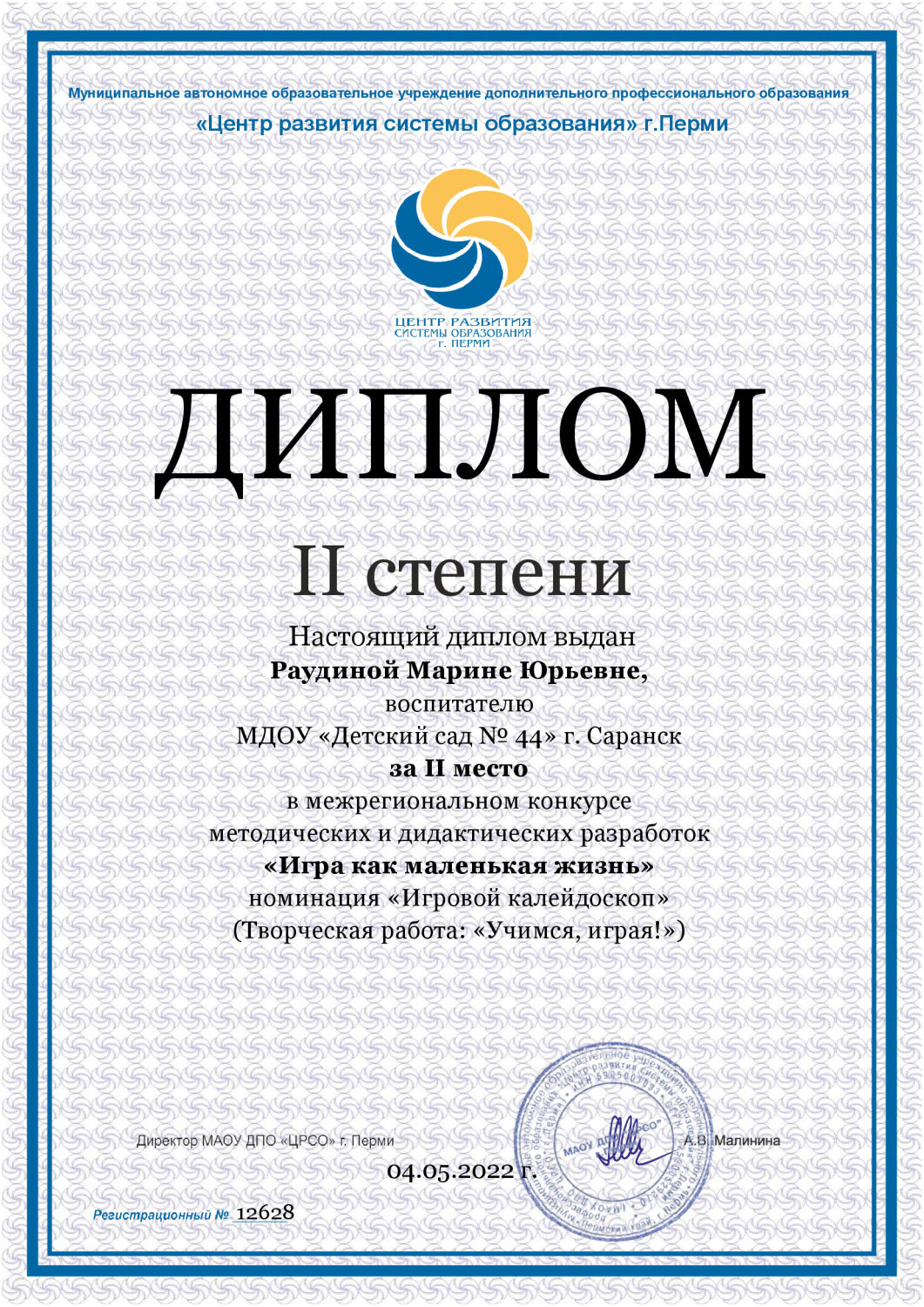 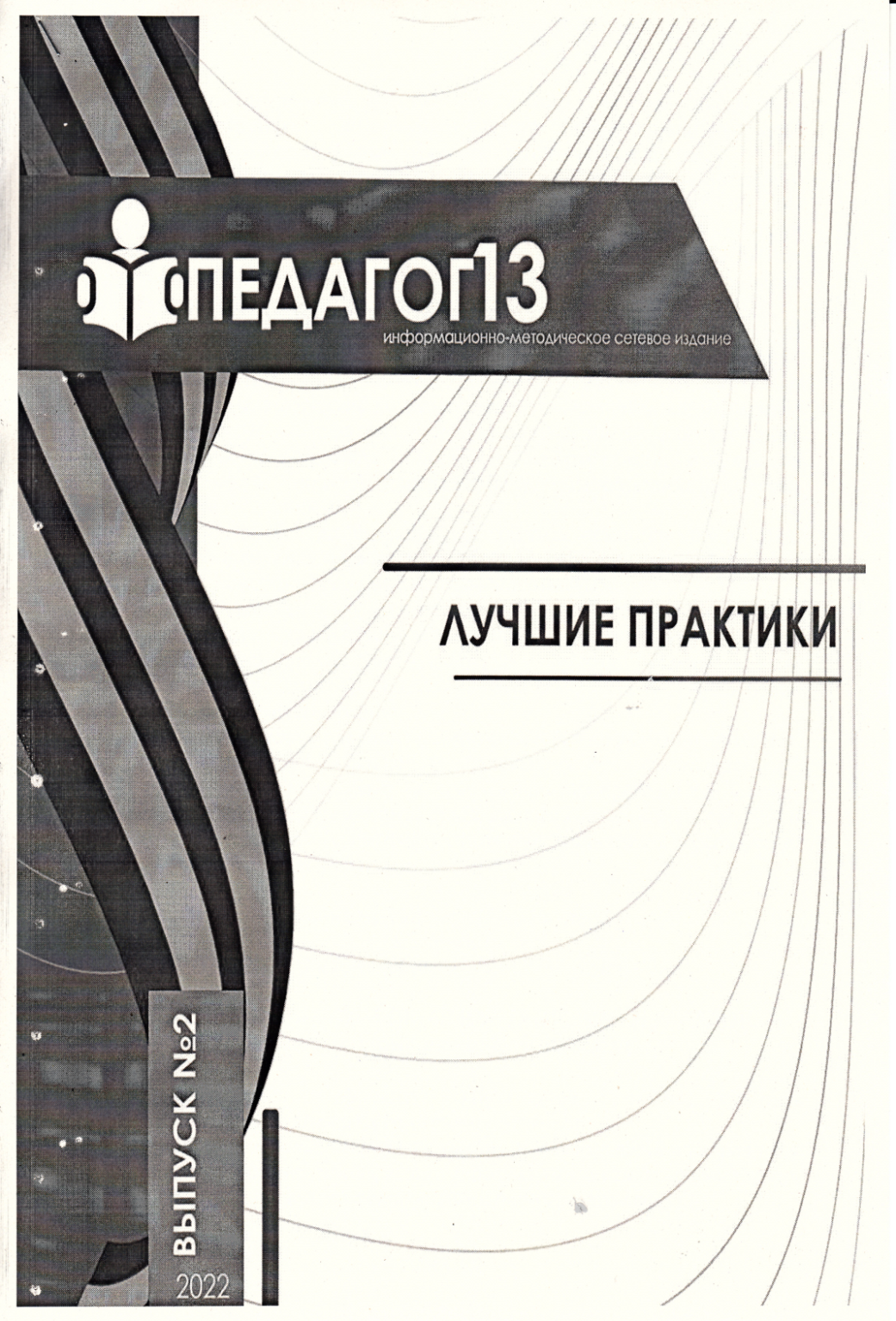 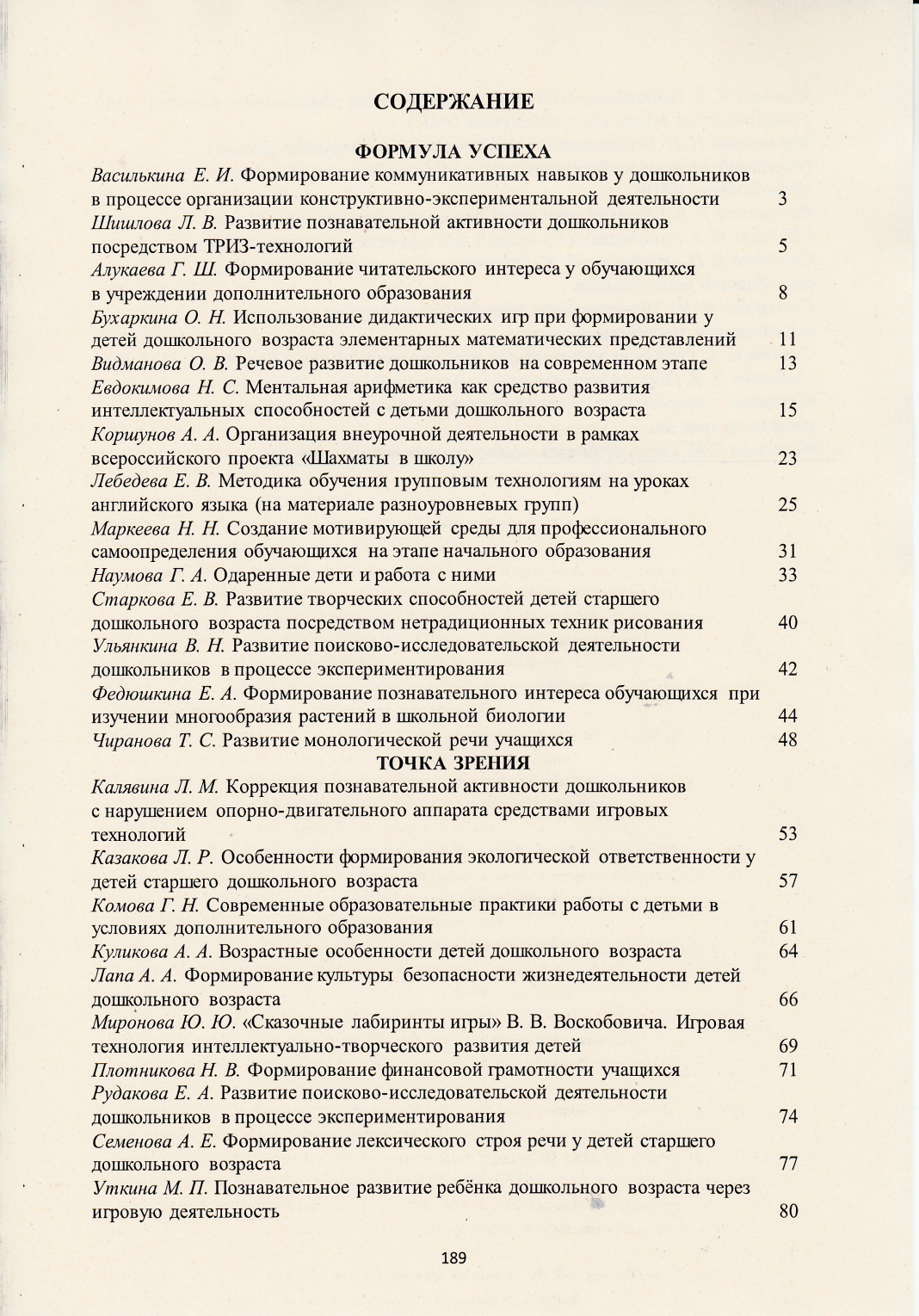 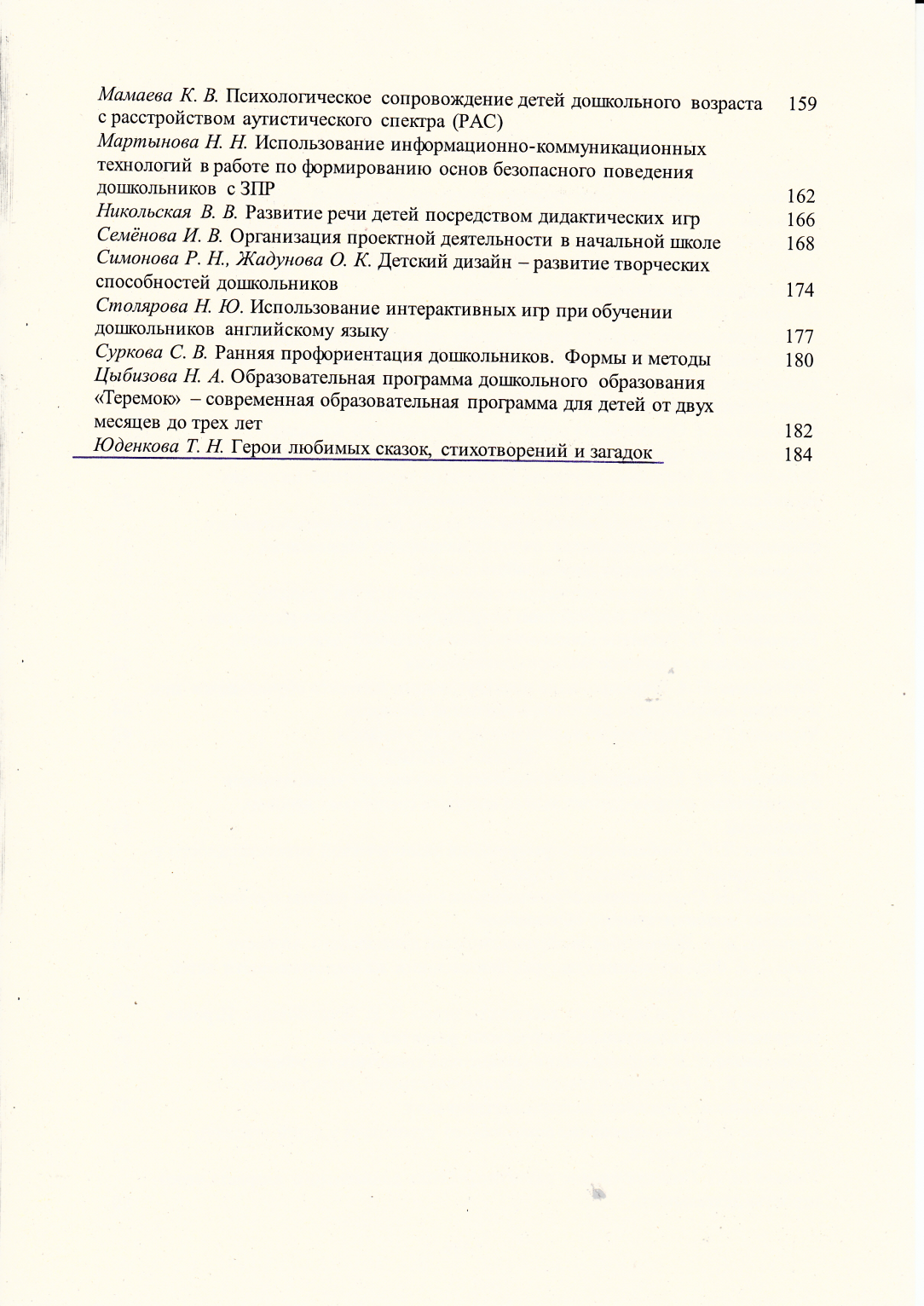 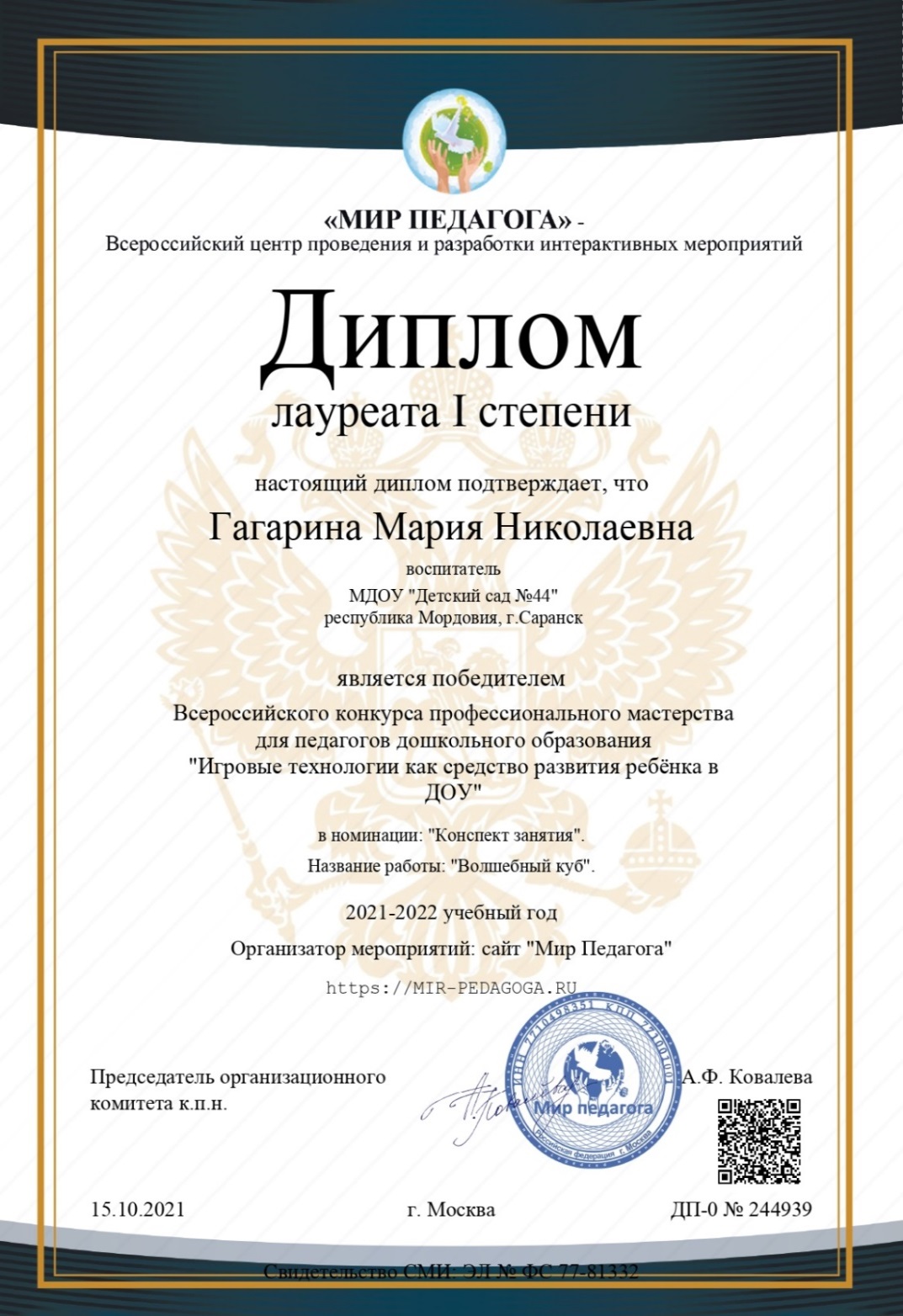 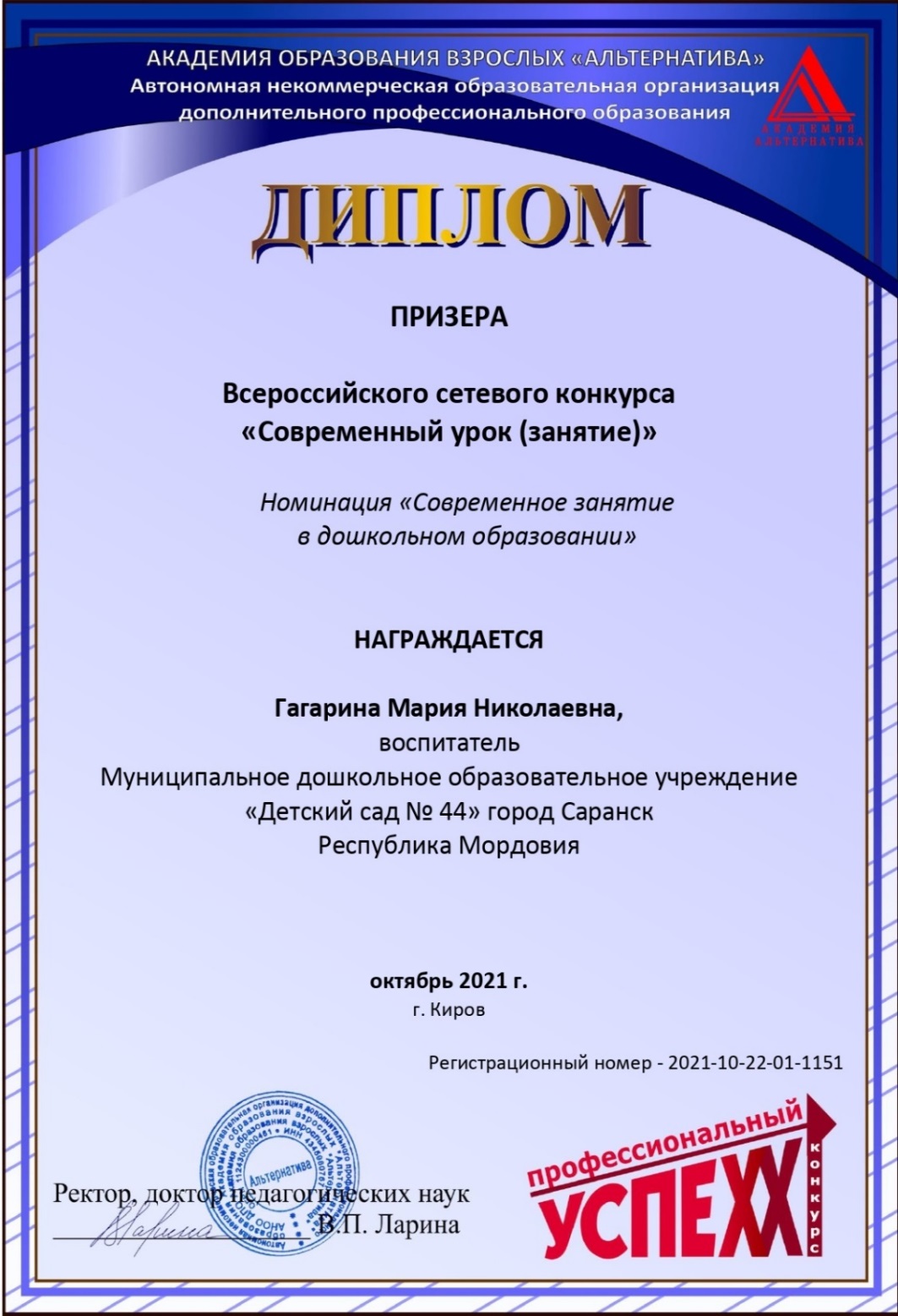 3. Наличие публикаций
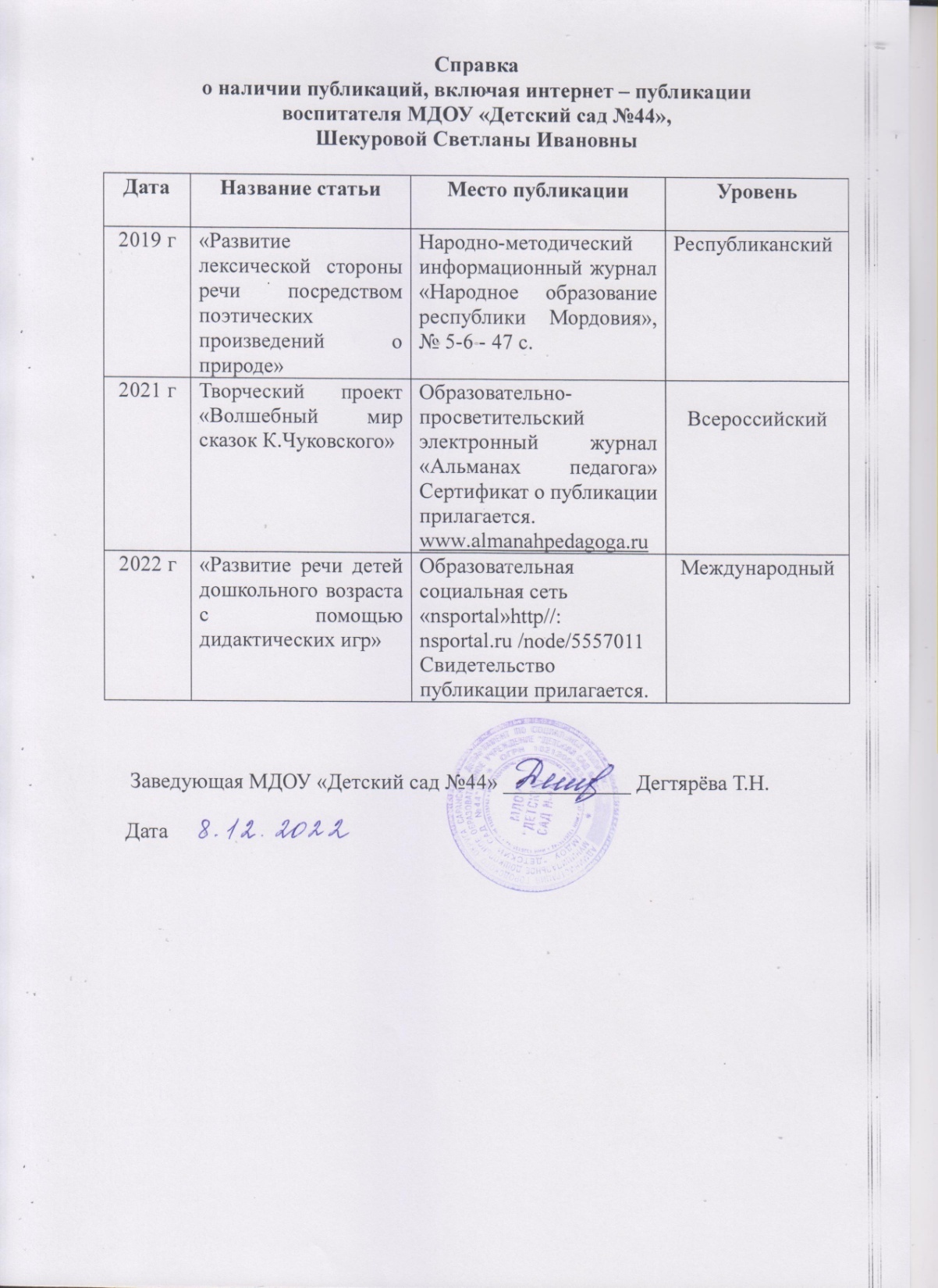 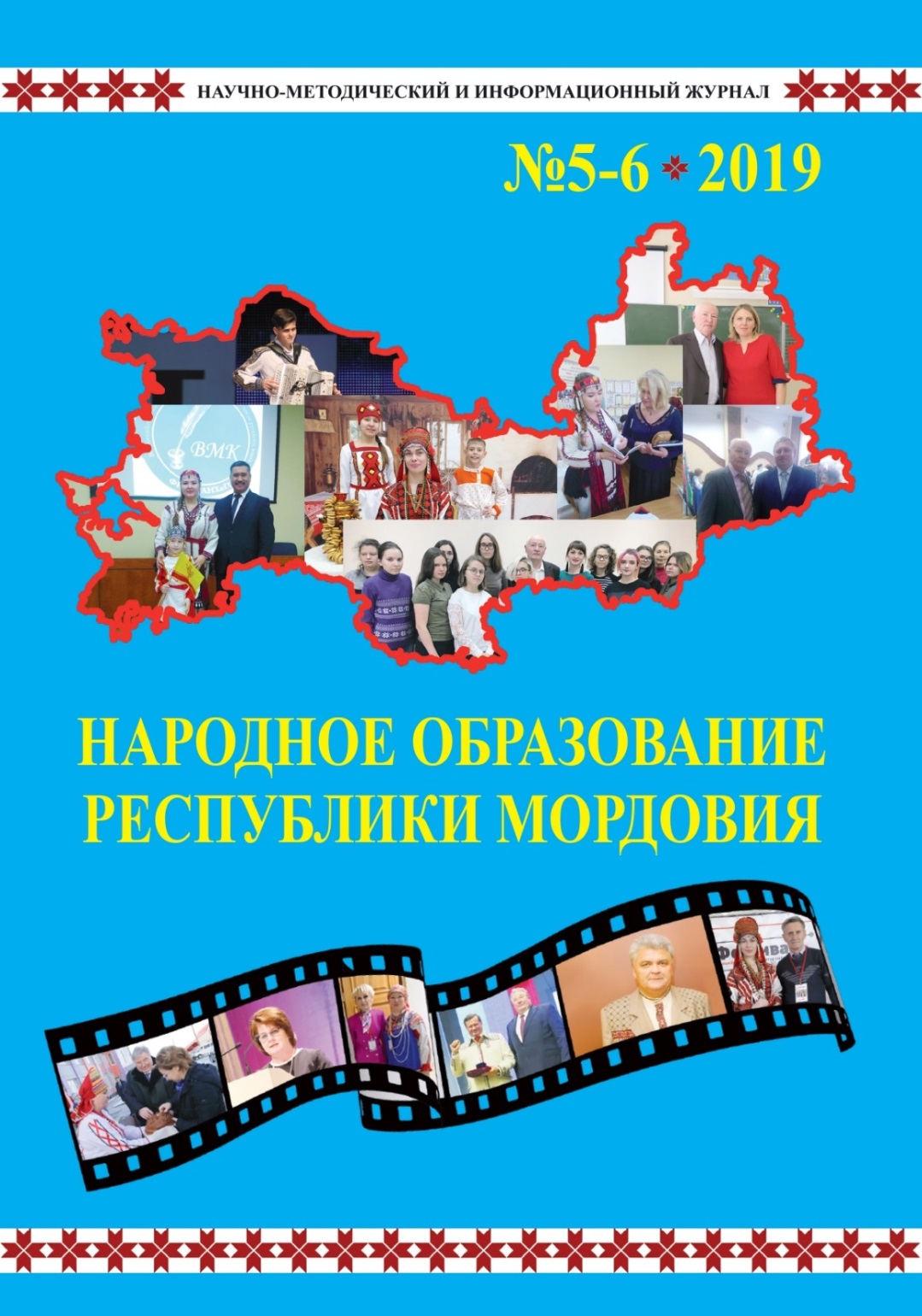 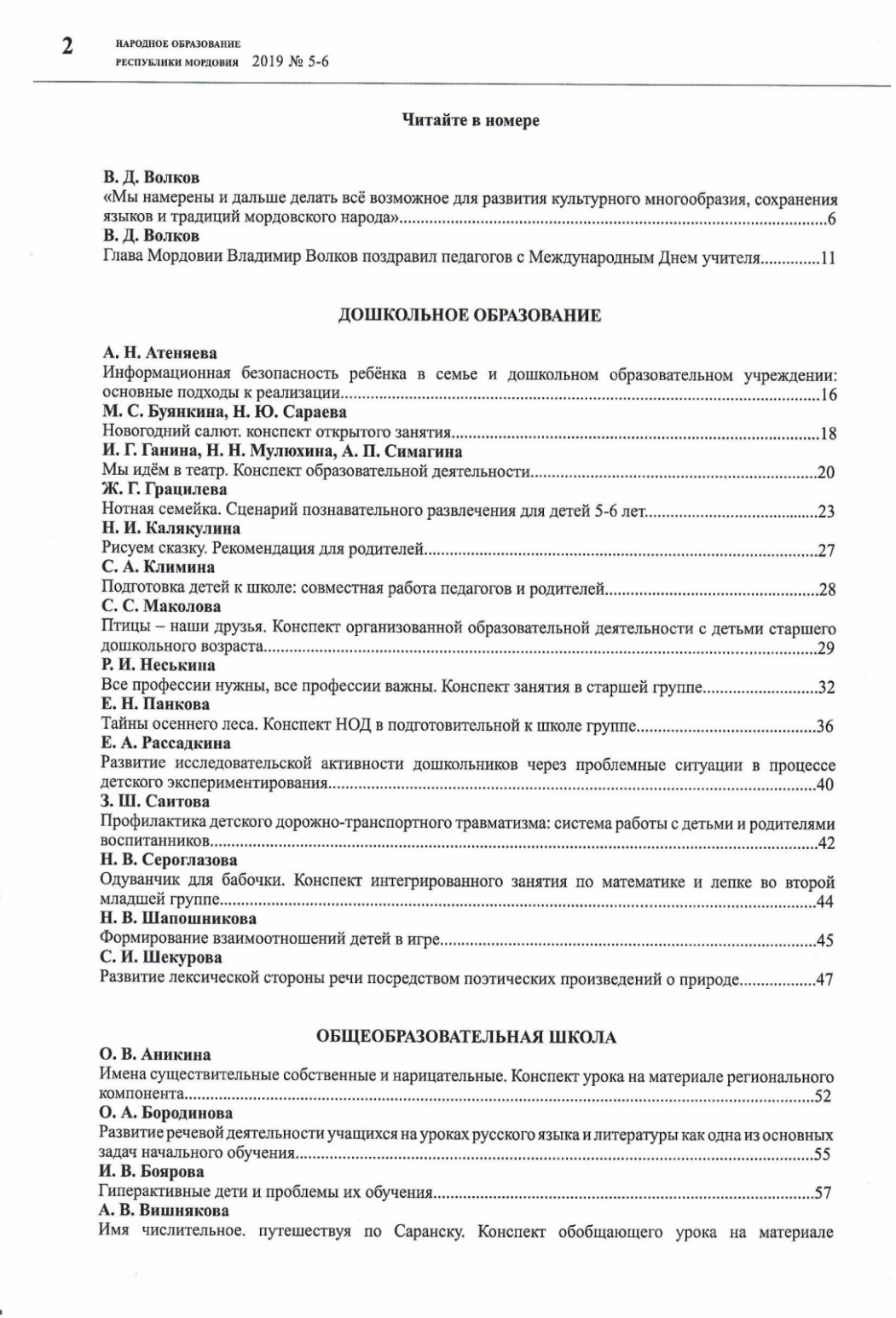 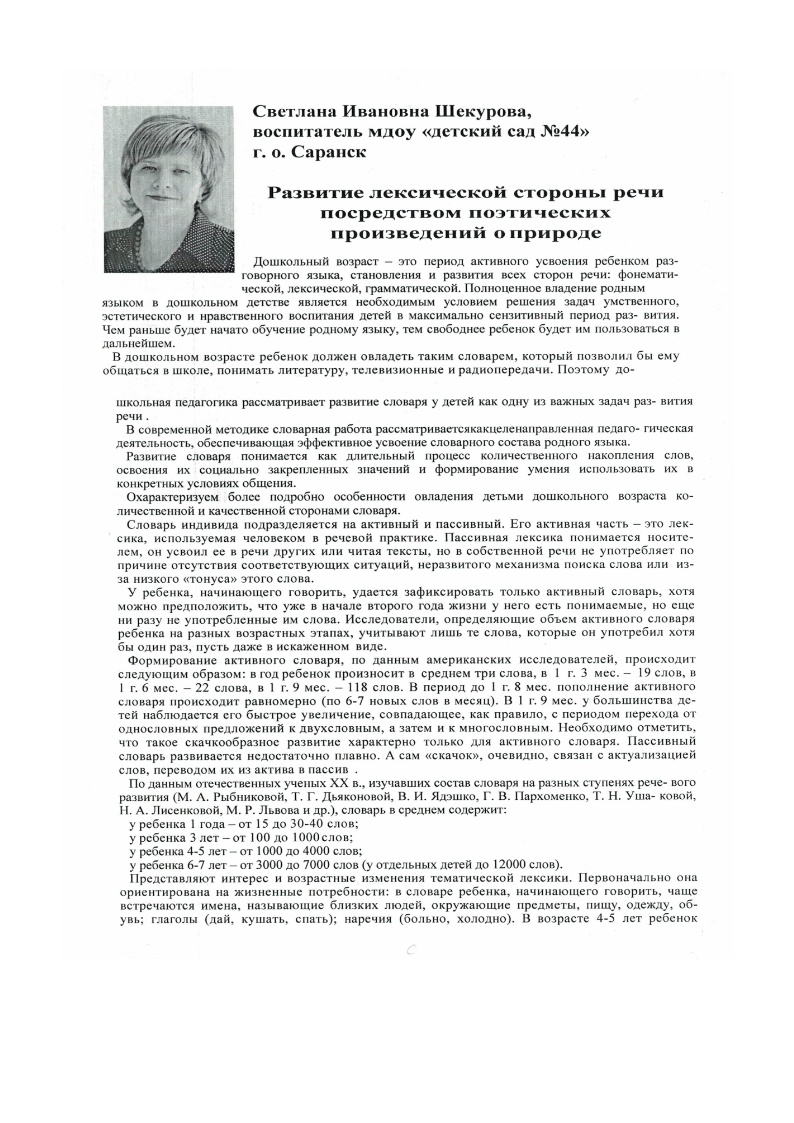 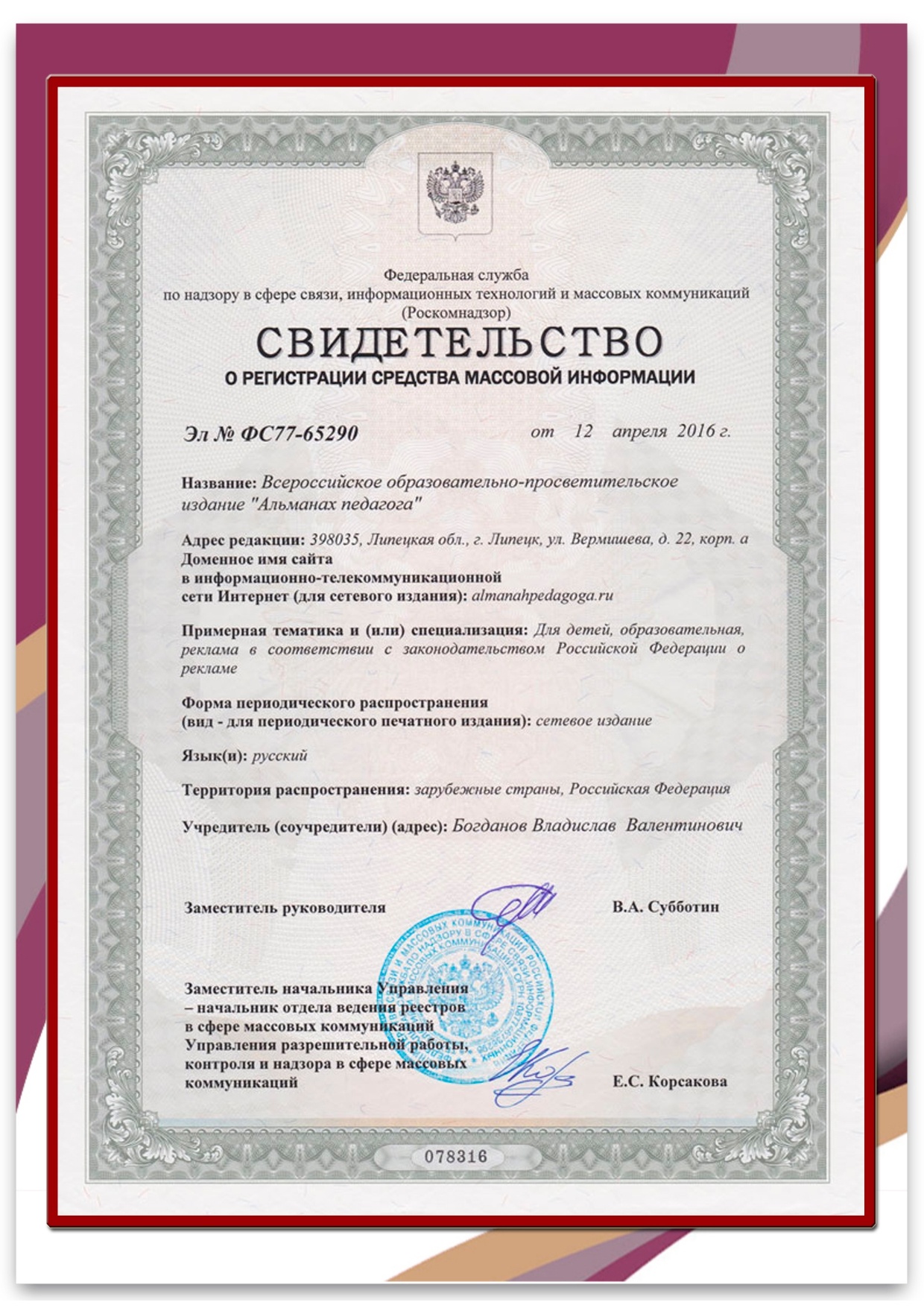 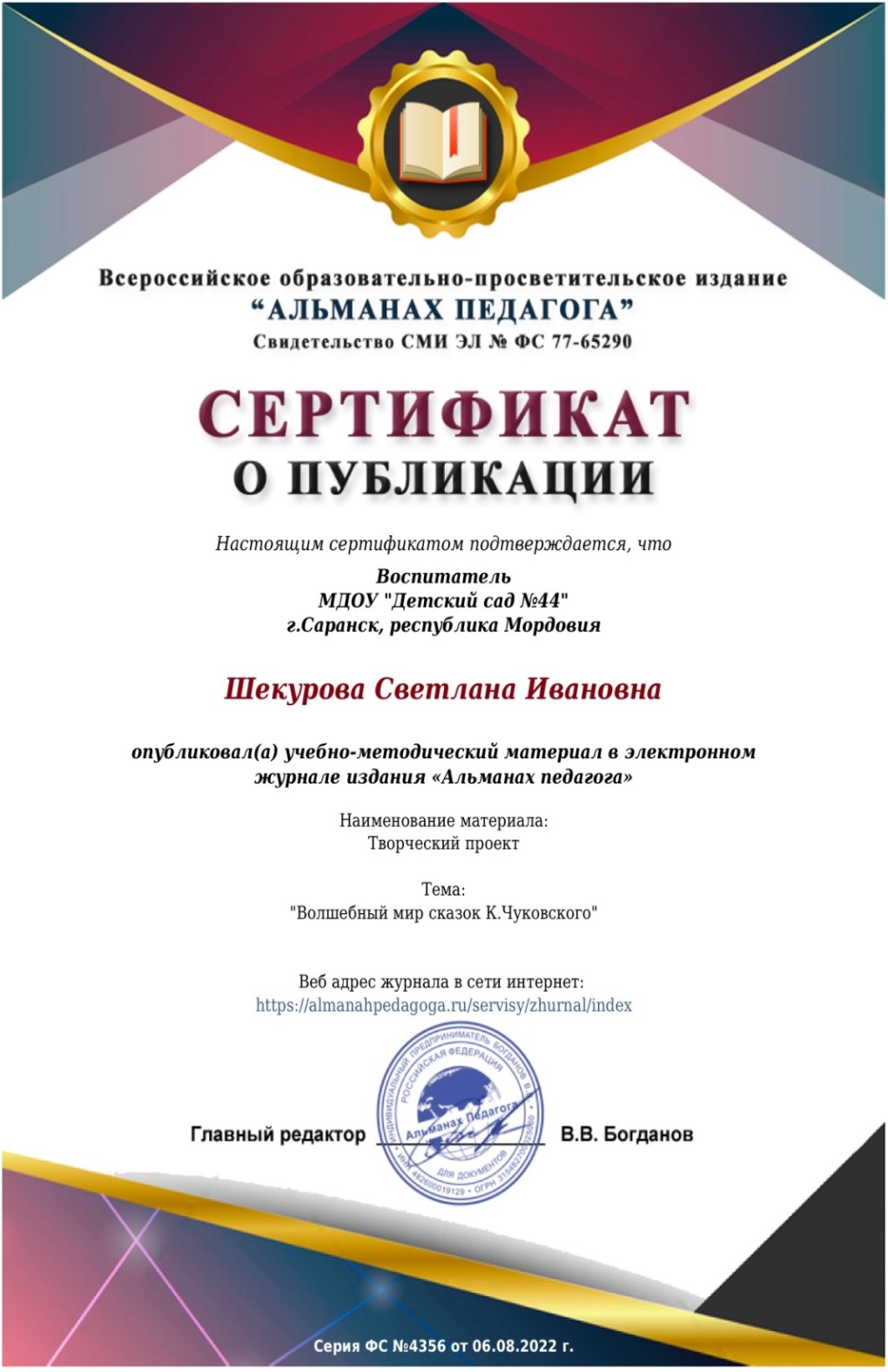 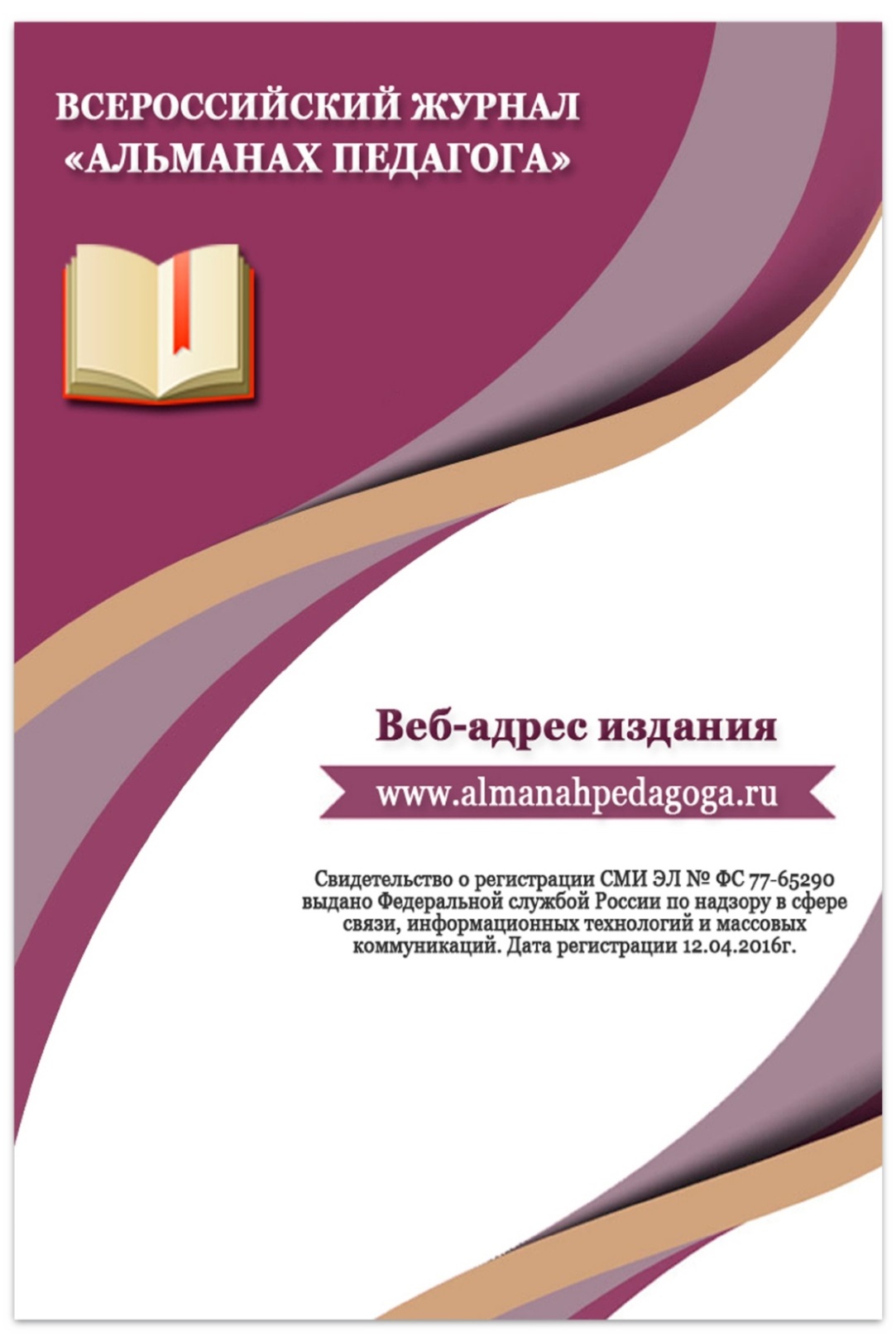 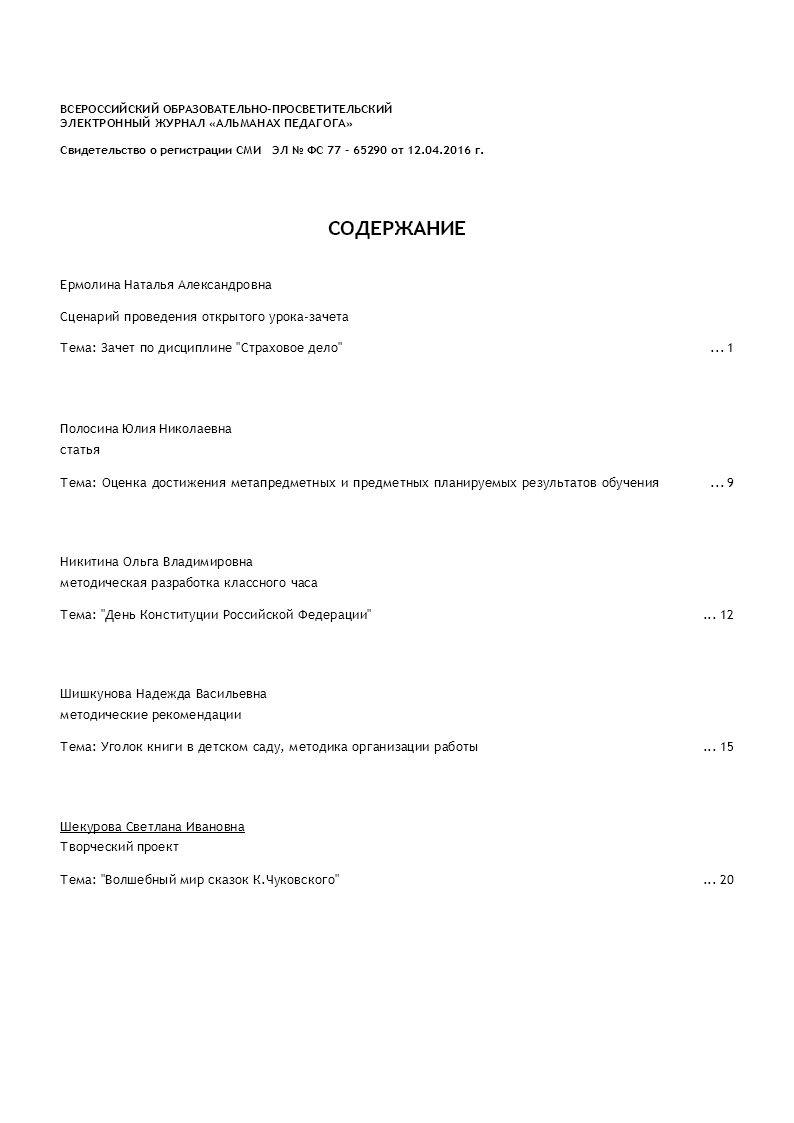 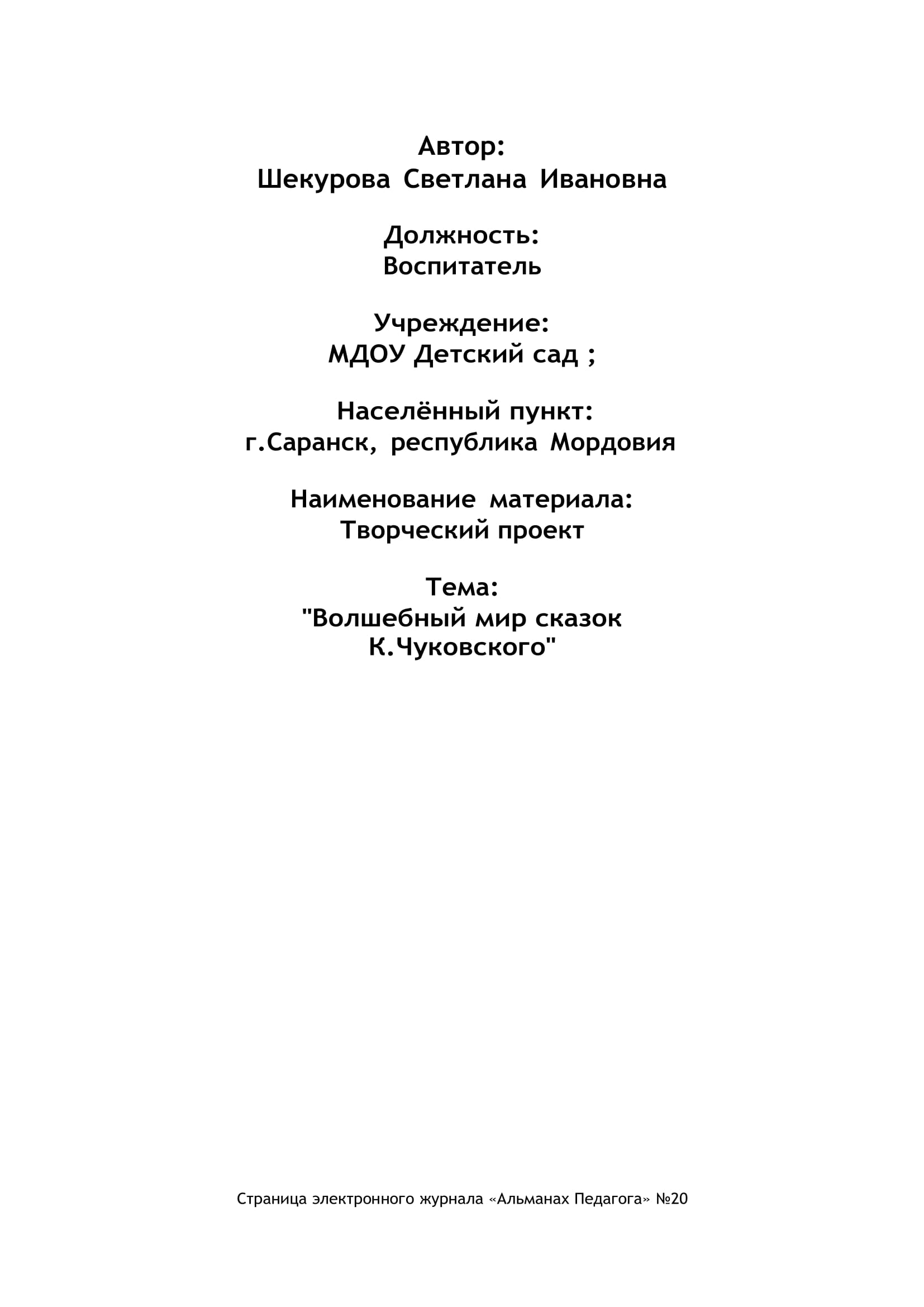 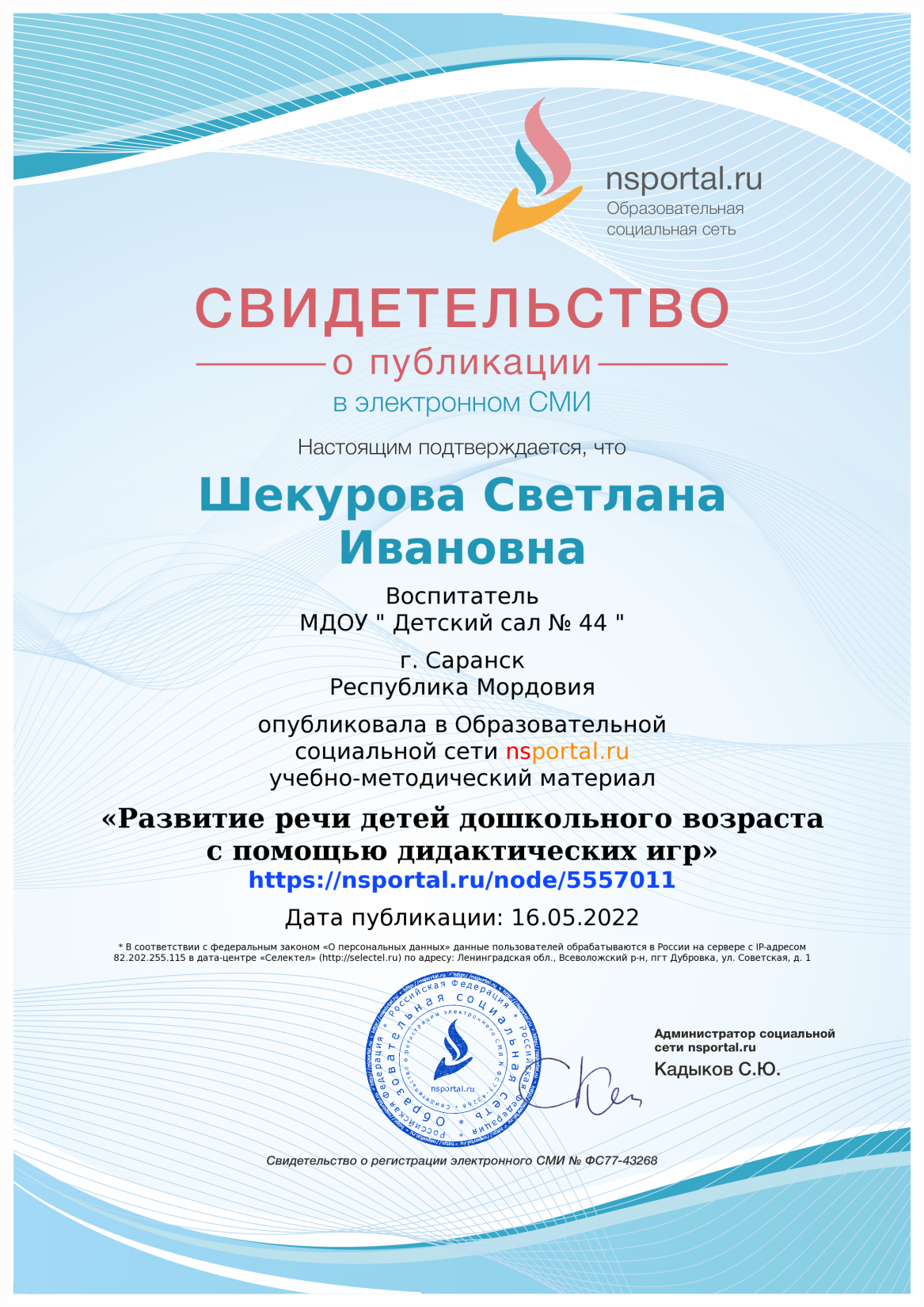 4. Результаты участия воспитанников в: конкурсах, выставках, турнирах, соревнованиях, акциях, фестивалях.
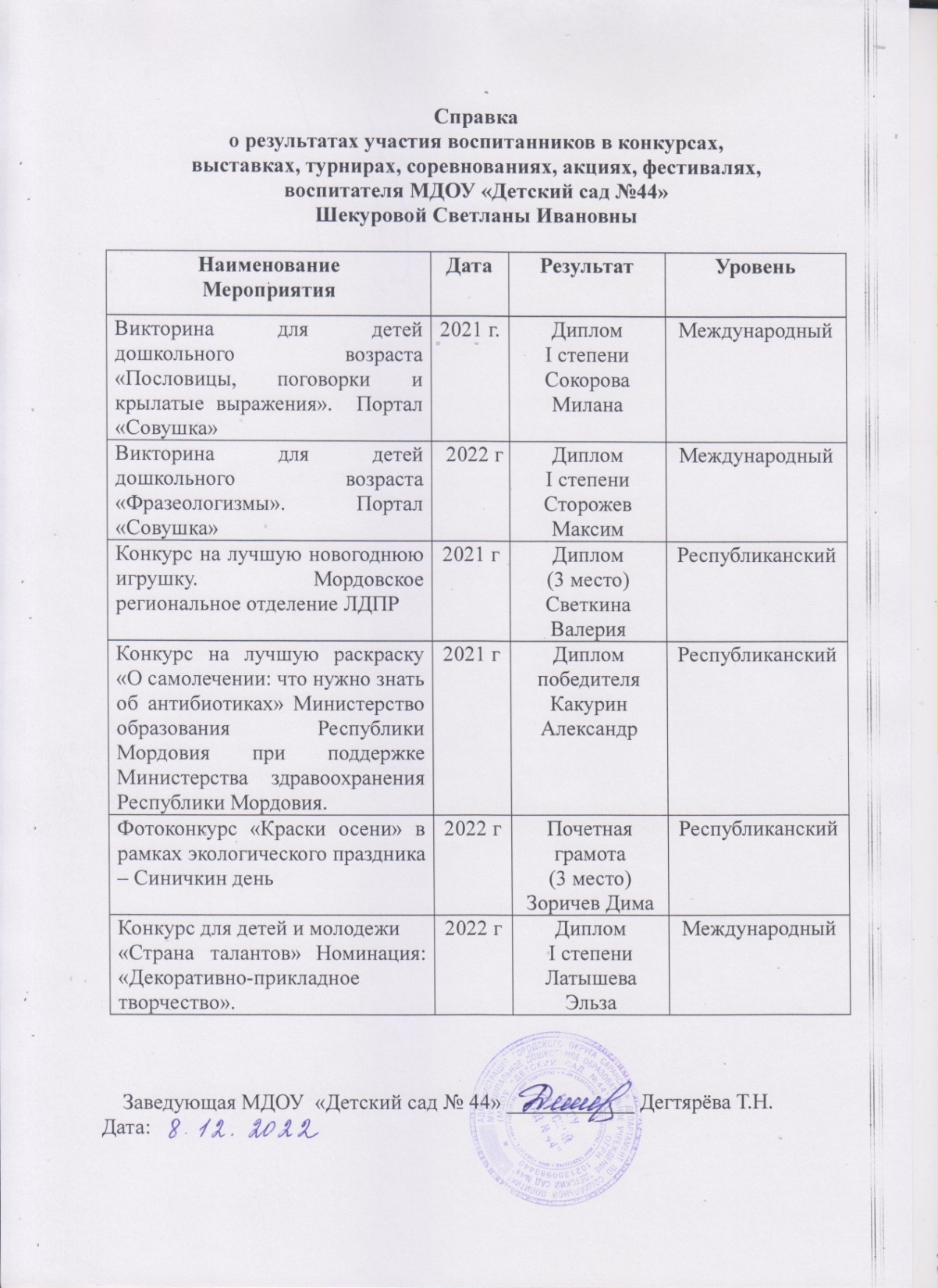 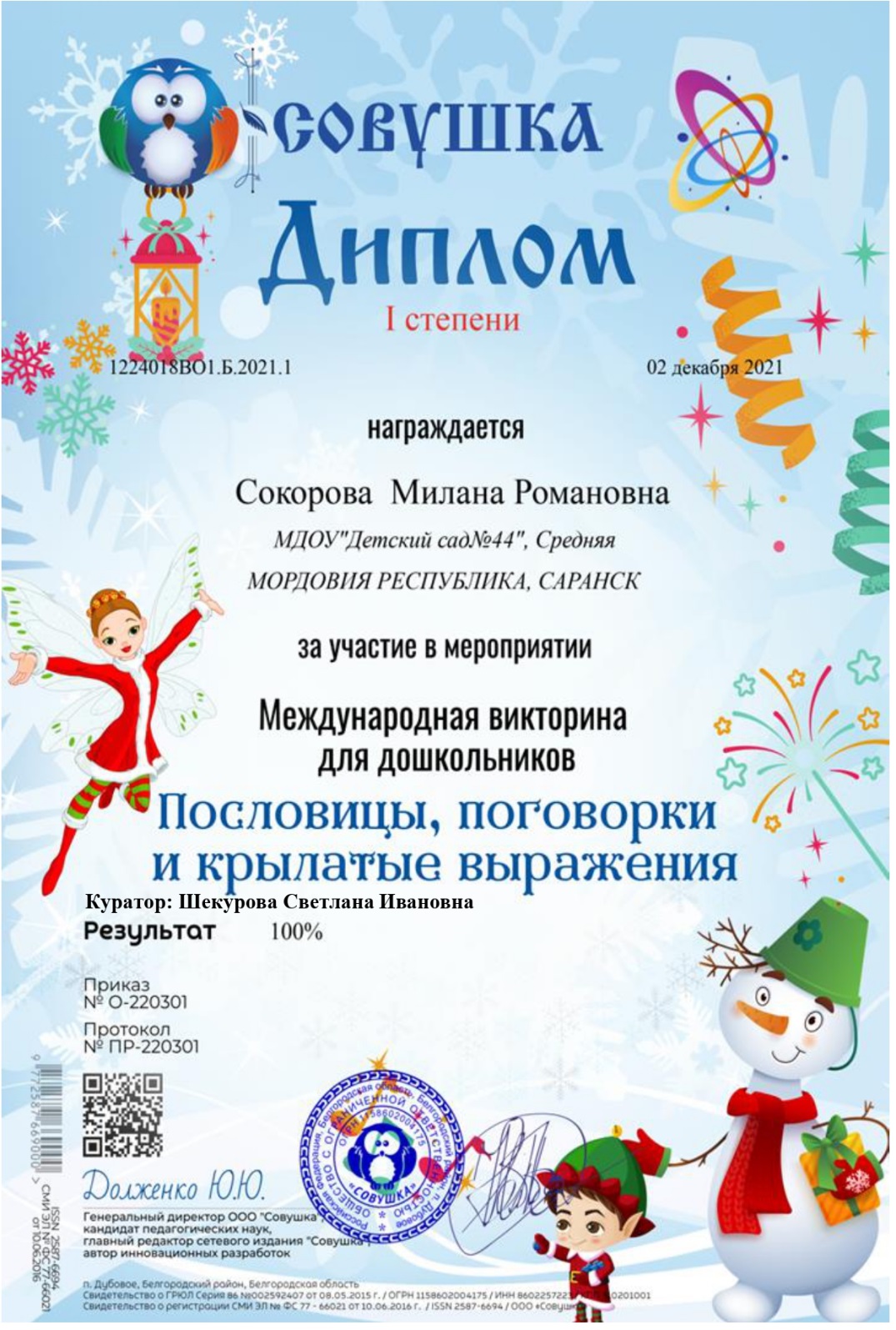 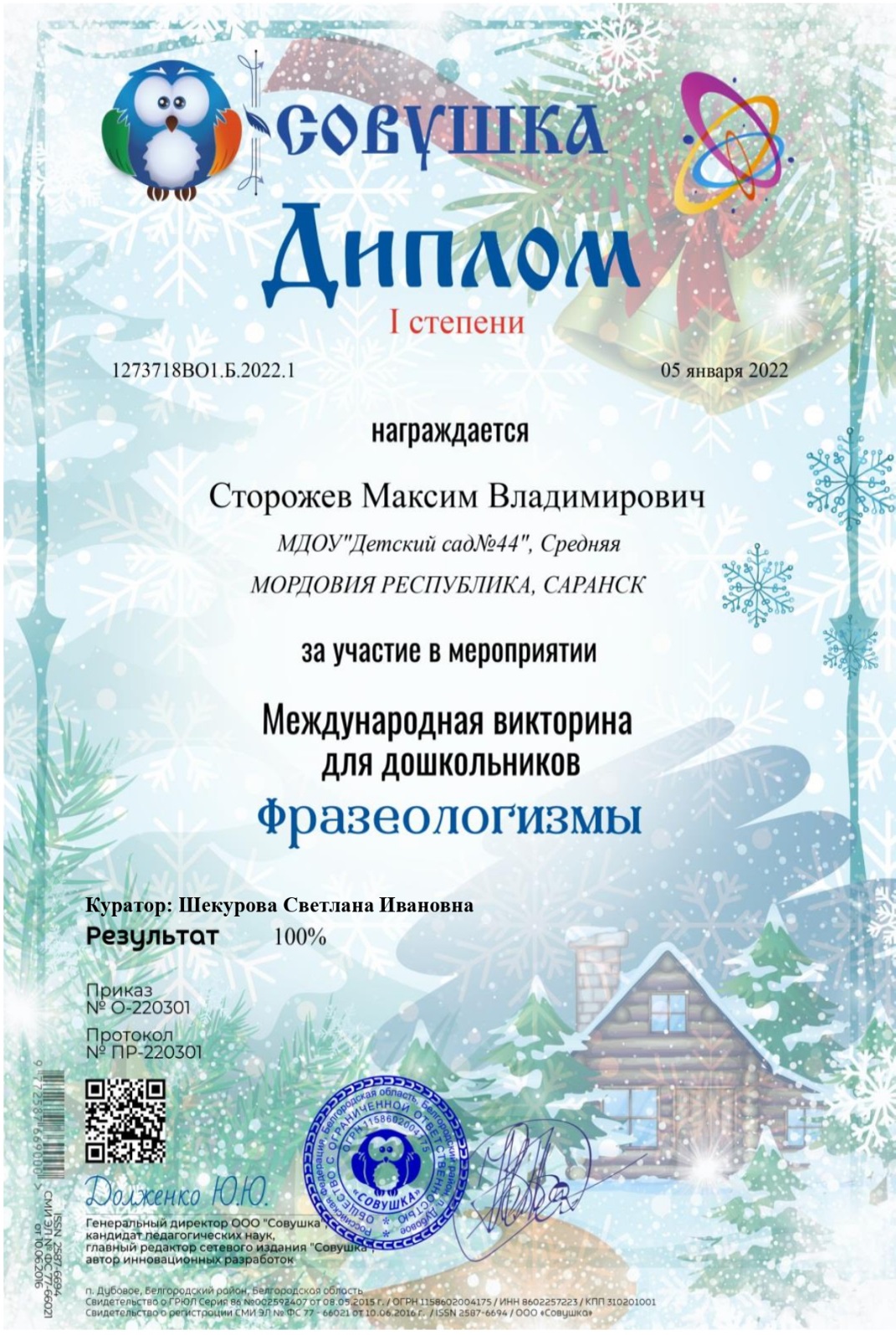 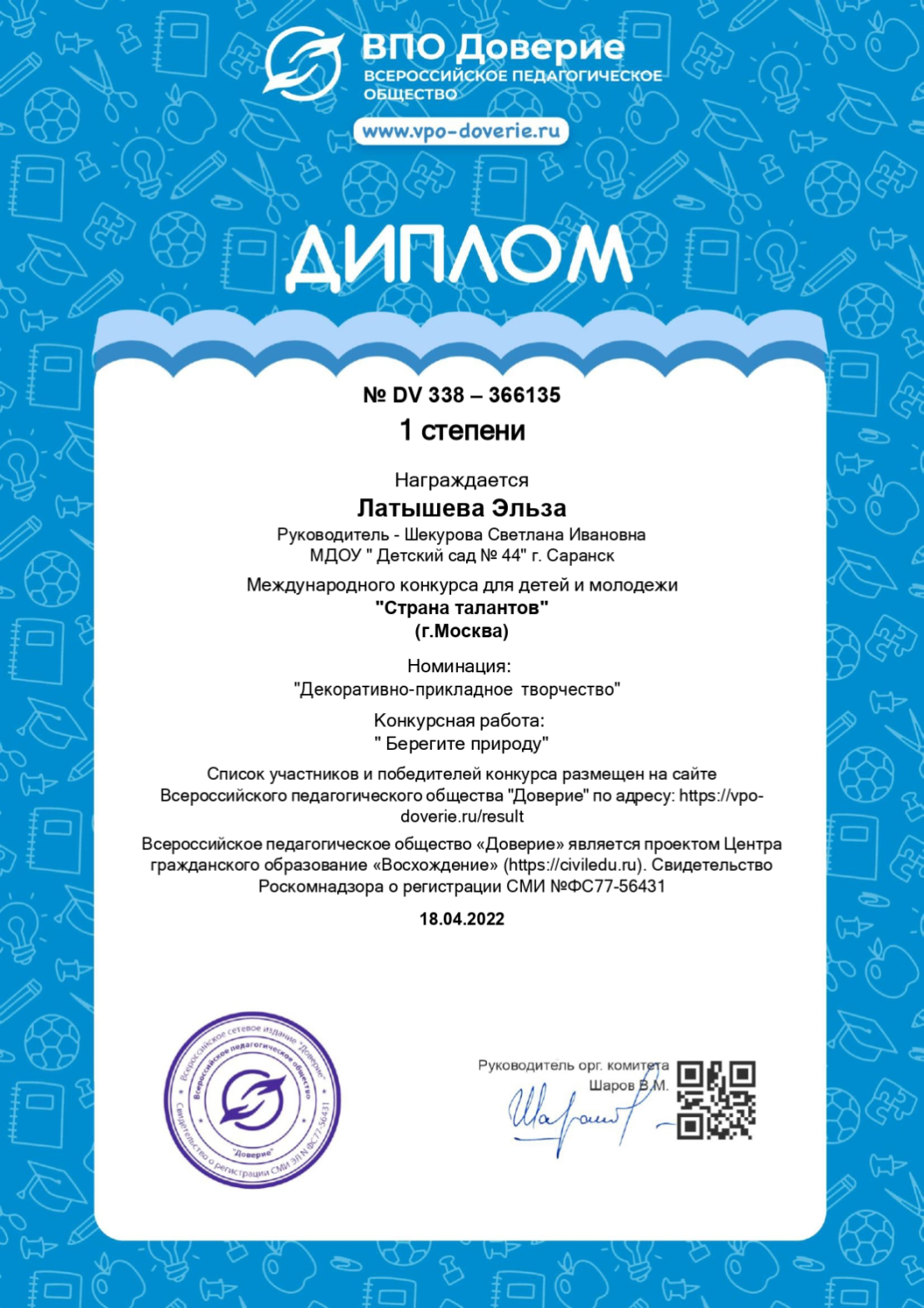 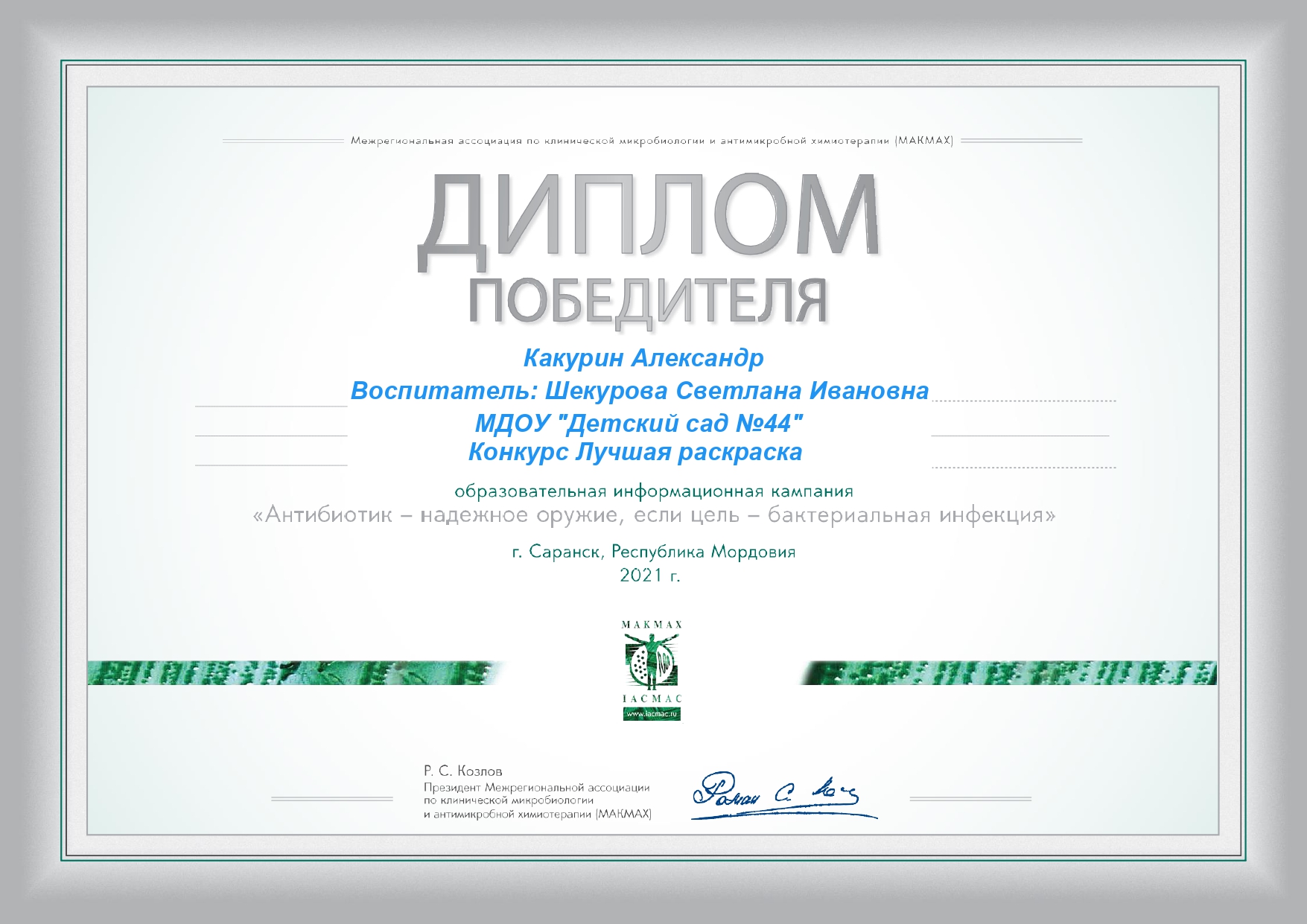 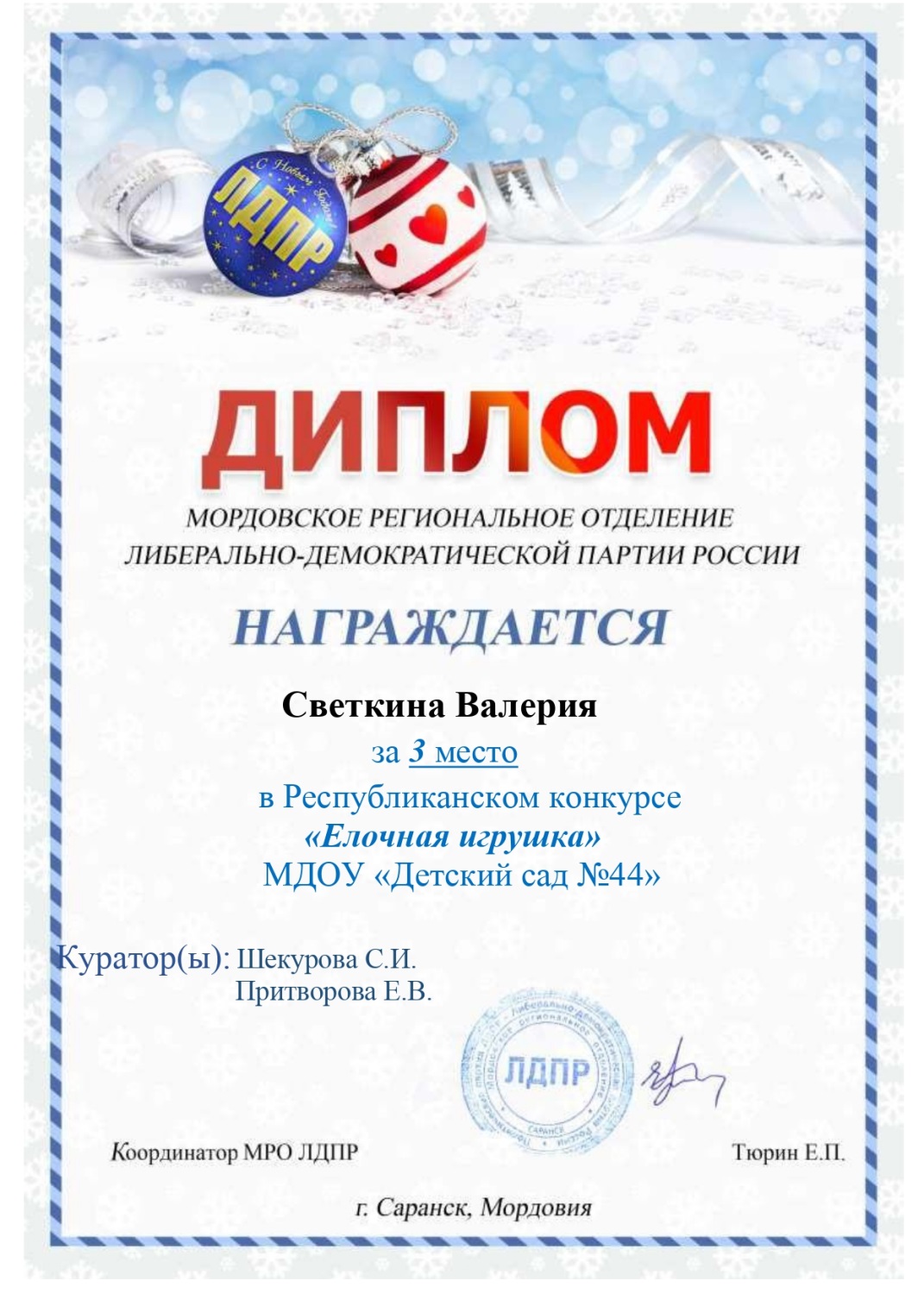 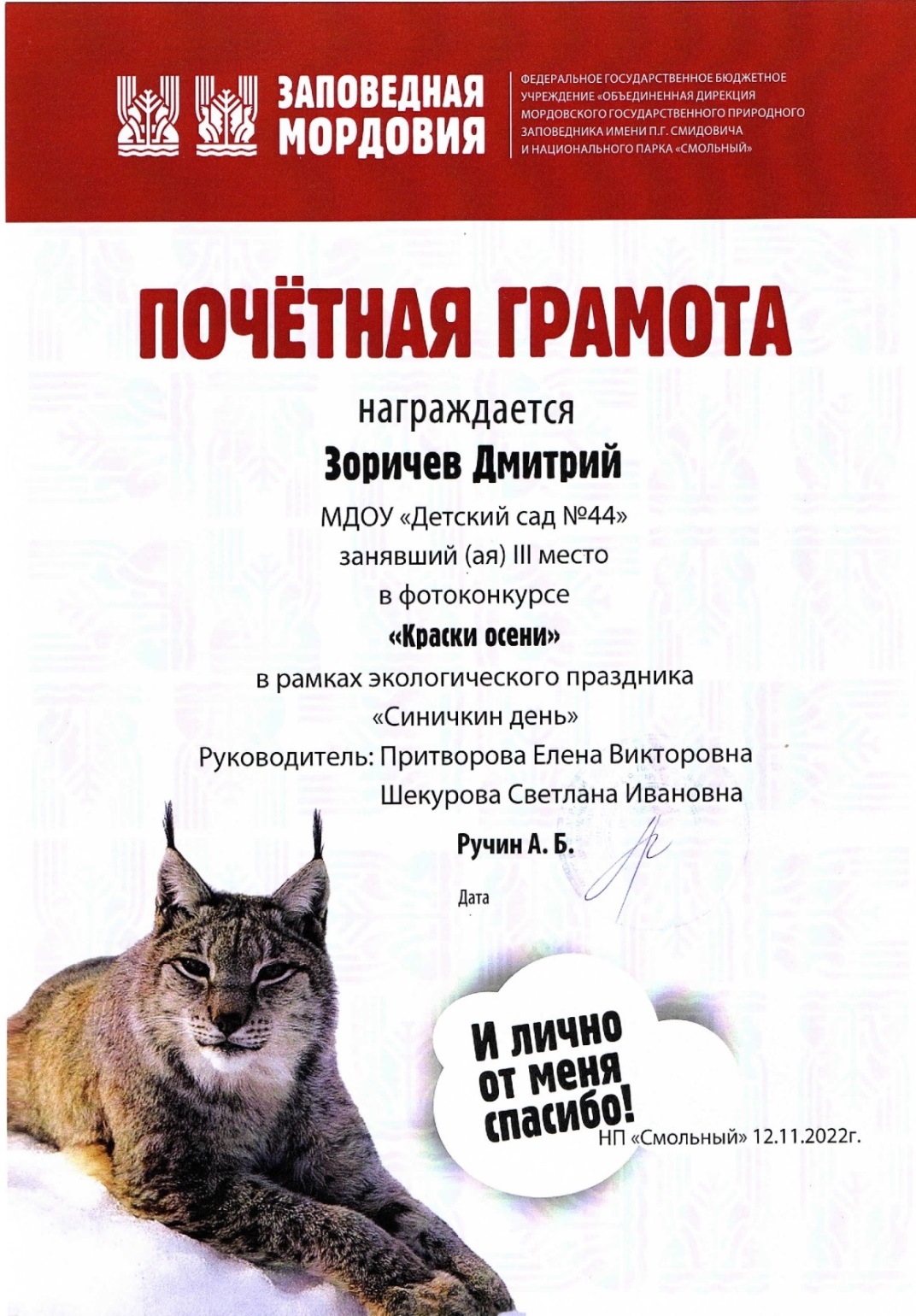 6. Выступления на заседаниях методических советов, научно-практических конференциях, педагогических чтениях, семинарах, секциях, форумах, радиопередачах (очно)
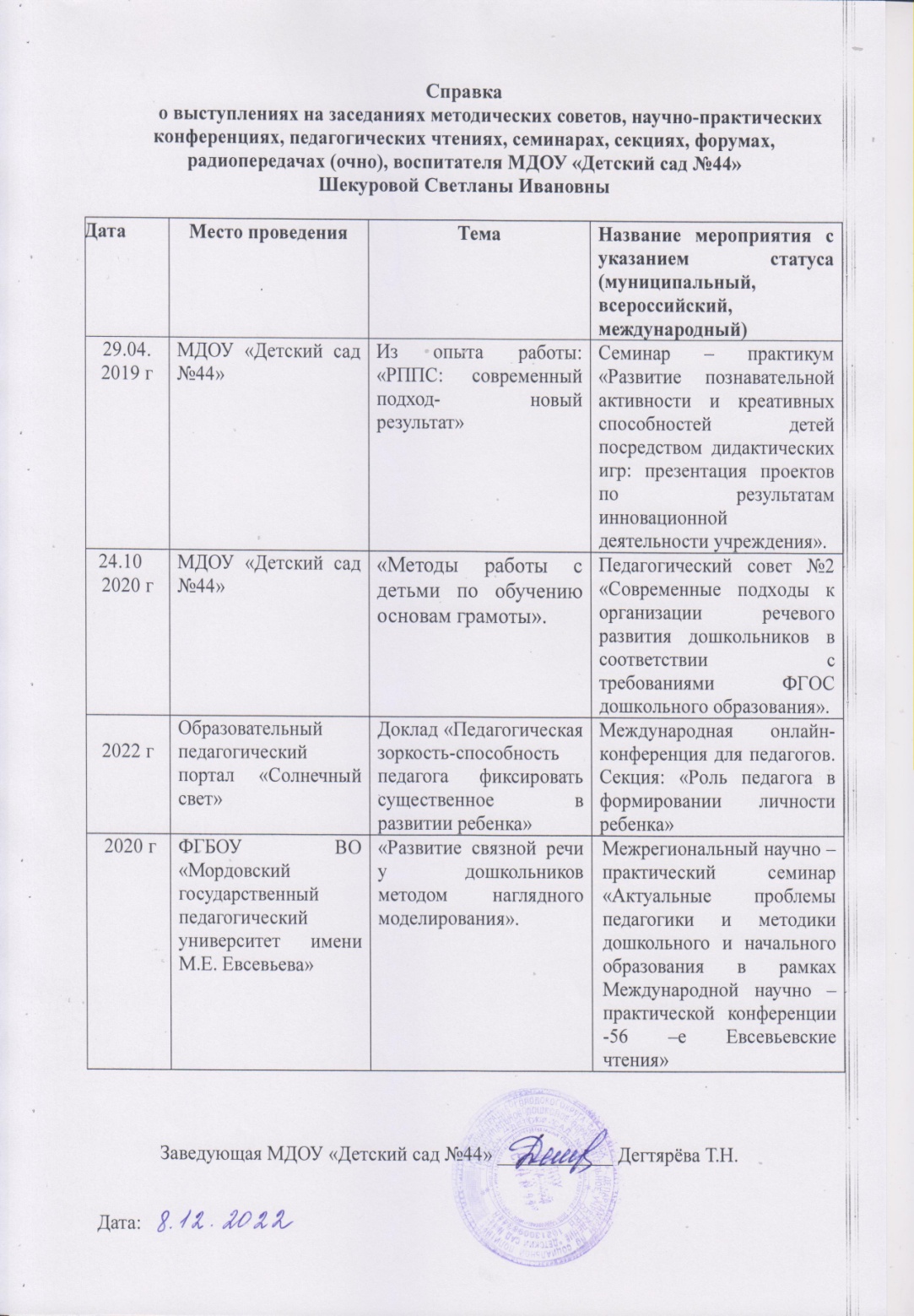 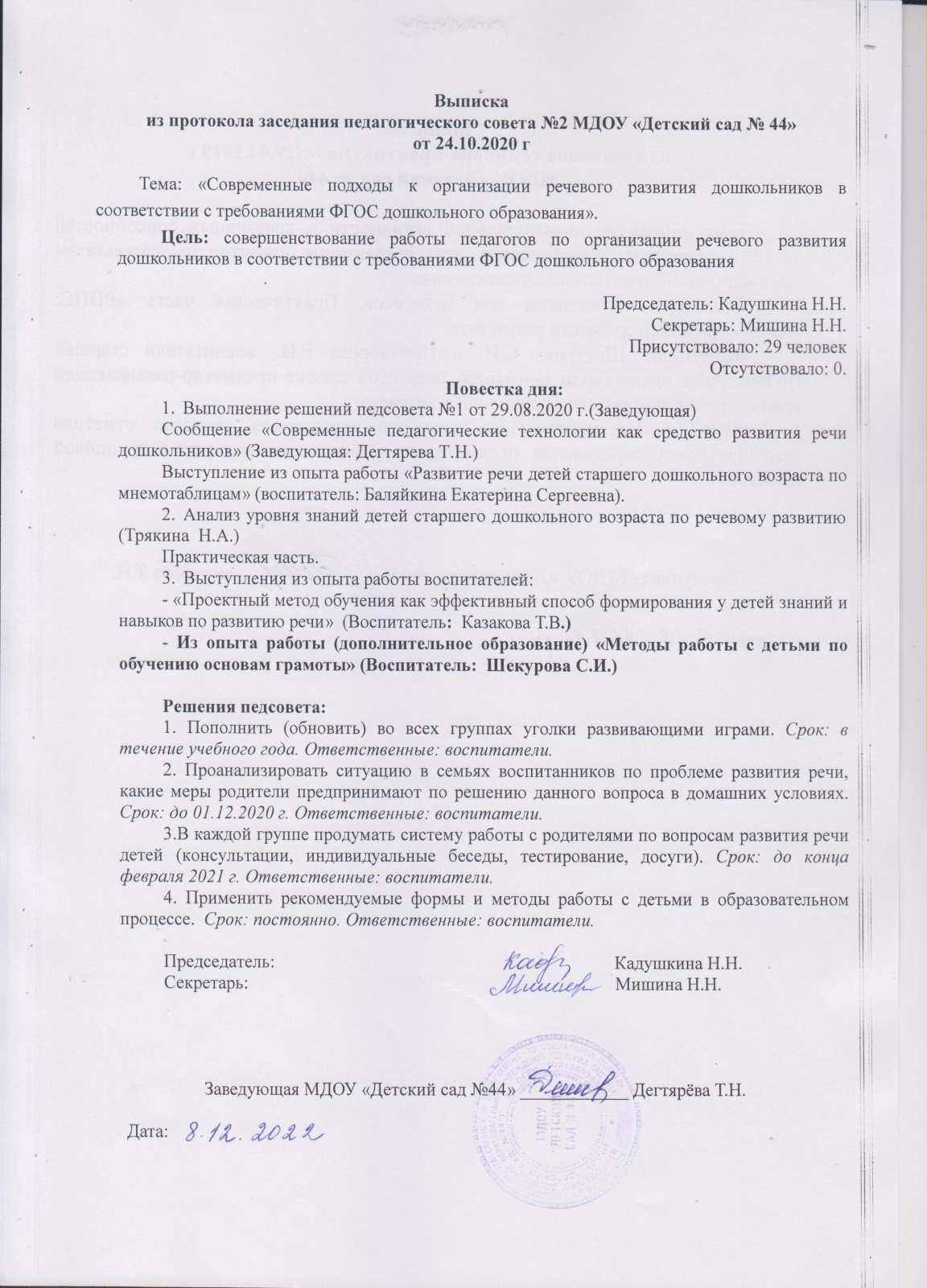 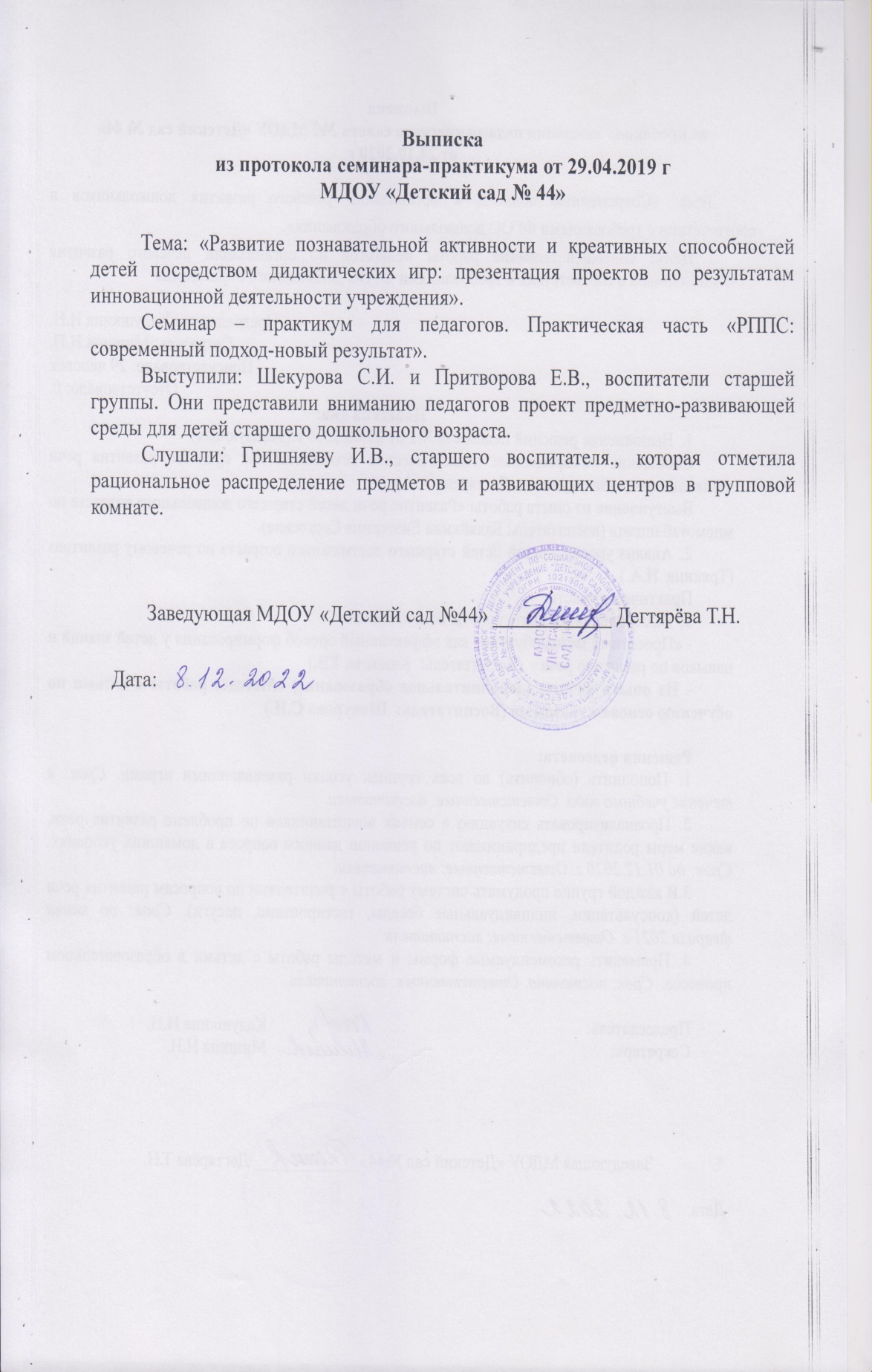 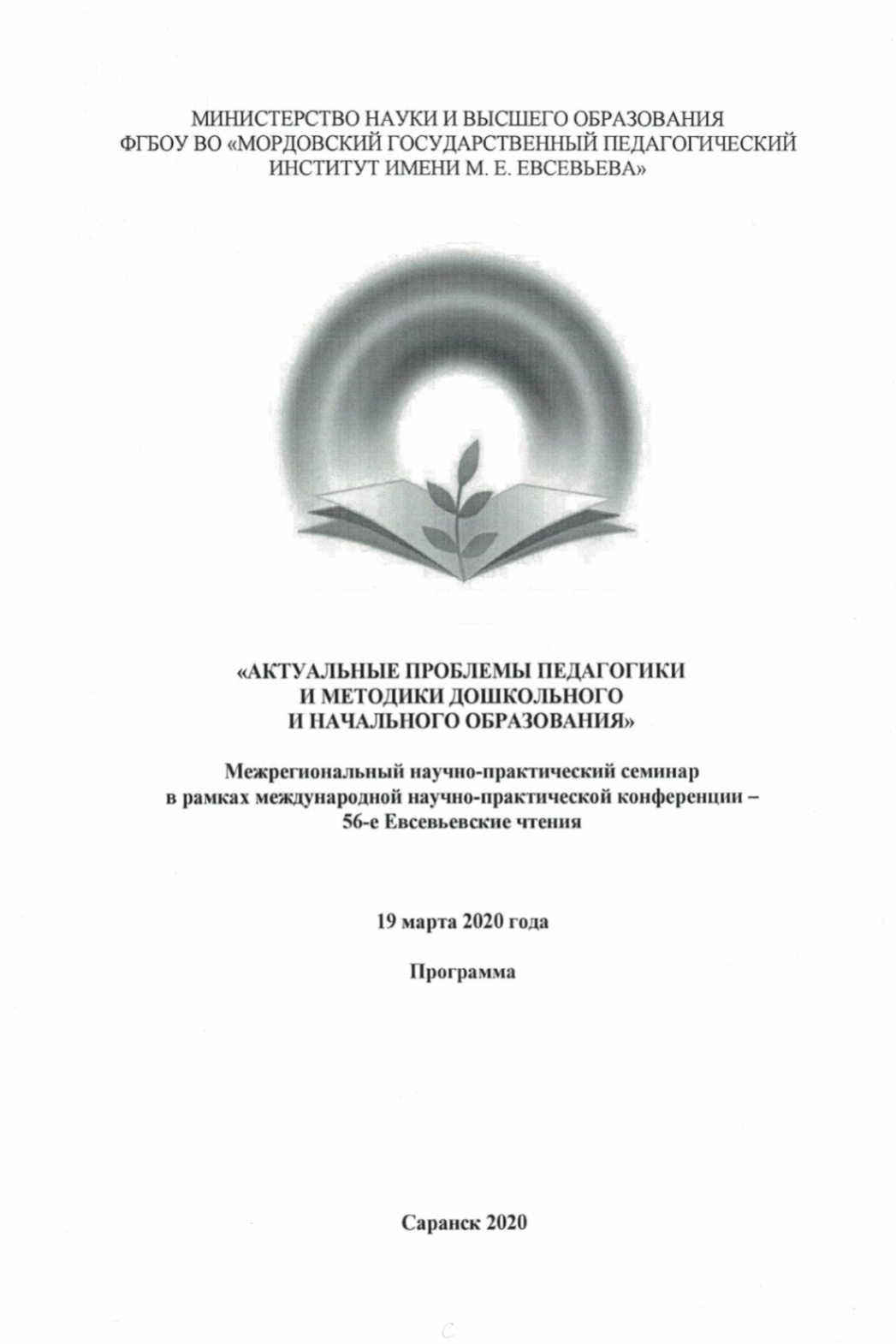 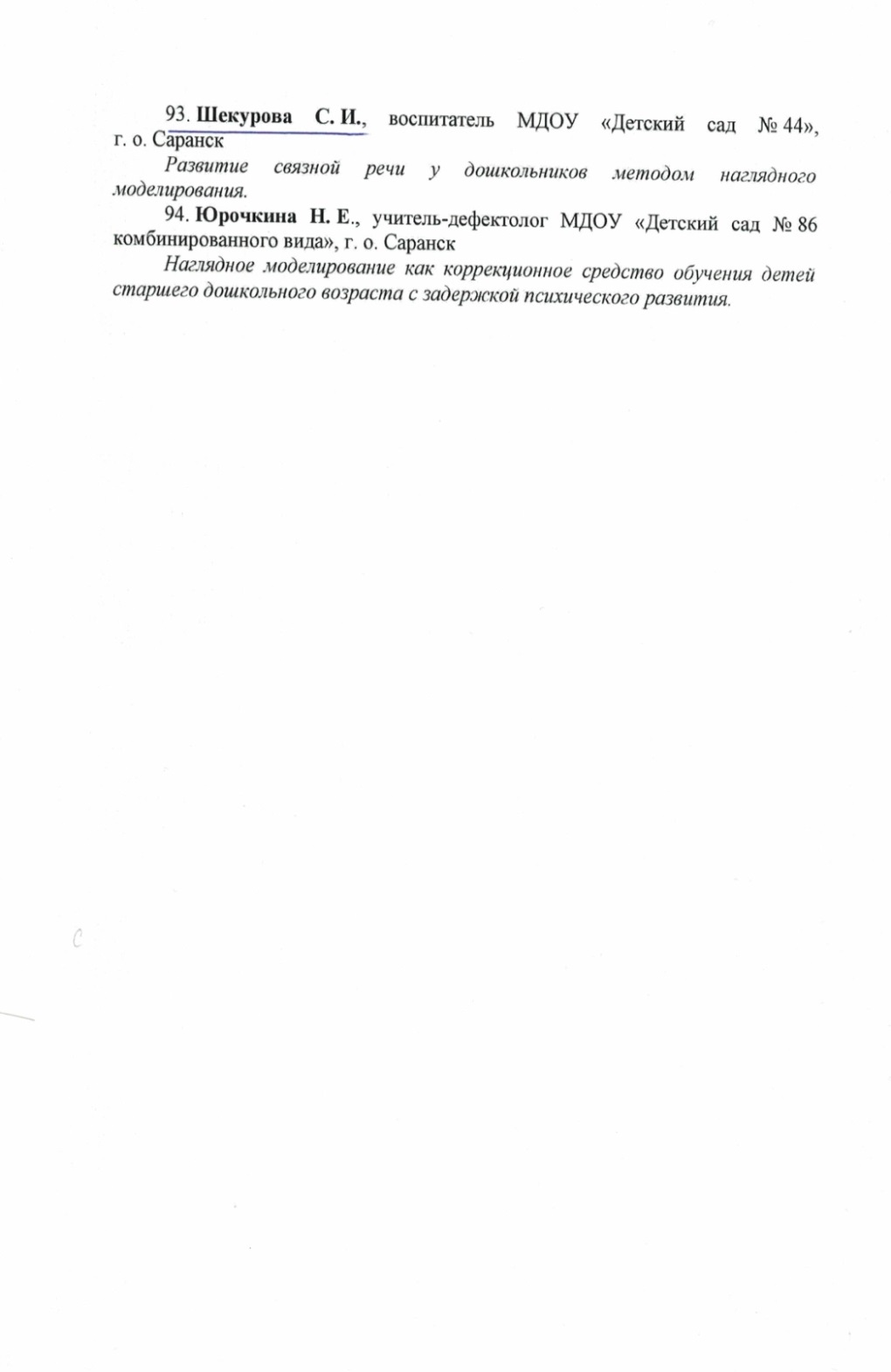 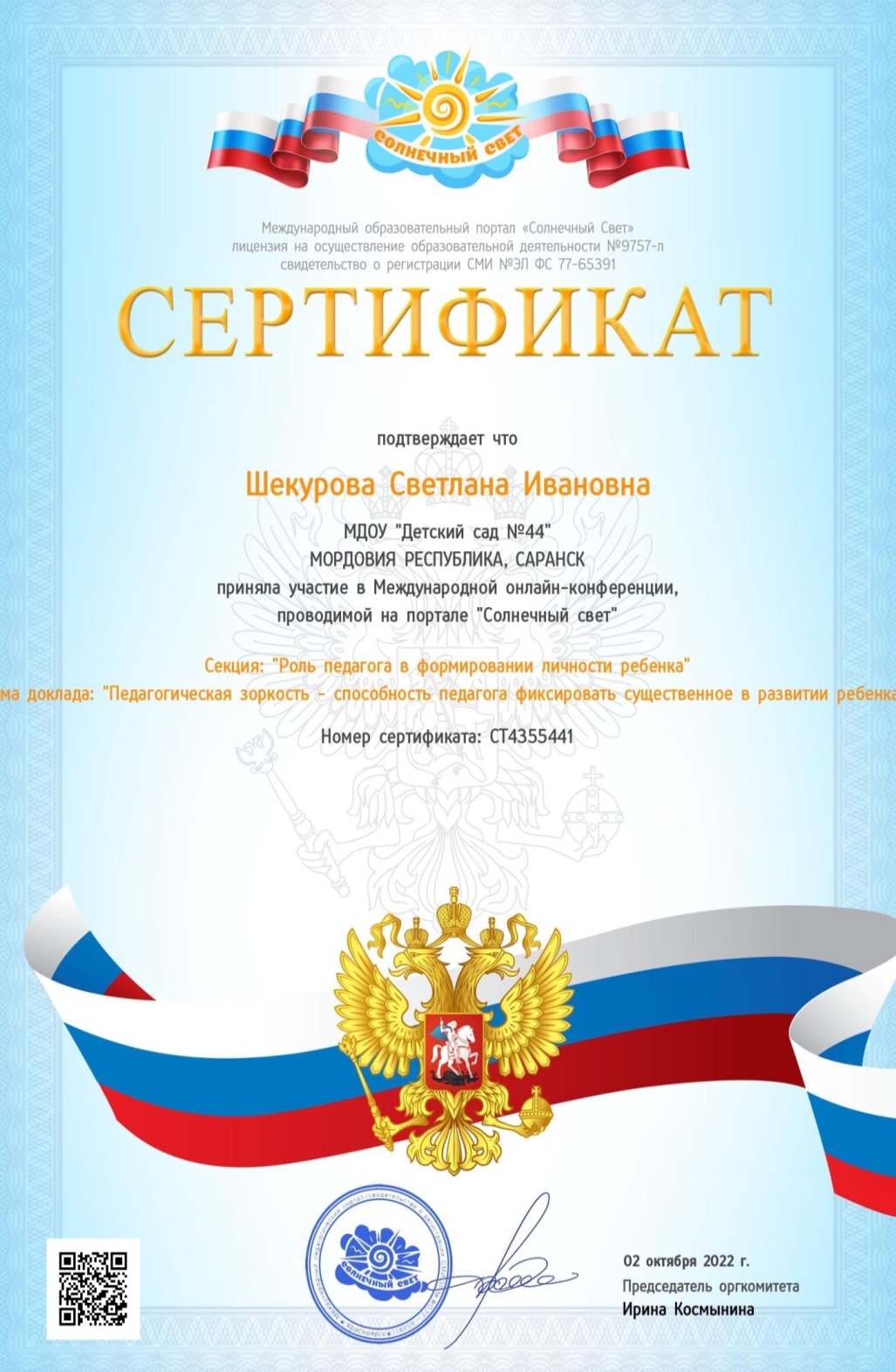 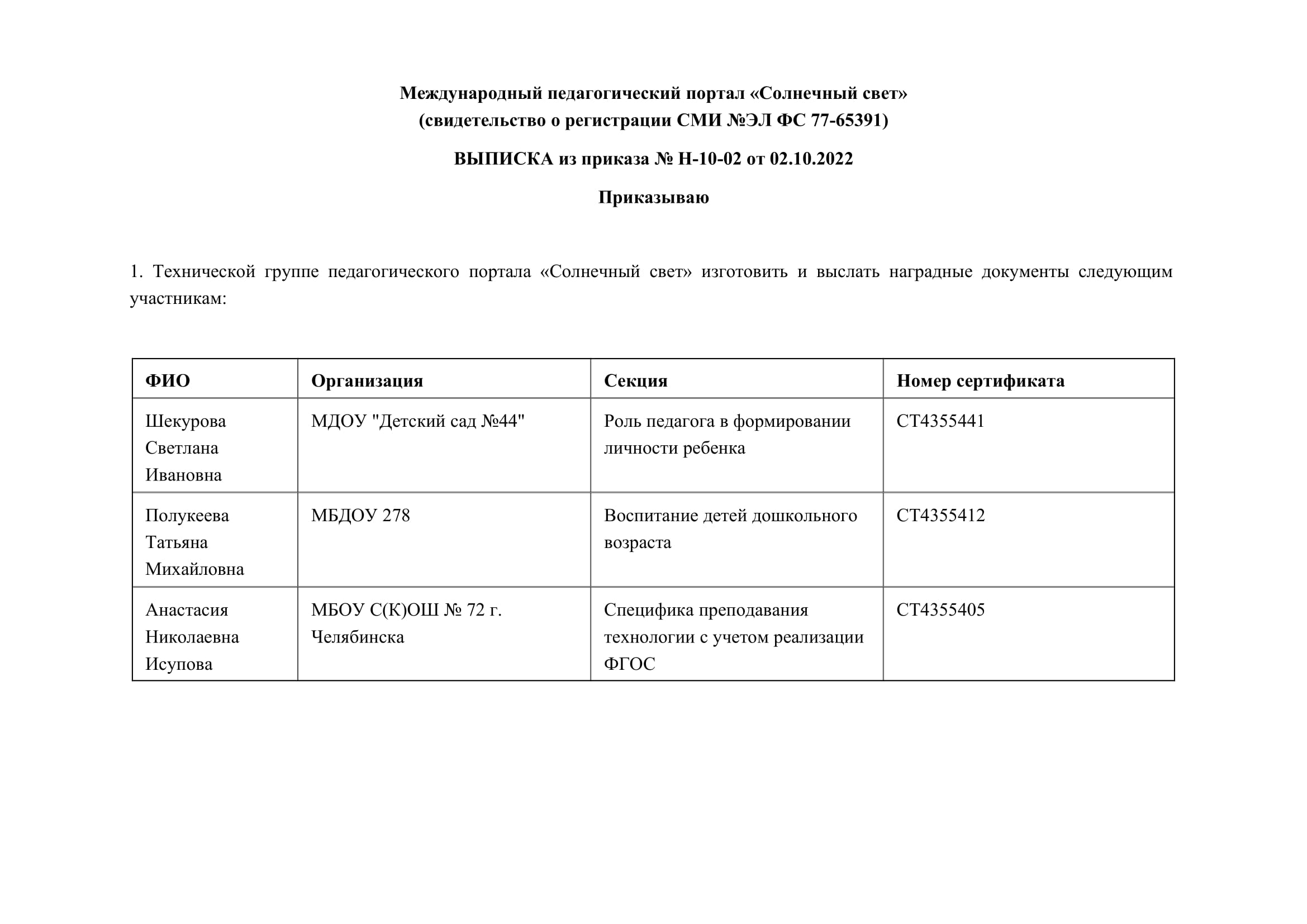 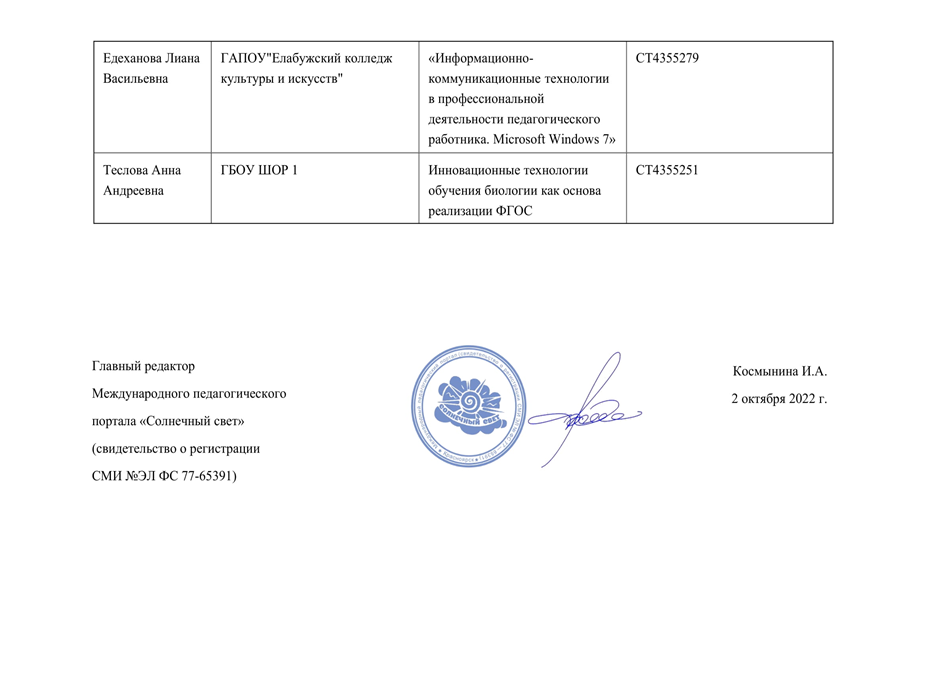 7.Проведение открытых занятий, 
мастер – классов, мероприятий.
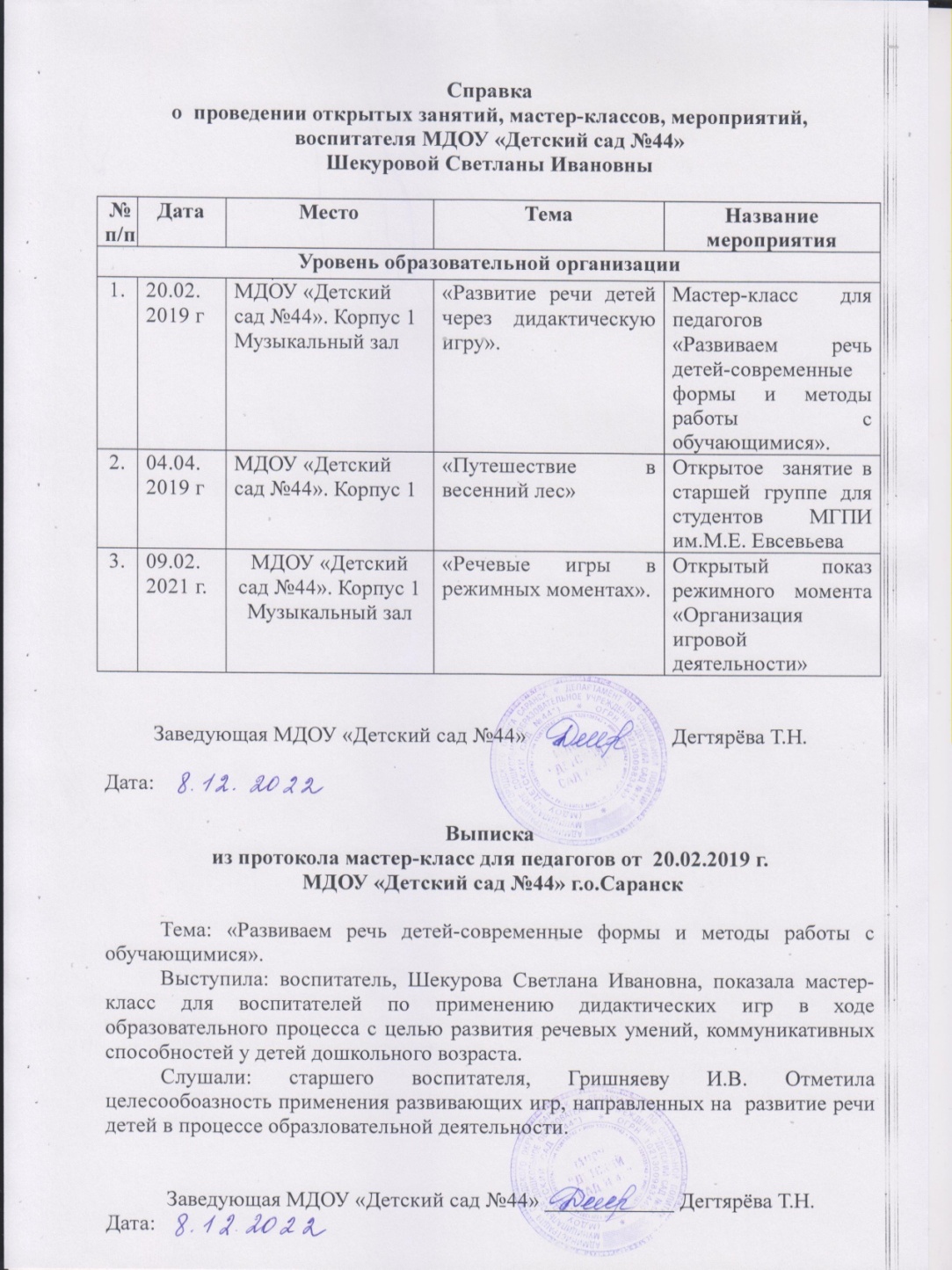 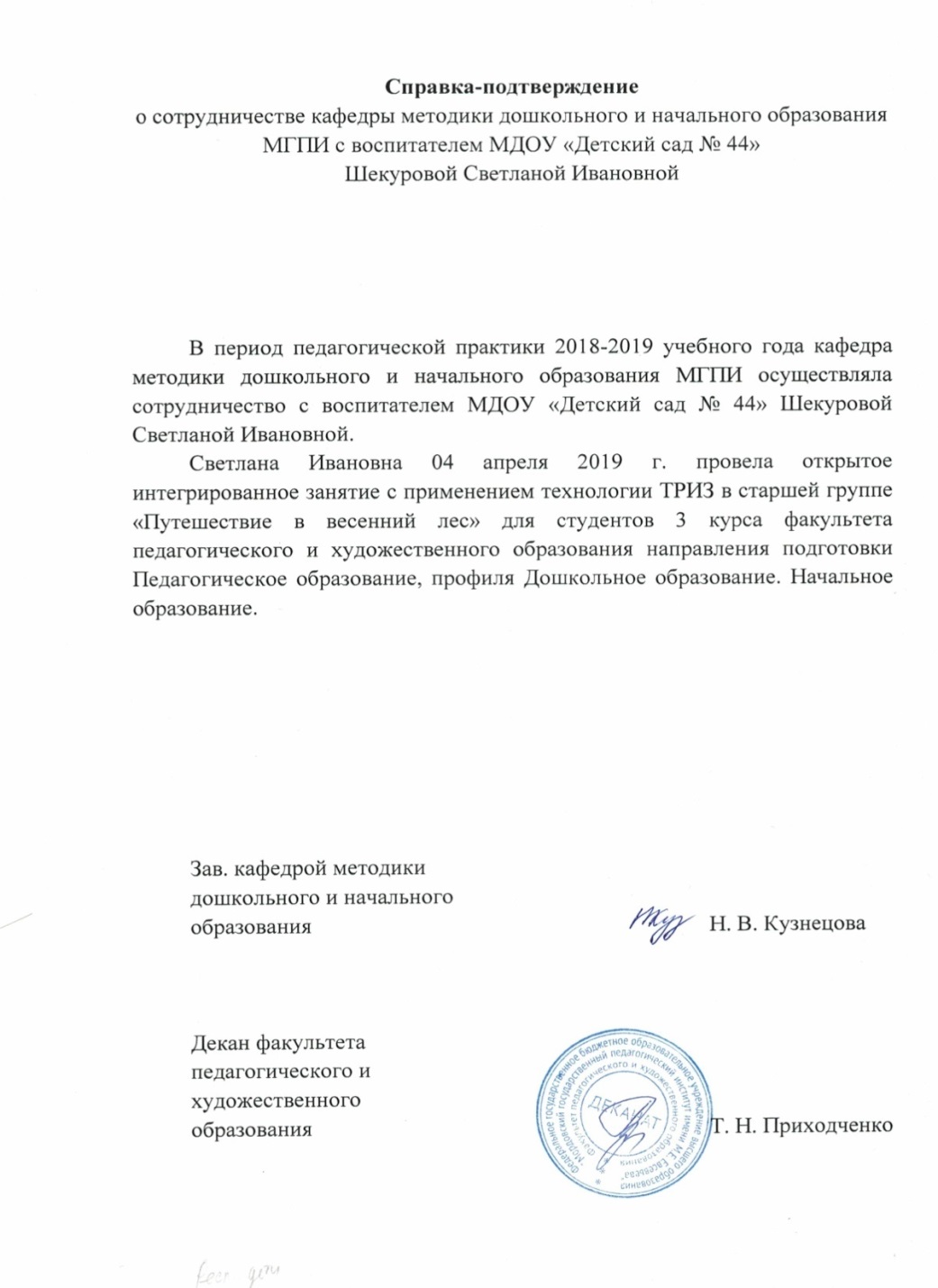 8. Экспертная  деятельность
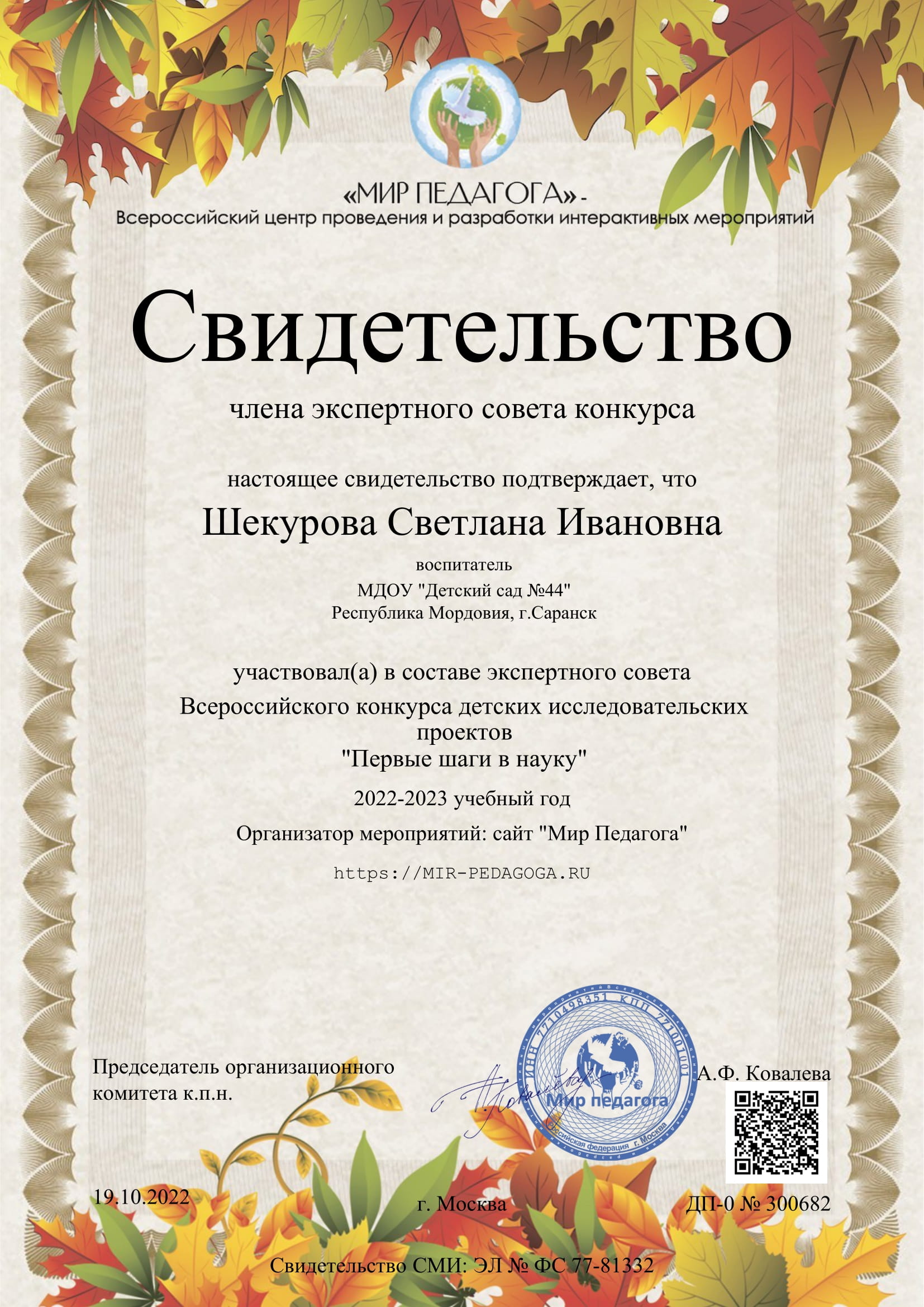 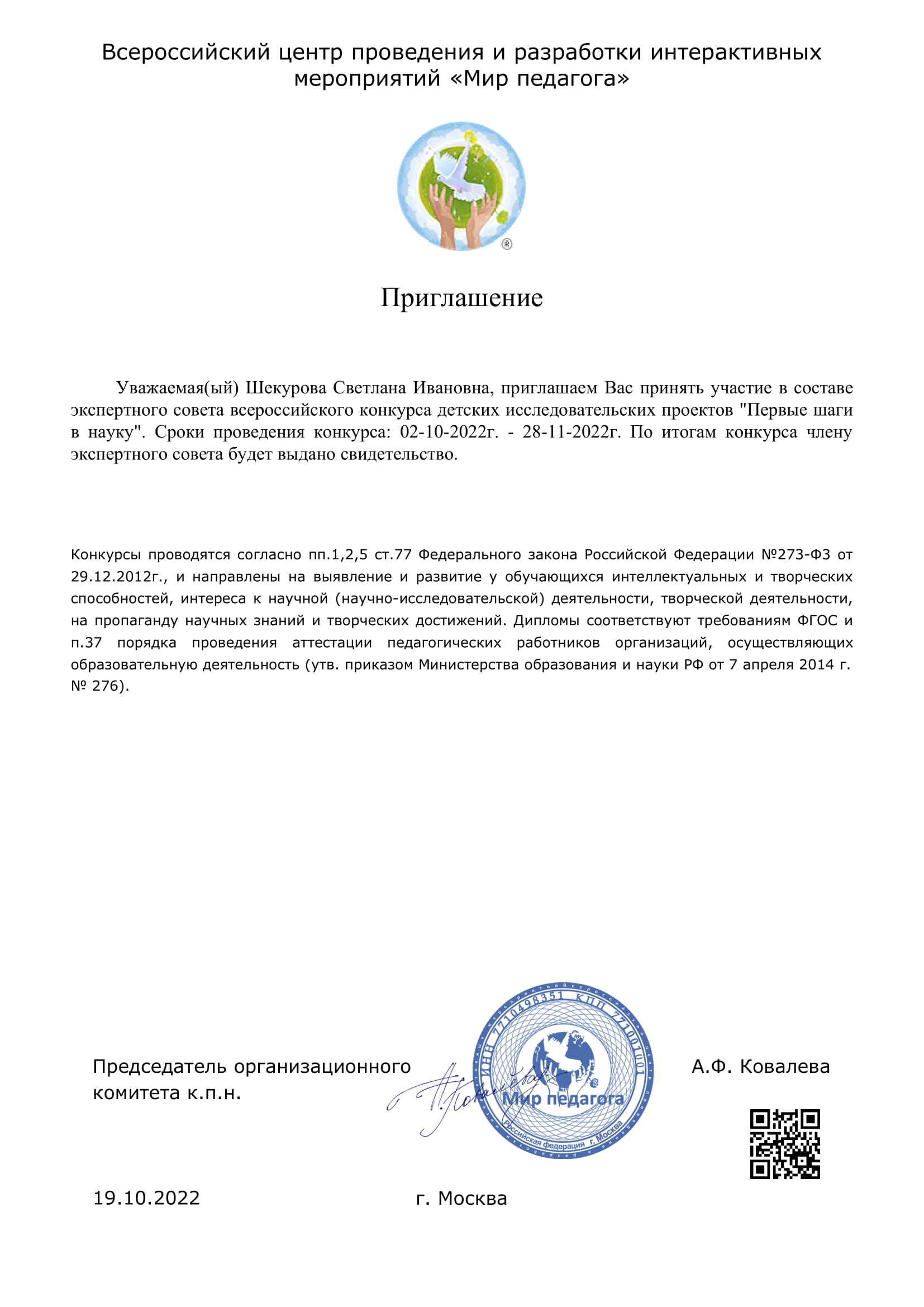 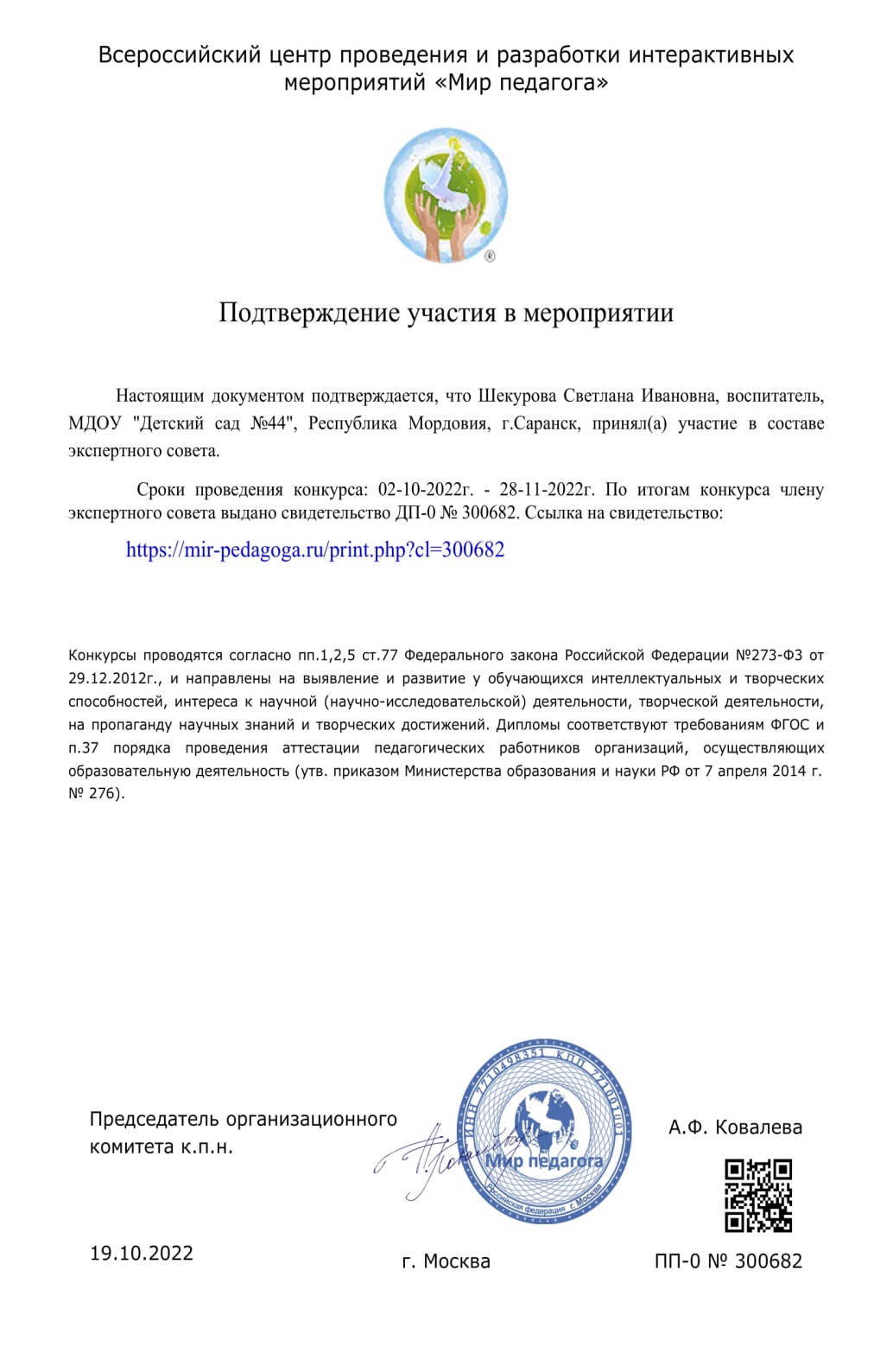 9. Общественно-педагогическая активность педагога: участие в комиссиях, педагогических сообществах, в жюри конкурсов
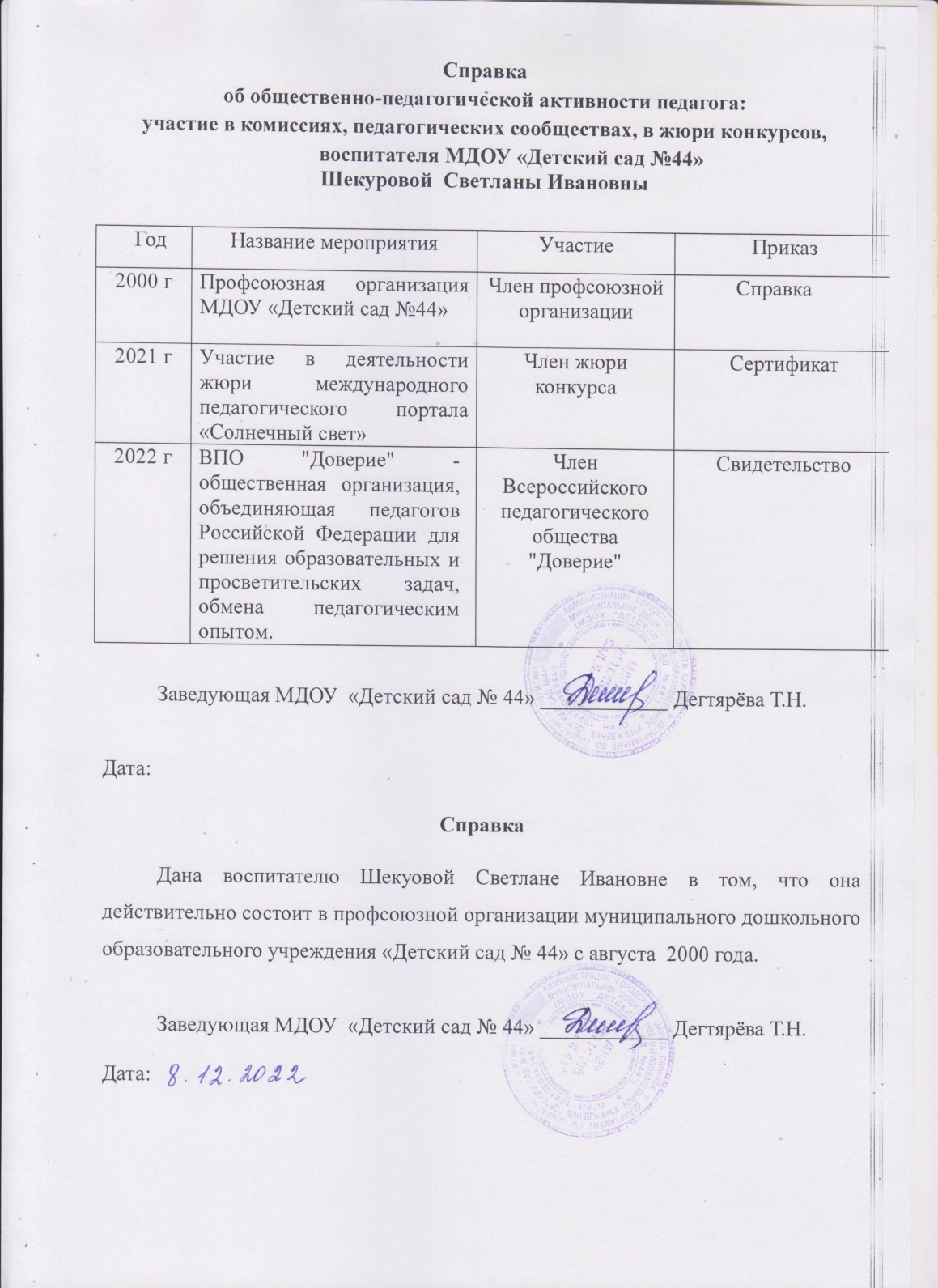 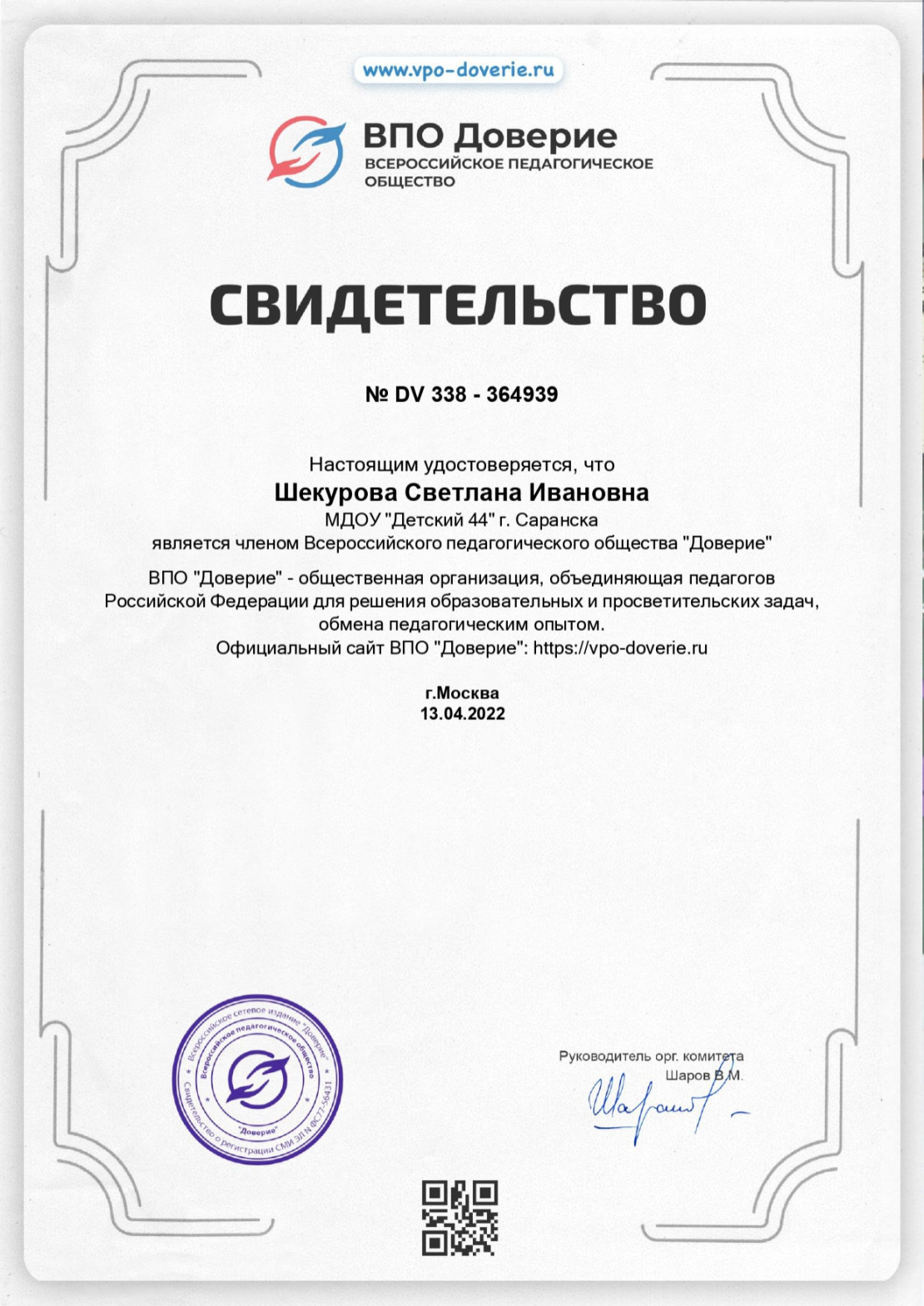 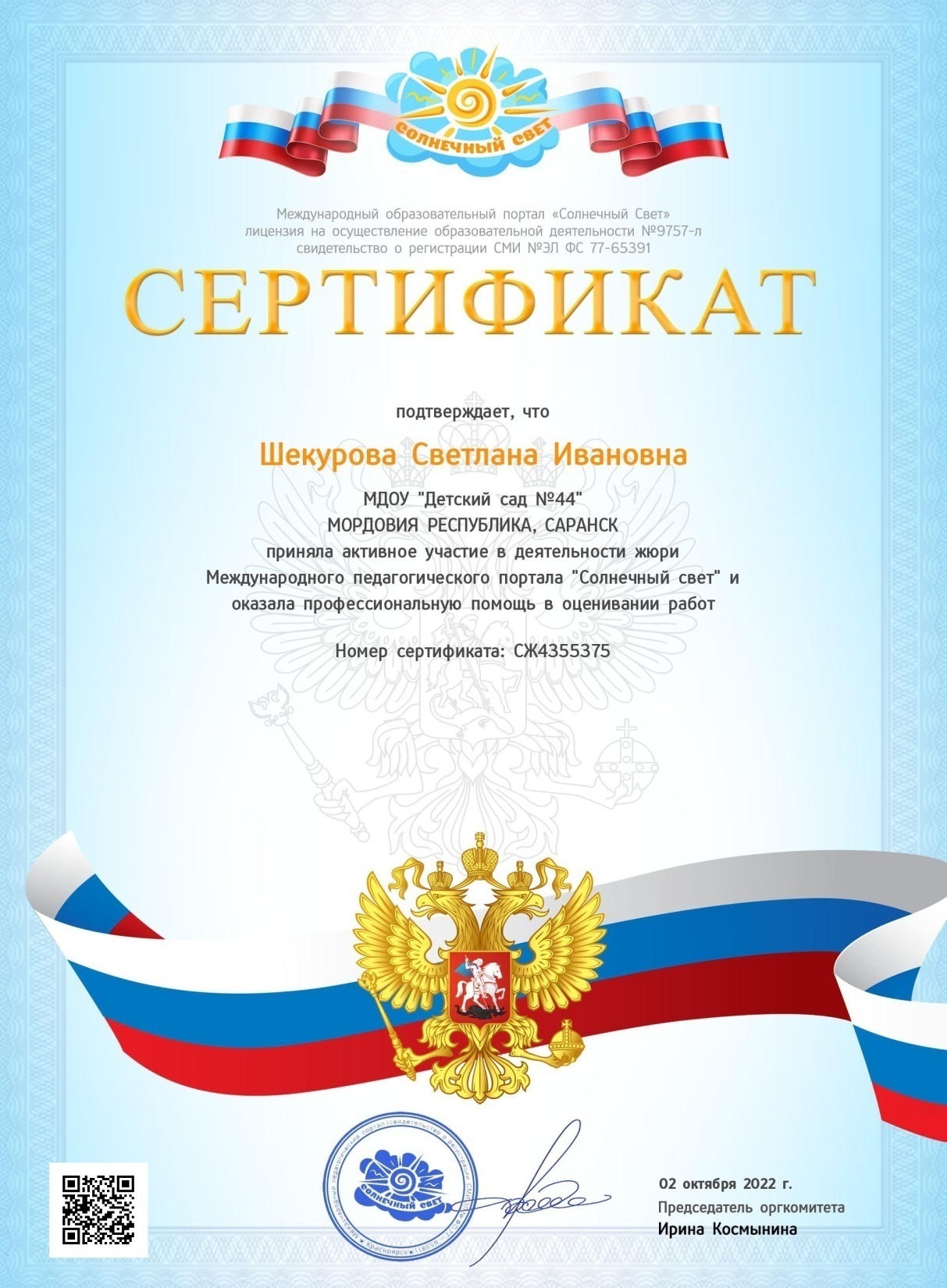 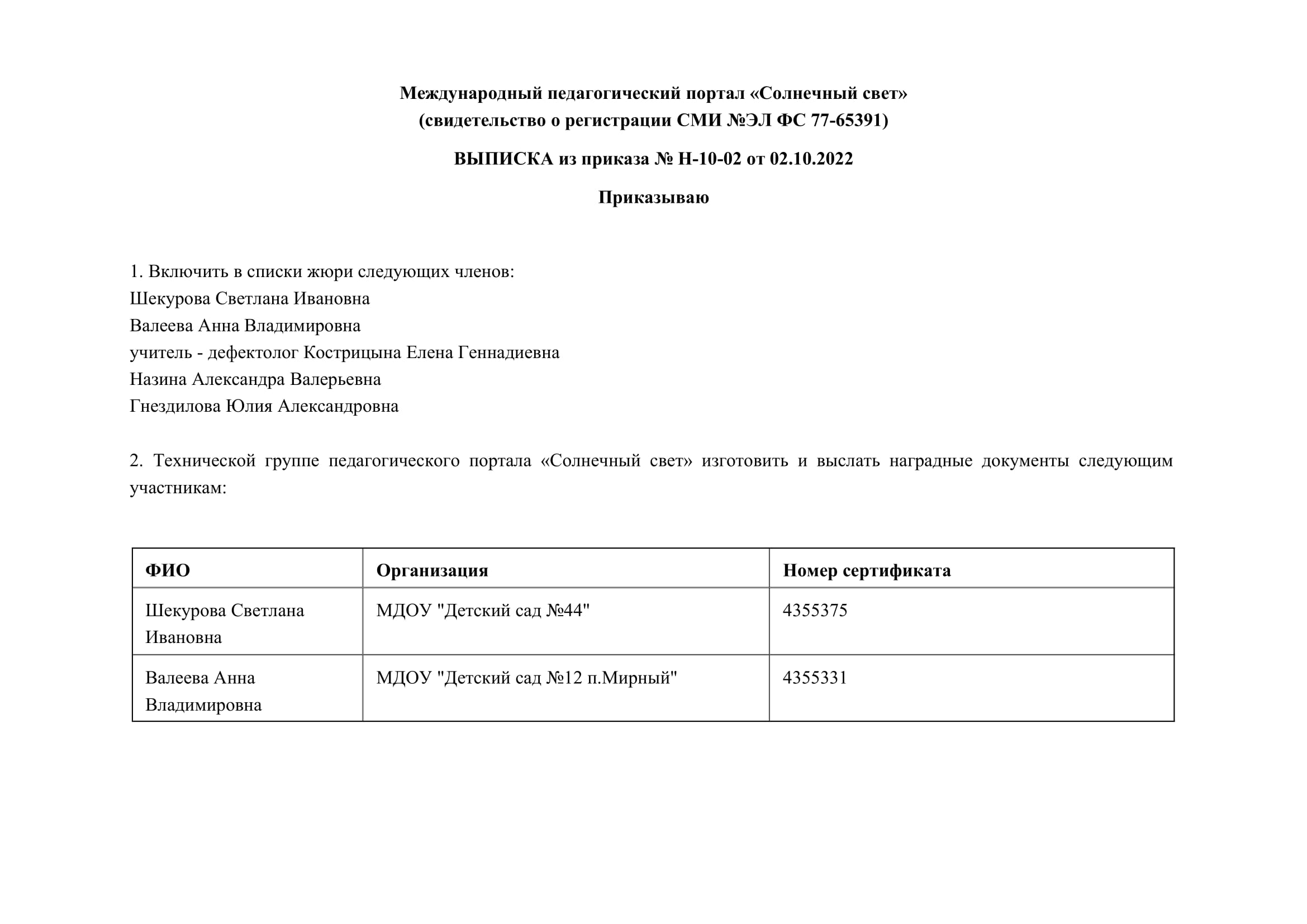 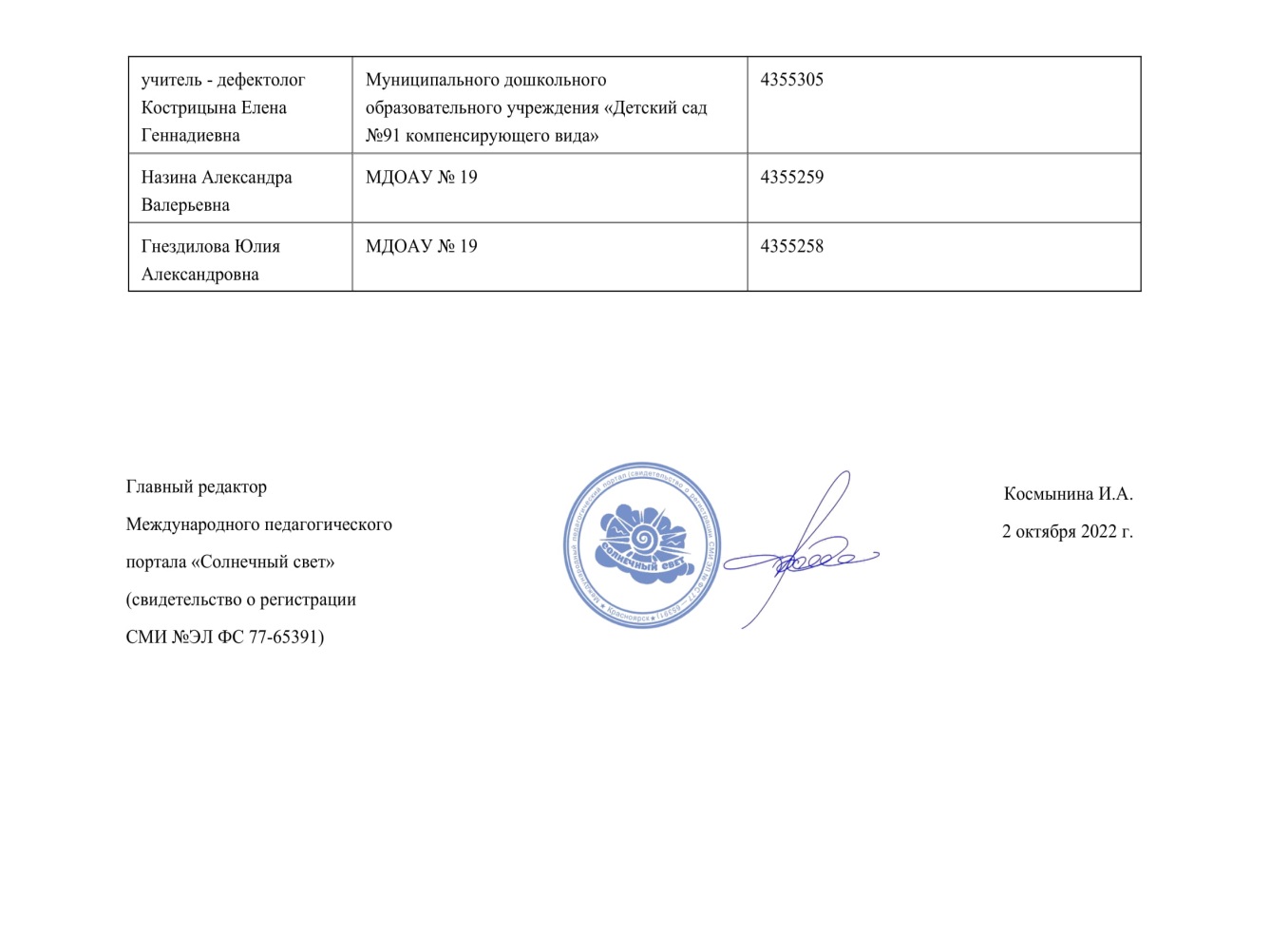 10. Позитивные результаты работы с воспитанниками
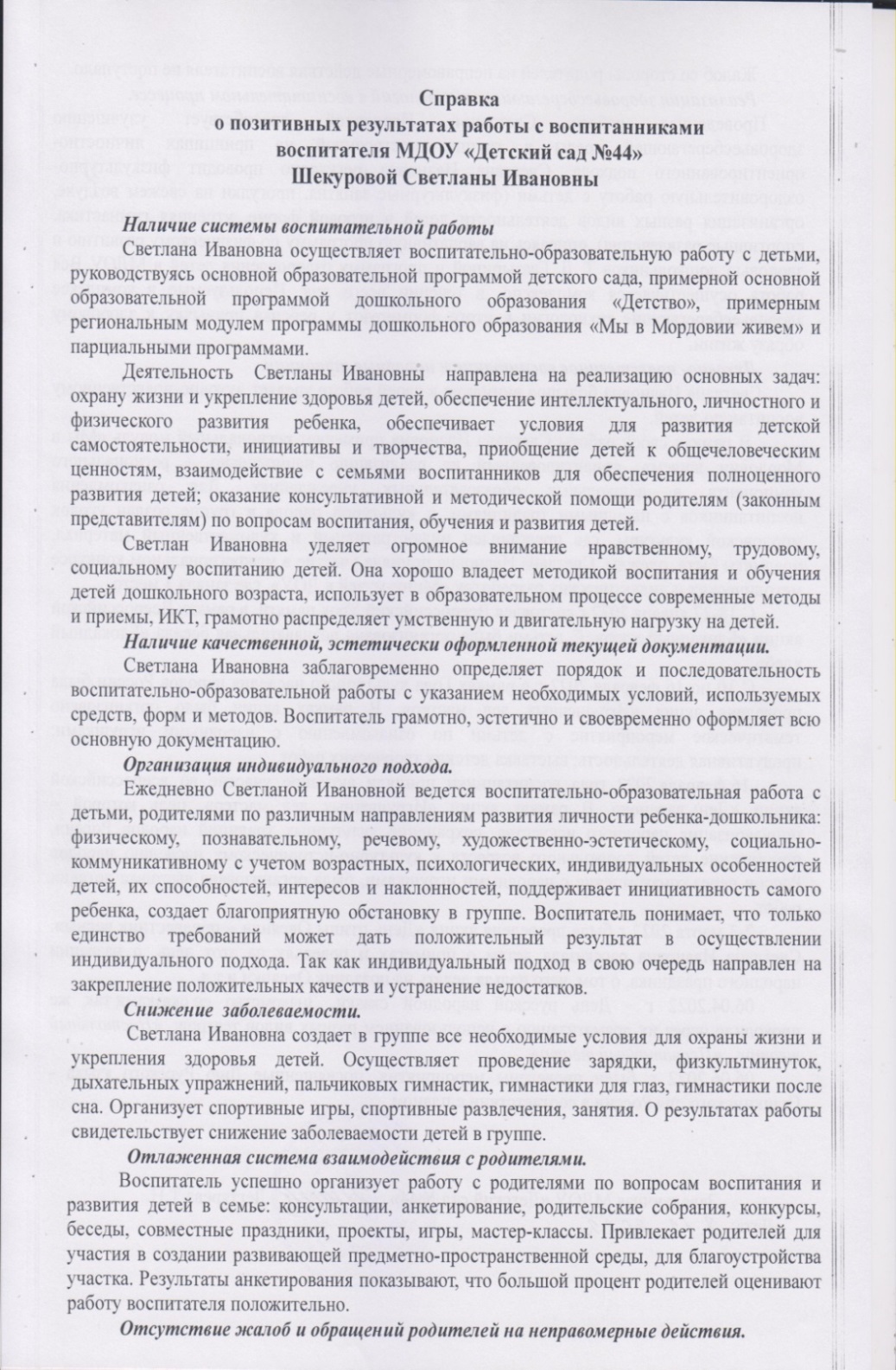 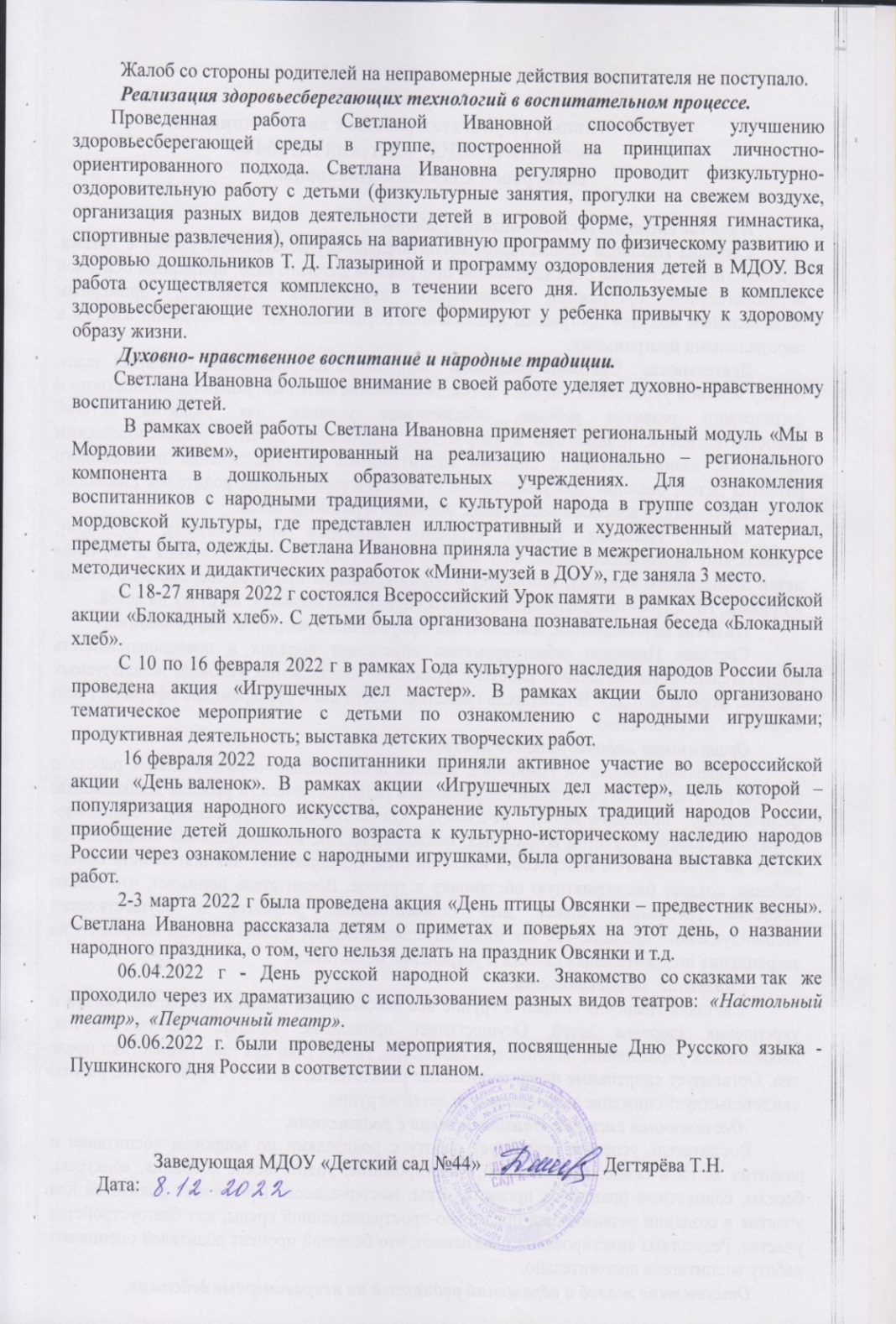 11.Качество взаимодействия
с родителями
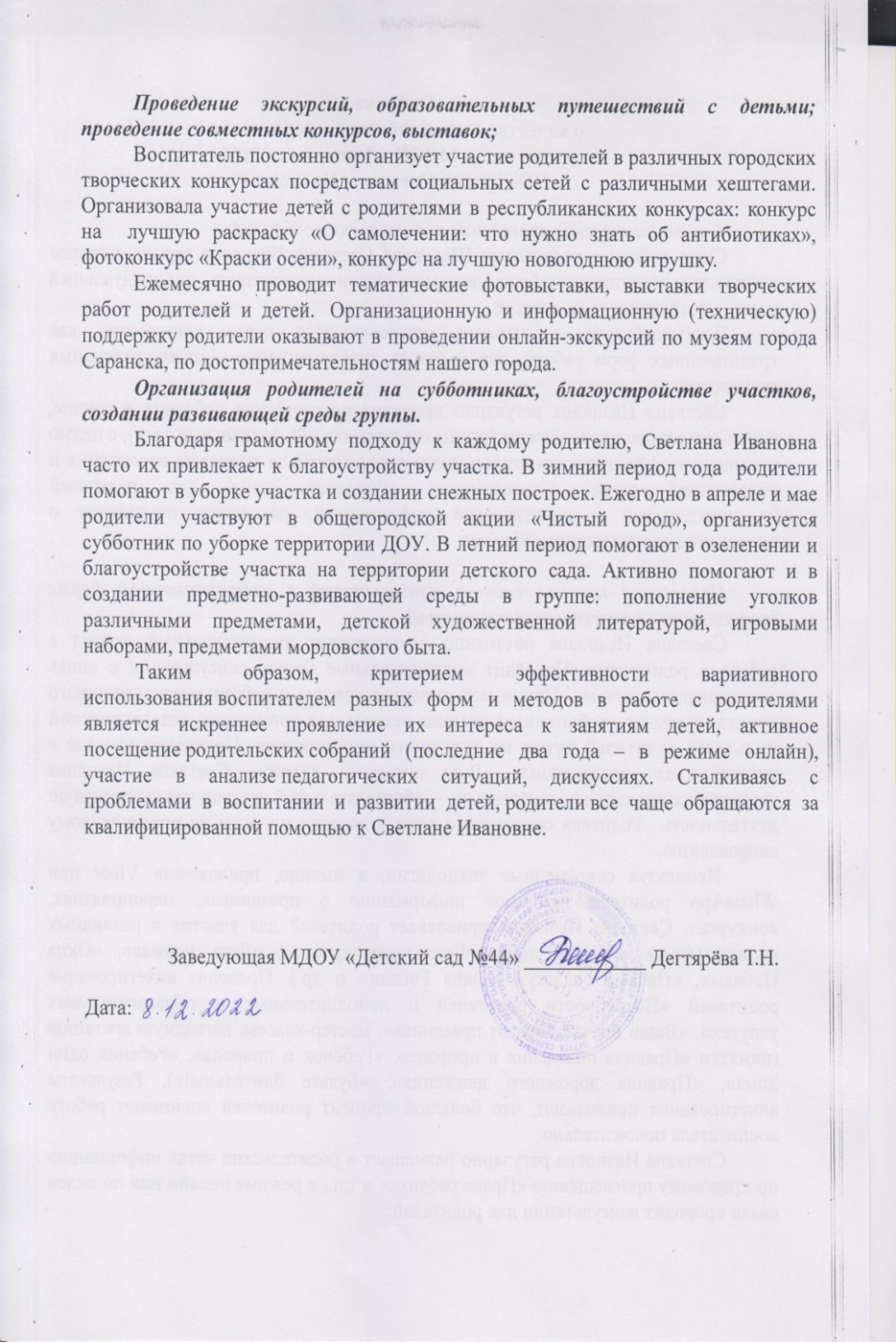 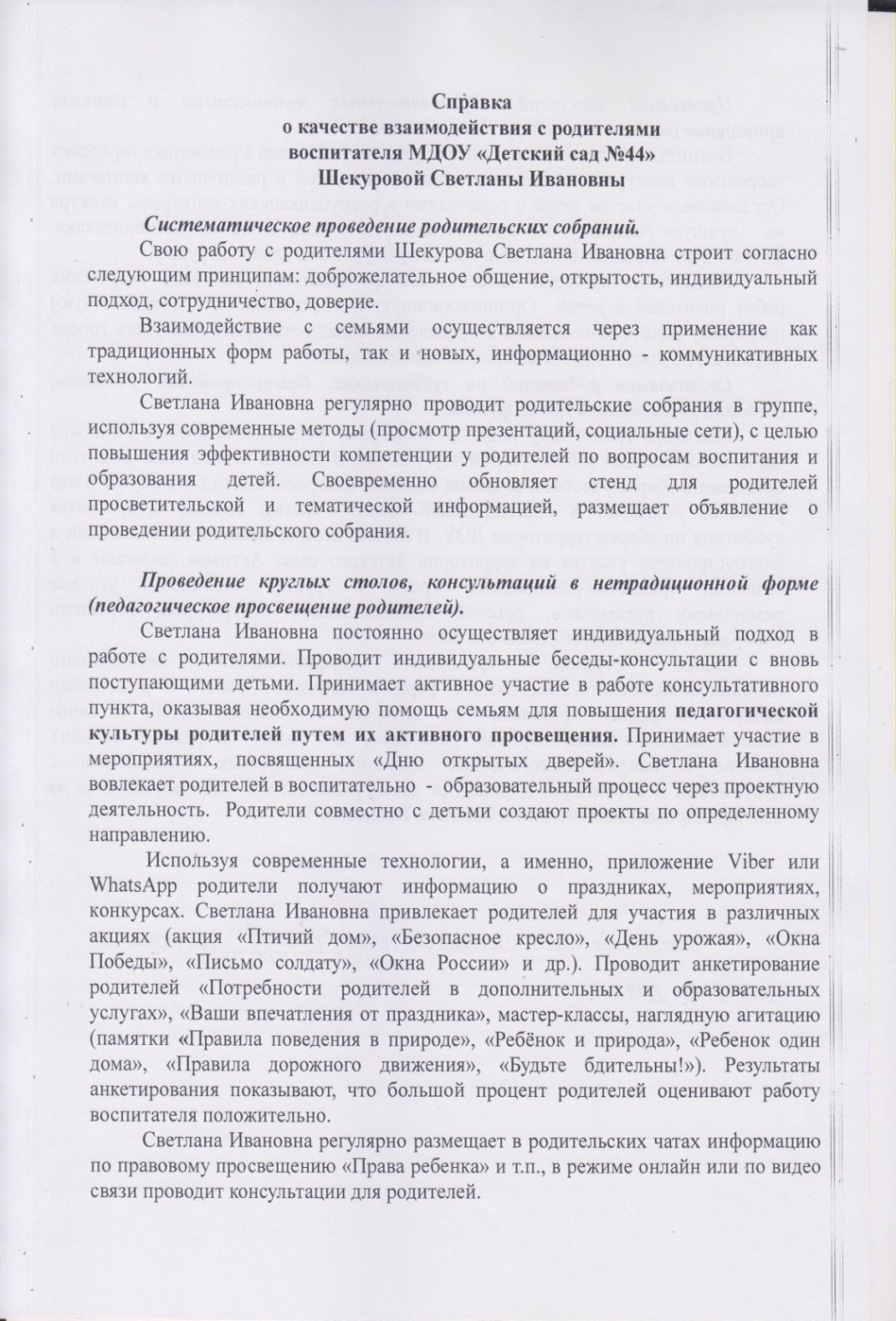 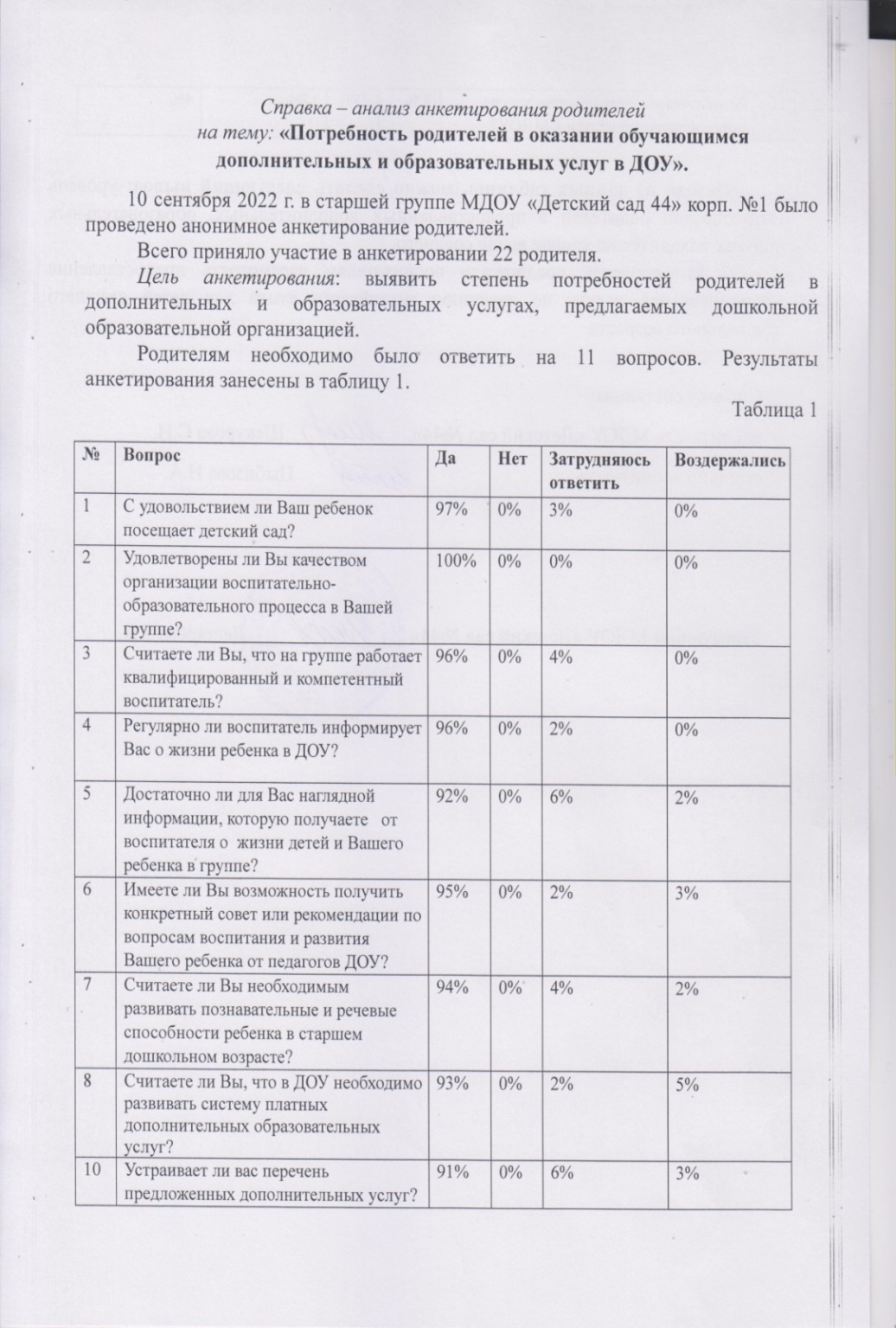 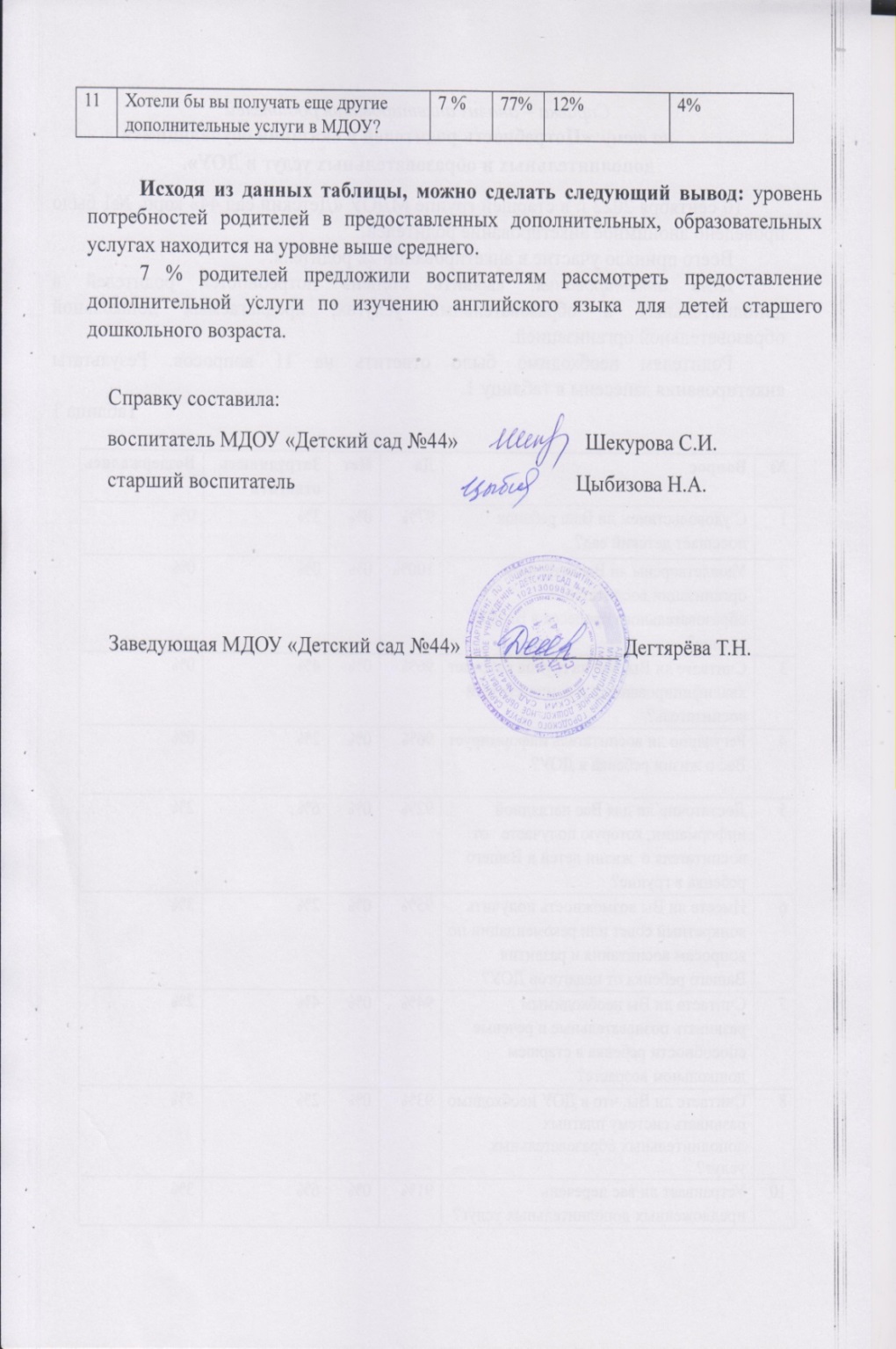 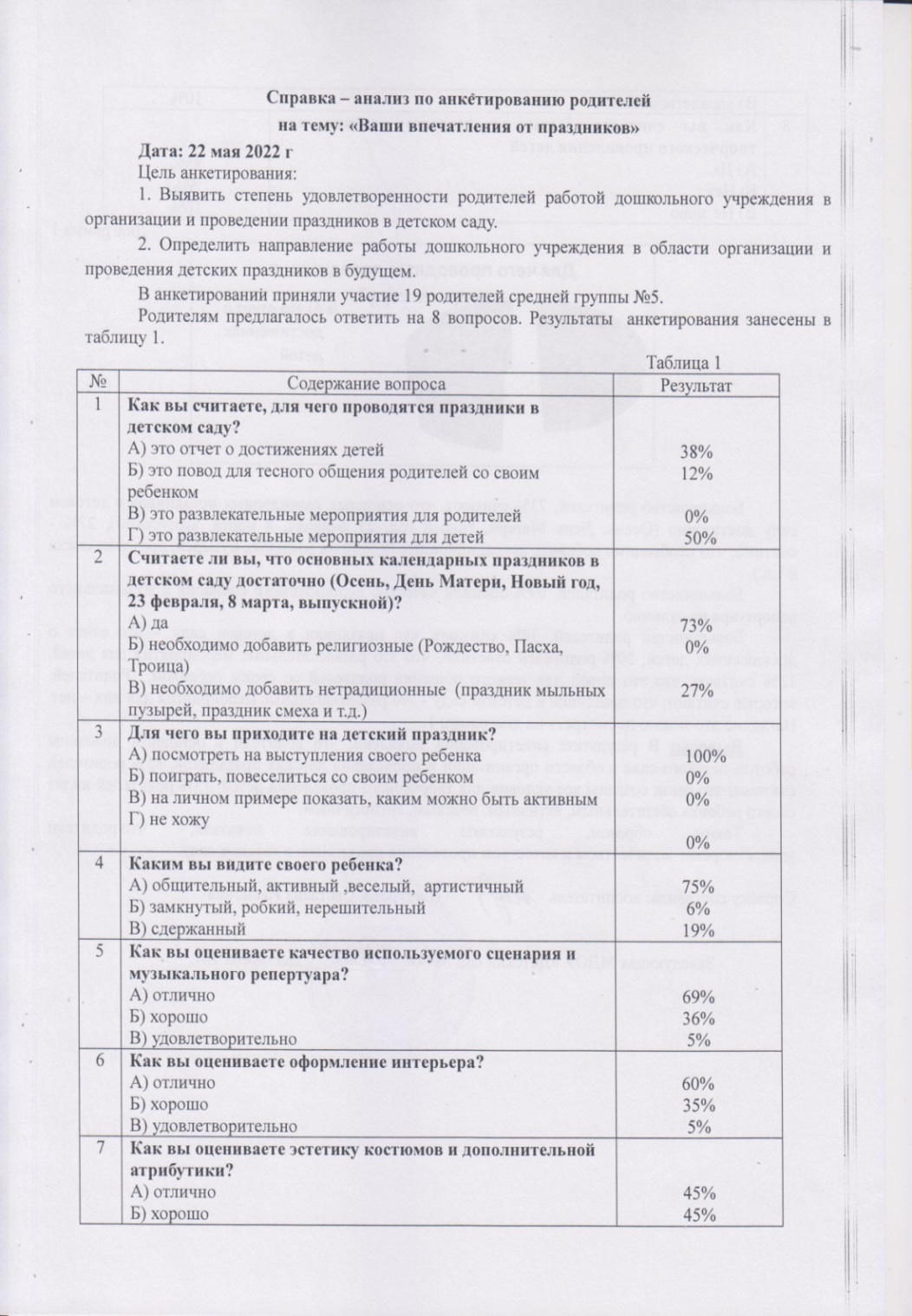 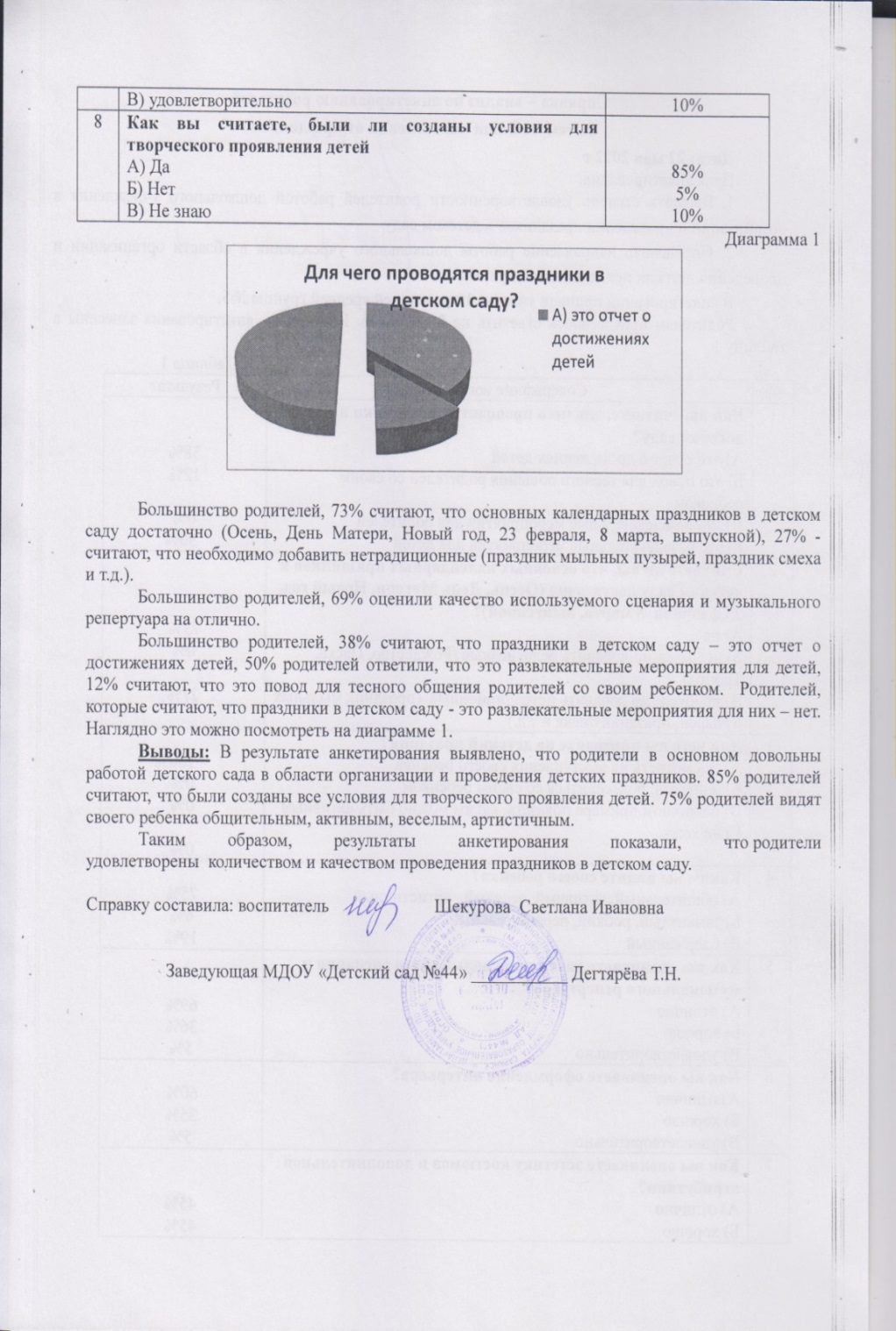 12. Работа с детьми из социально-неблагополучных семей
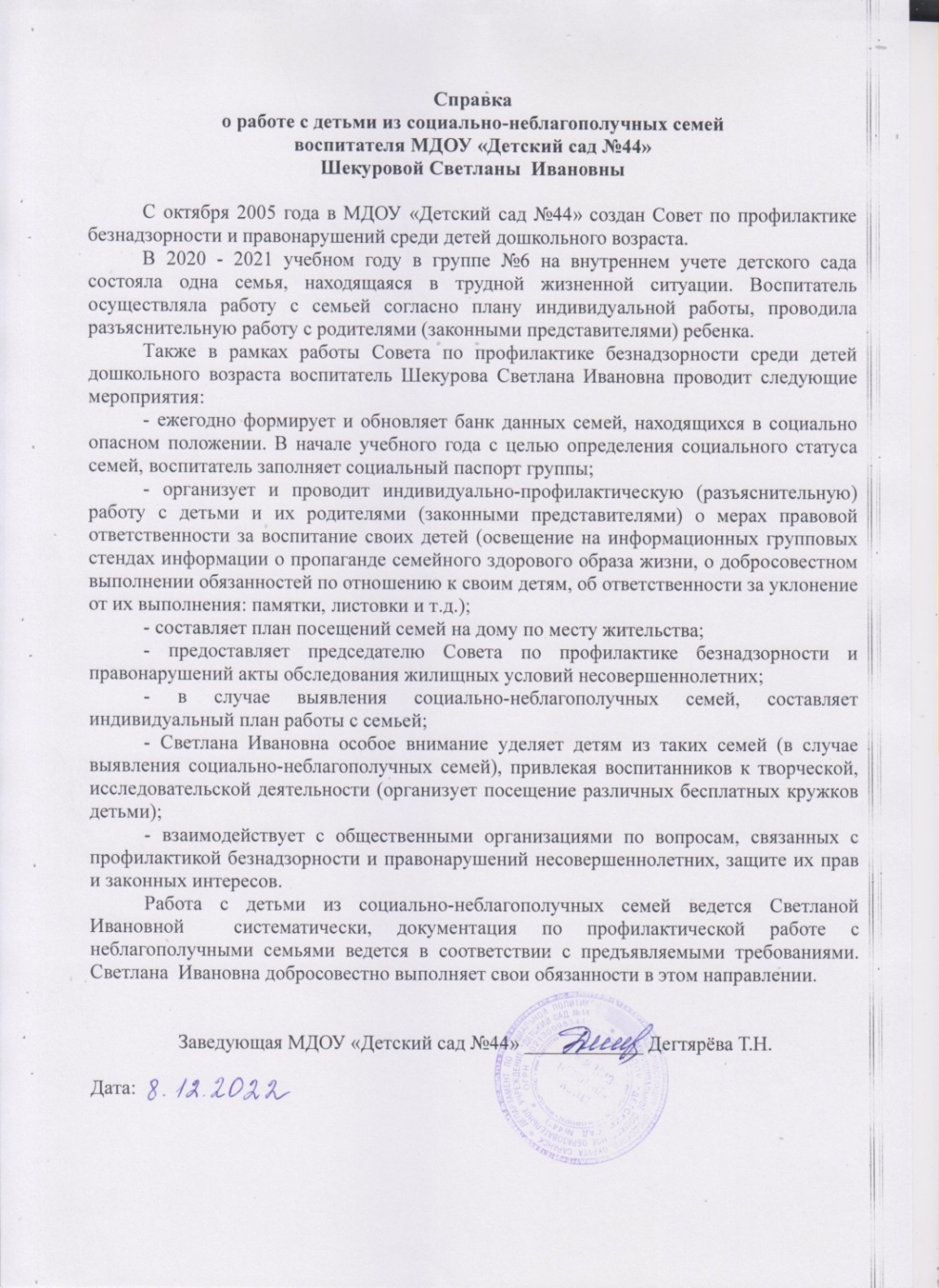 13. Участие педагога в профессиональных конкурсах
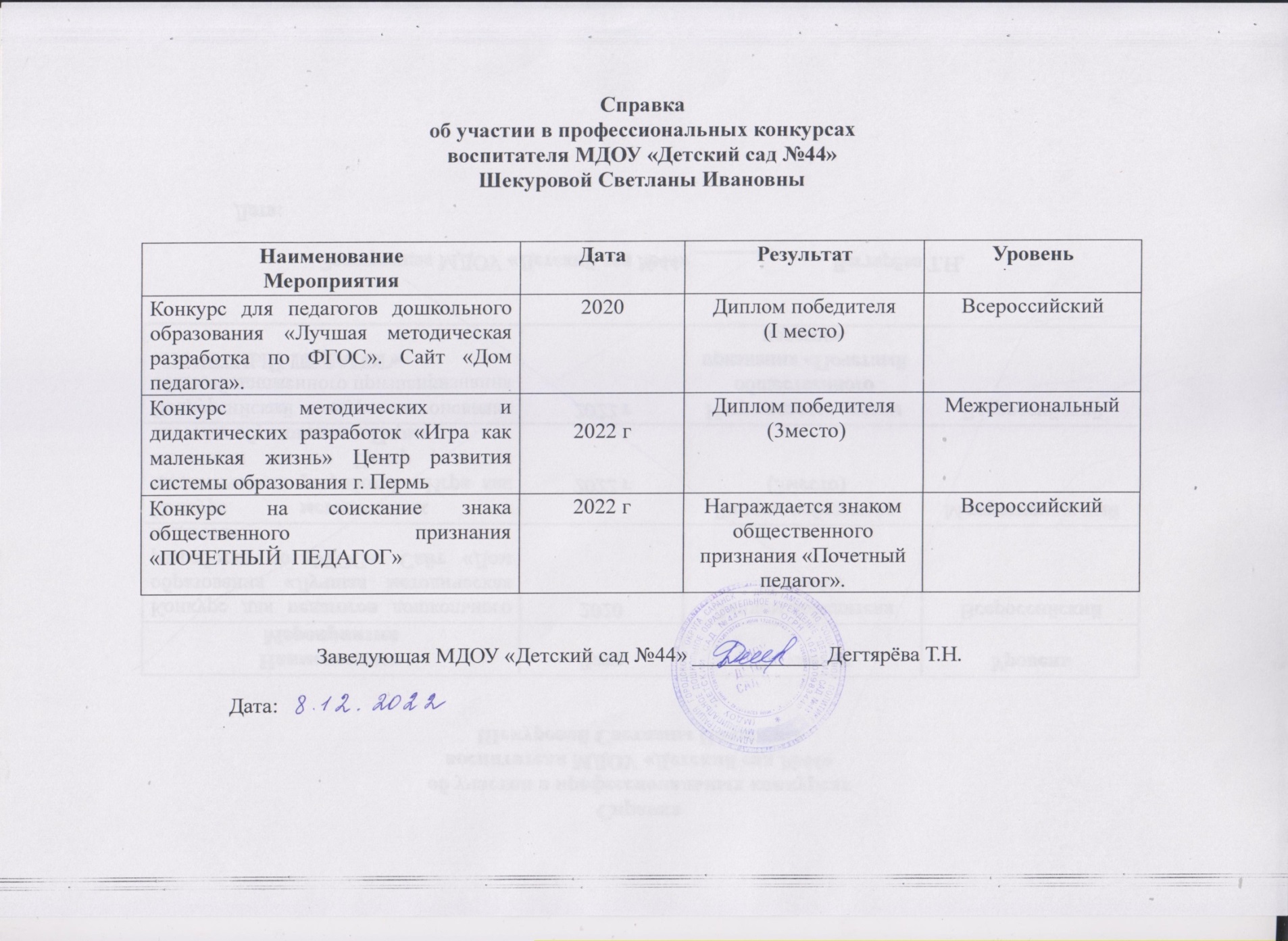 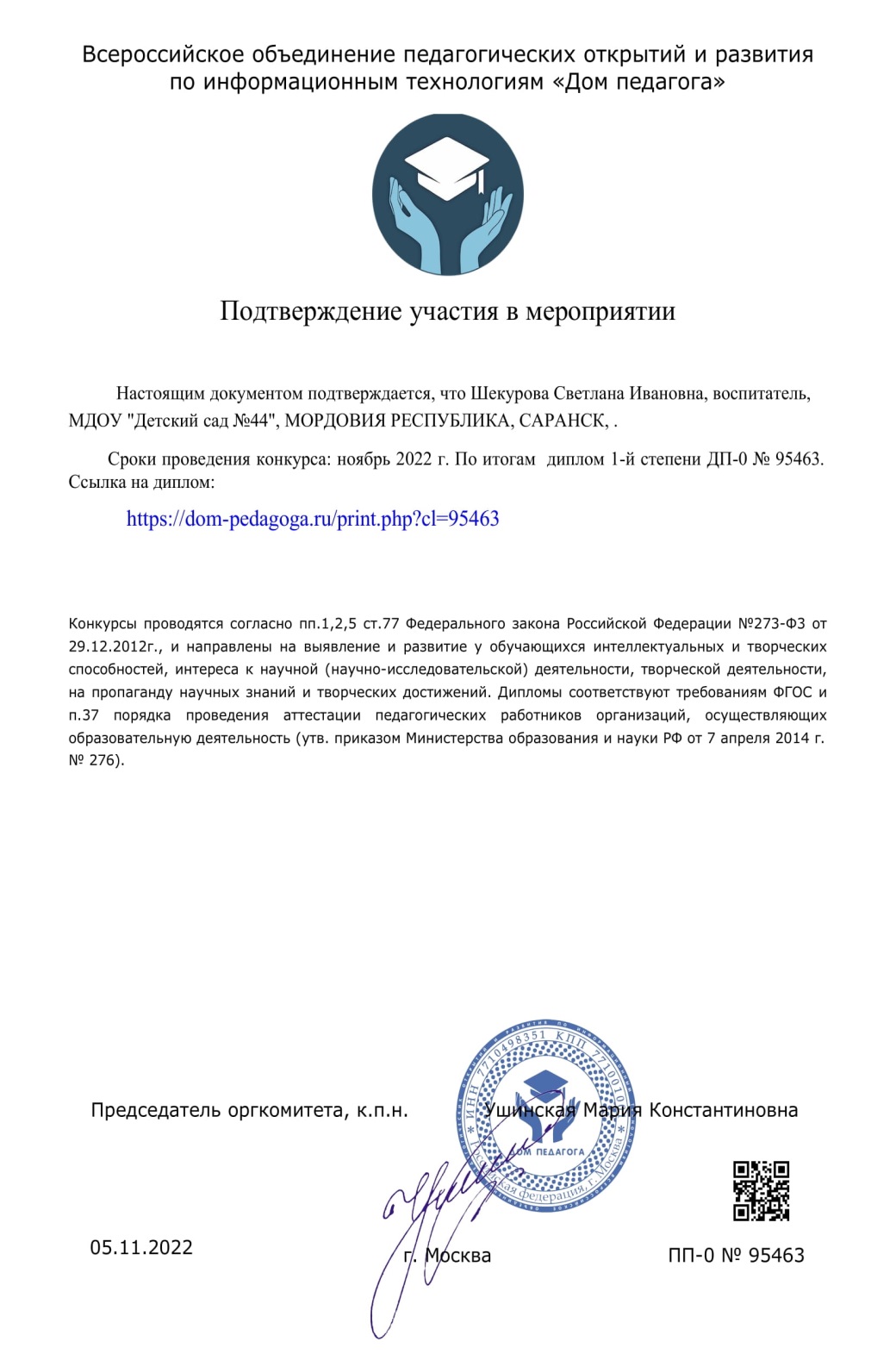 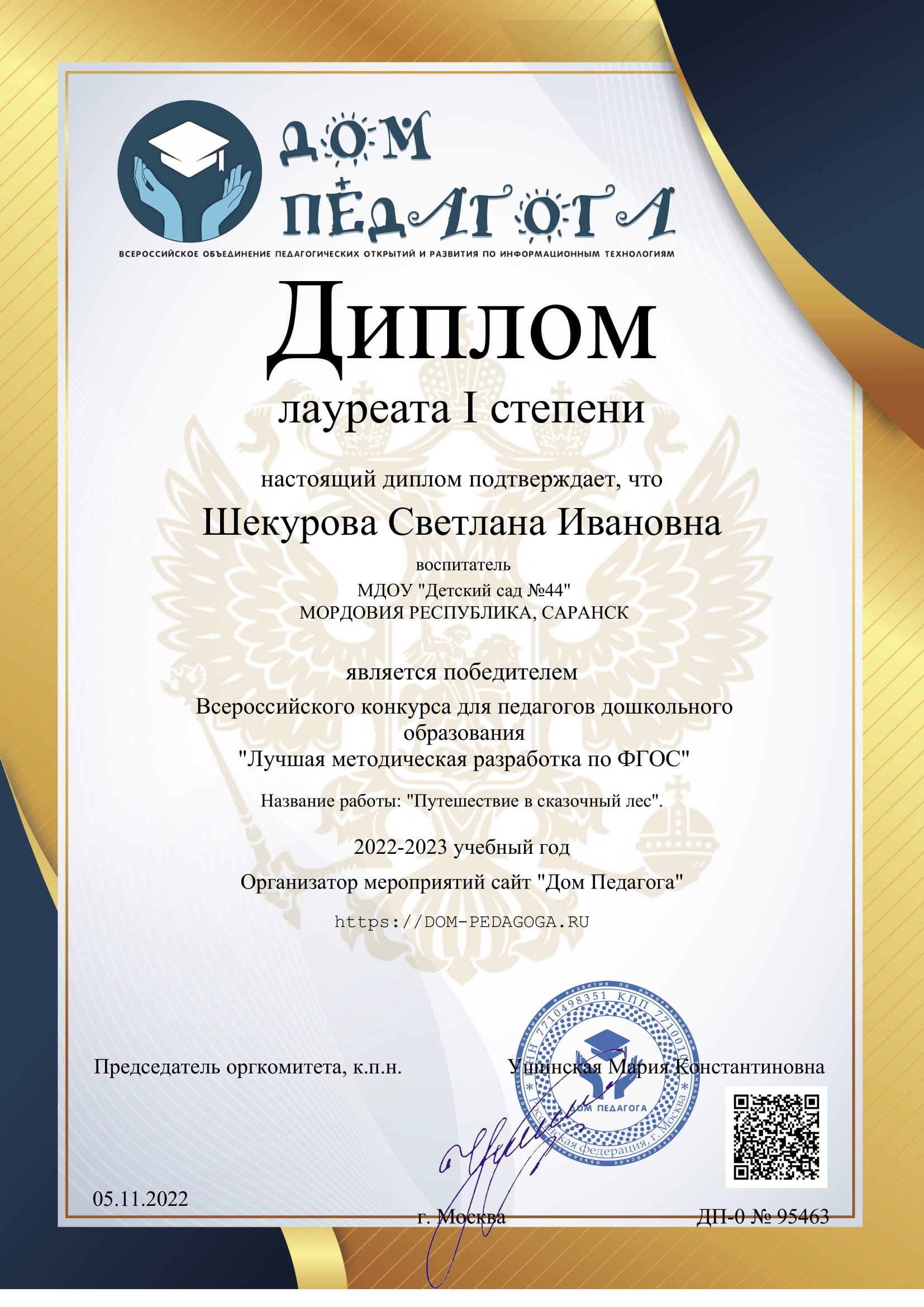 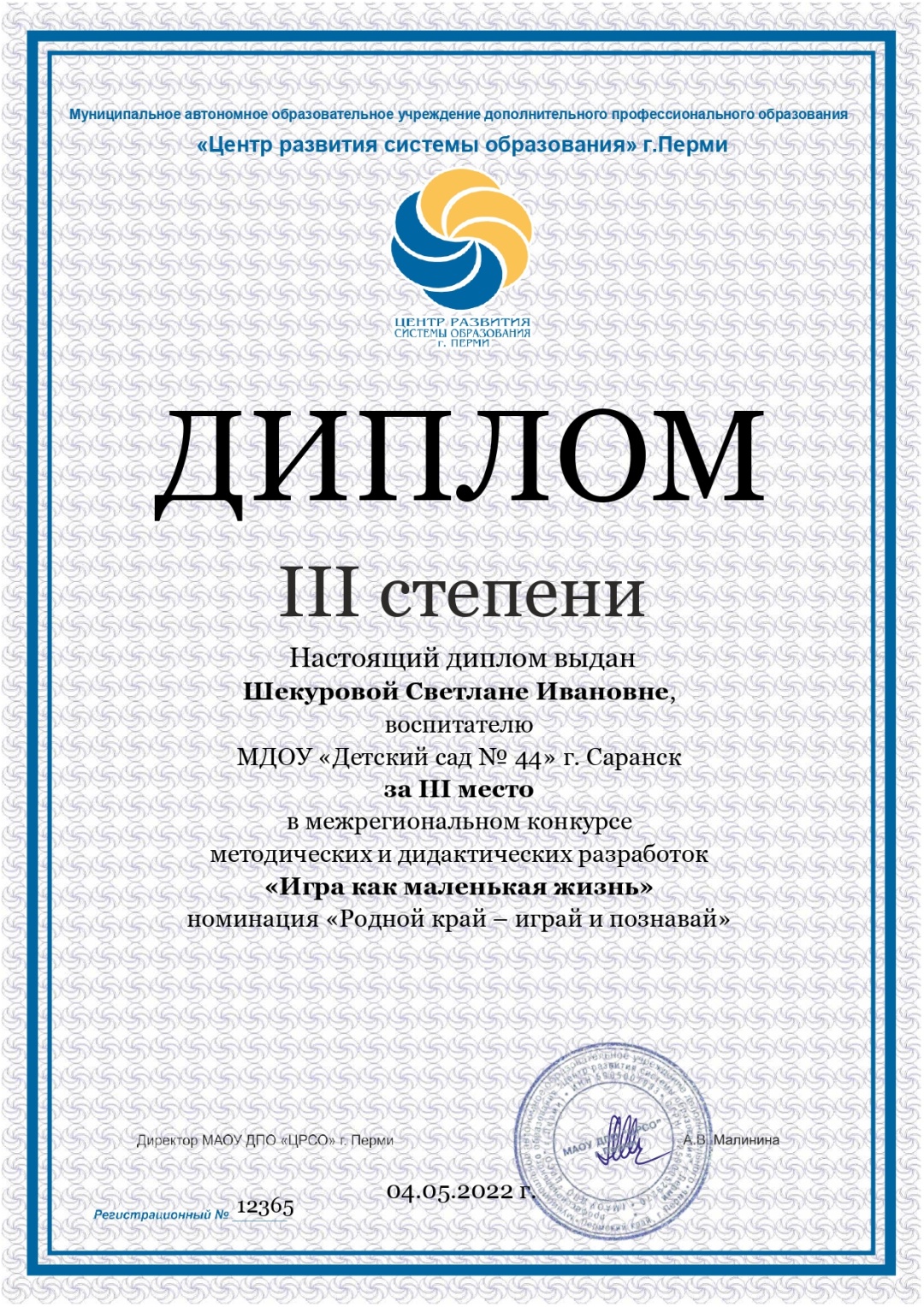 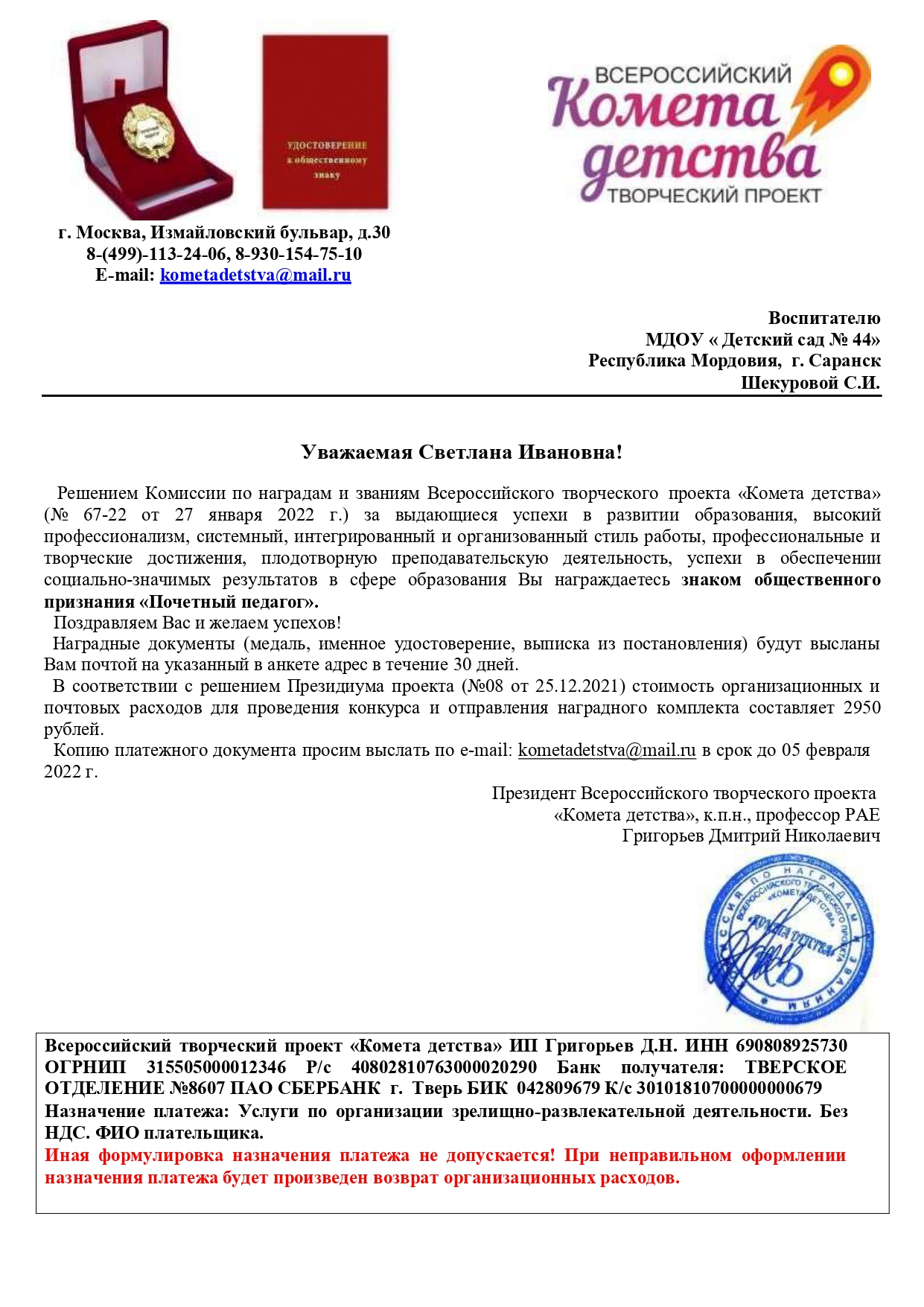 14. Награды и поощрения
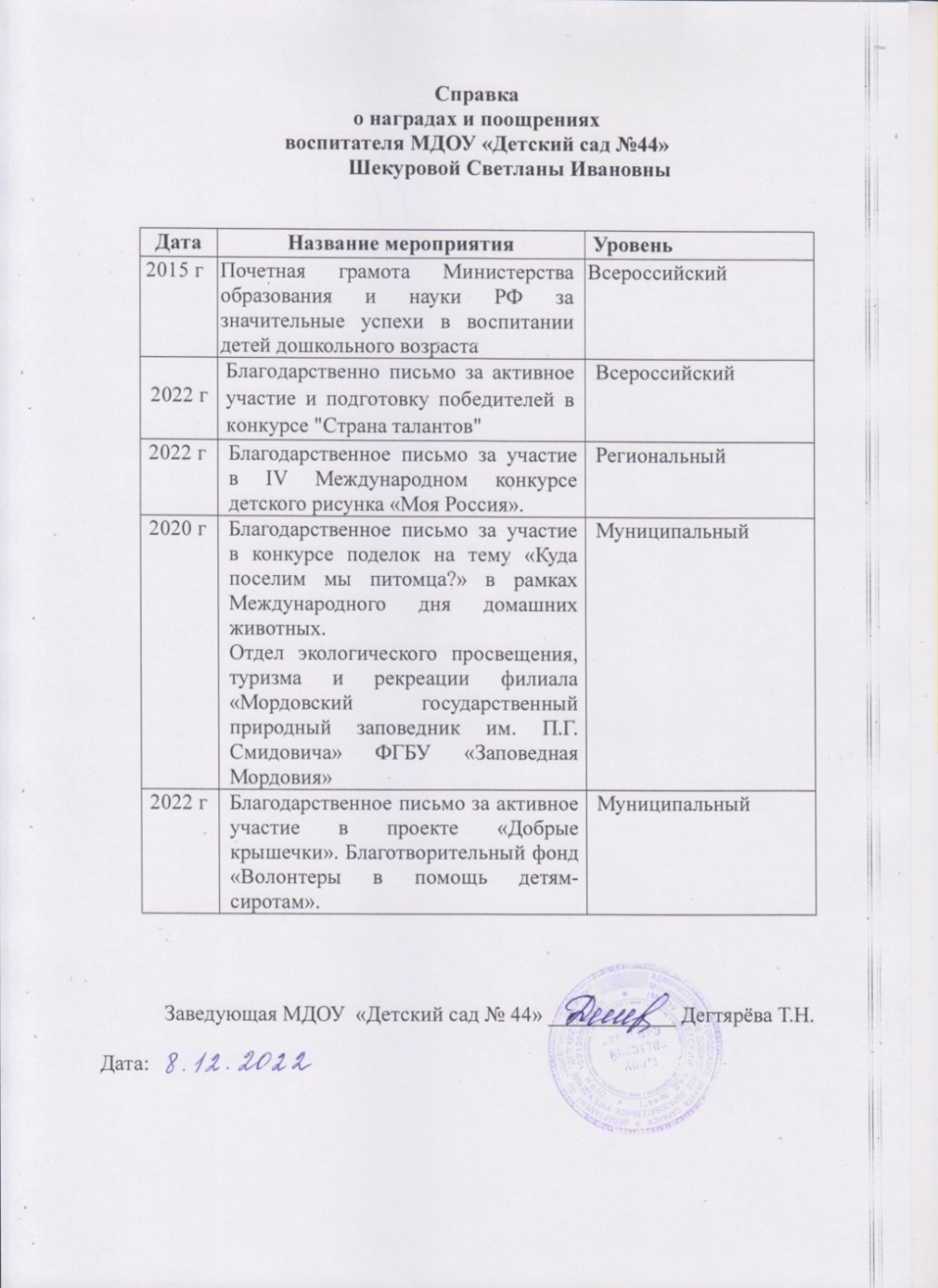 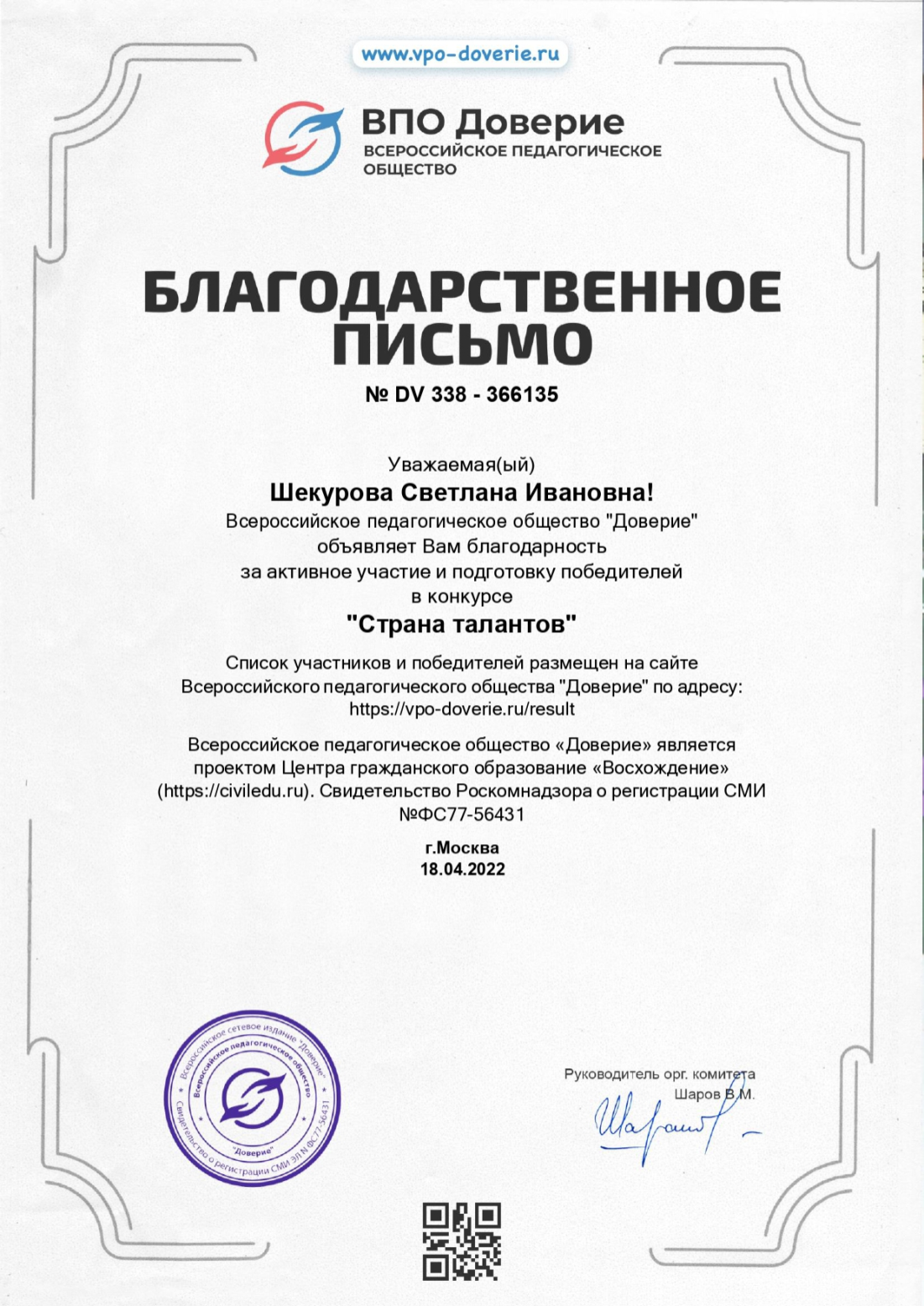 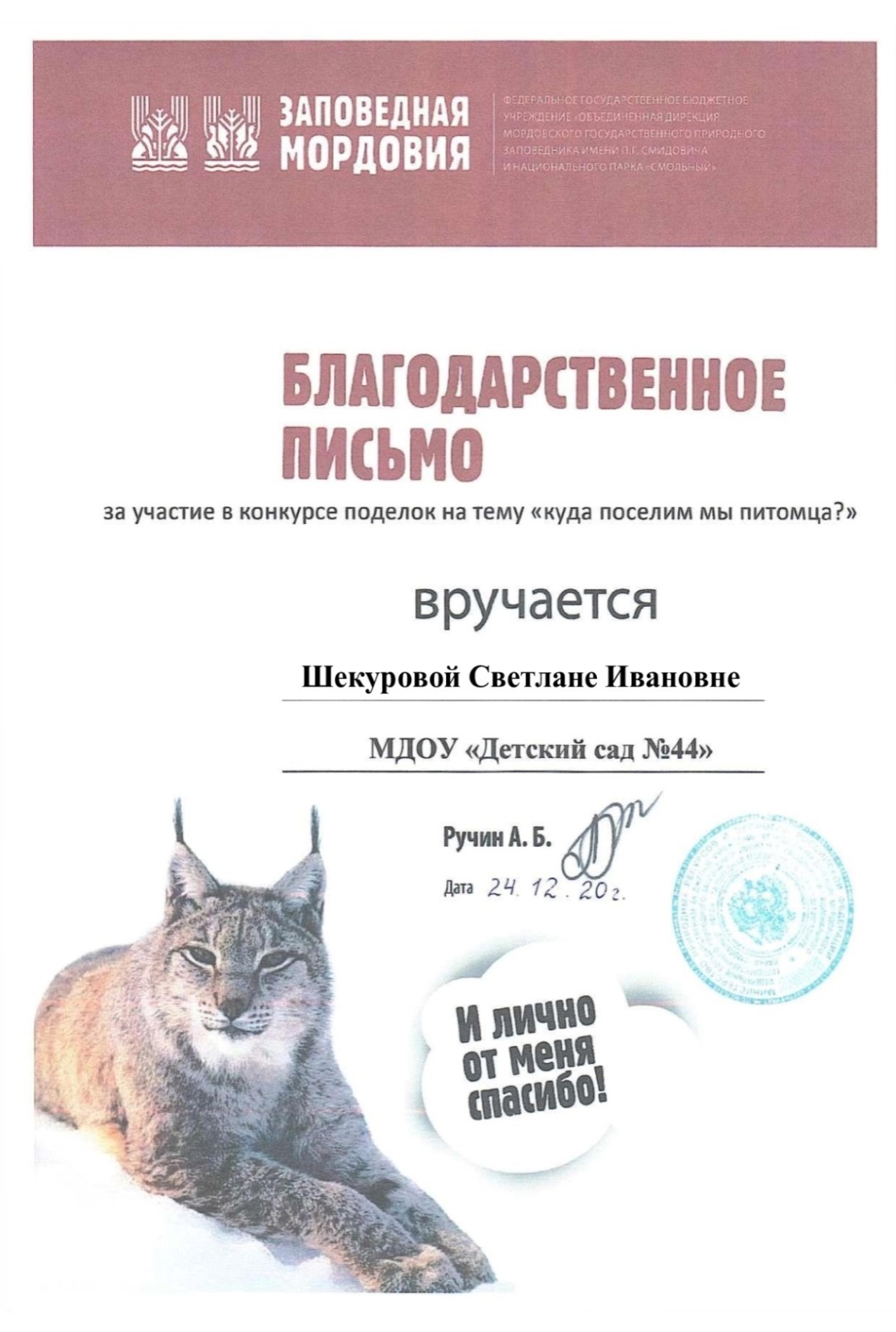 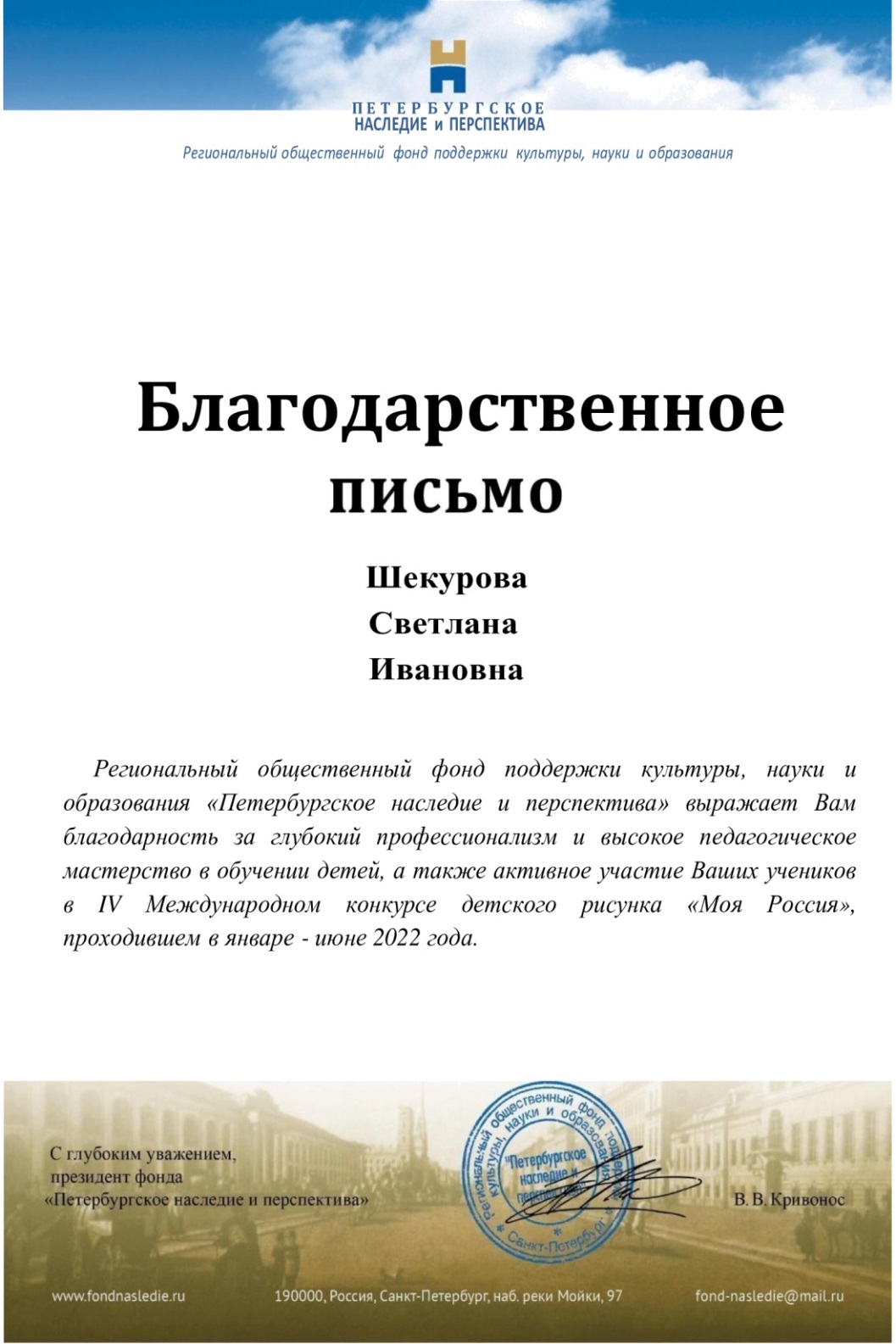 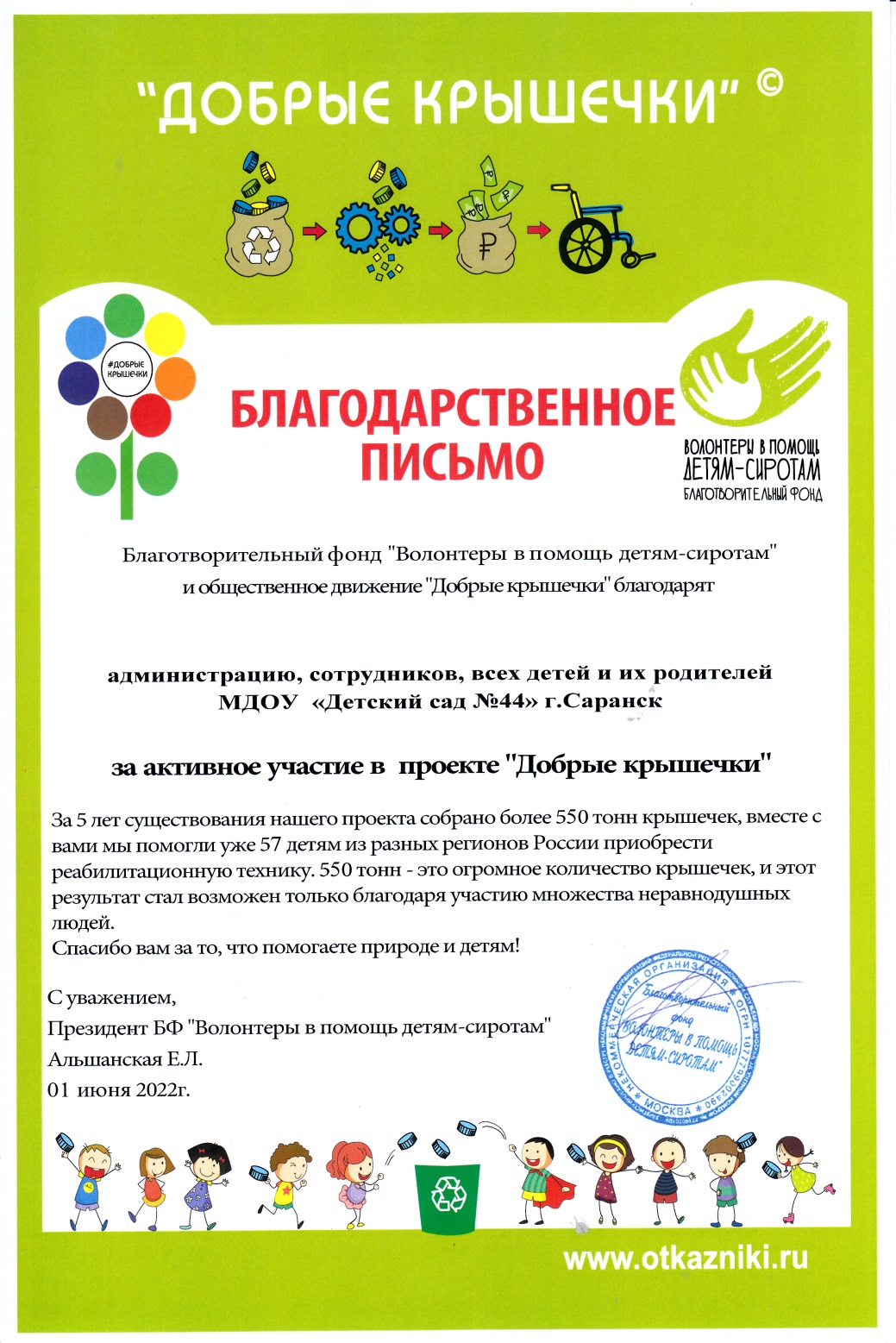 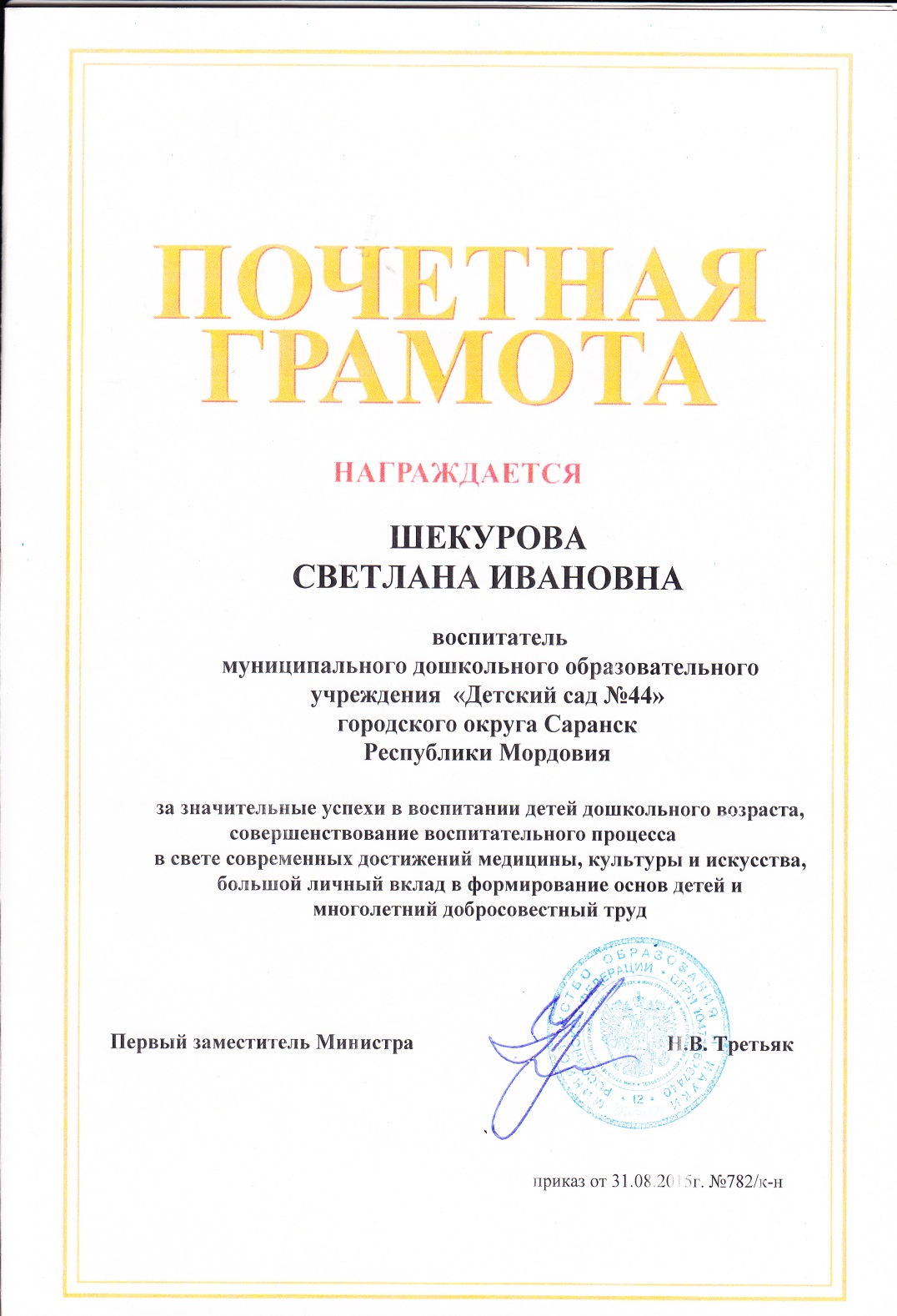